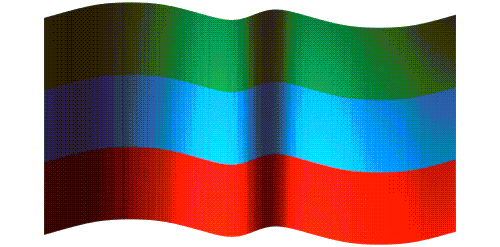 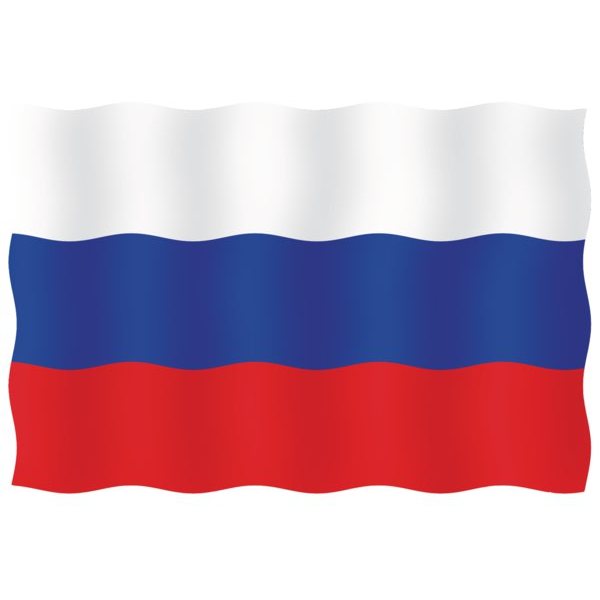 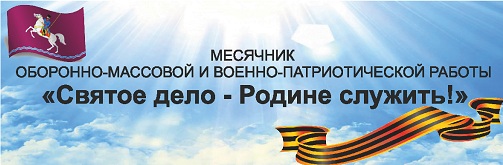 МБОУ СОШ №2 города Буйнакска
Директор Сулейманова М.Н.
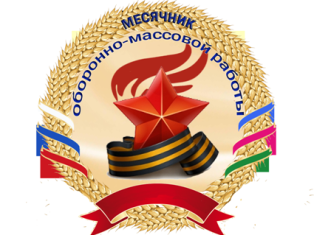 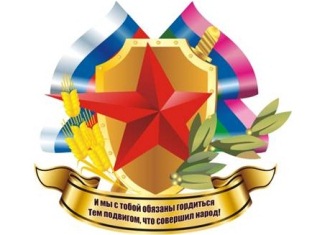 В целях повышения эффективности военно-патриотического воспитания детей и подростков, популяризация военно-прикладных видов спорта, в школе стартовал месячник «Оборонно-массовой и военно-патриотической работы под девизом «Святое дело – Родине служить!».1 февраля в 8.30 в школе прошла линейка, посвященная открытию месячника оборонно-массовой и военно-патриотической работы. Линейку открыла директор школы Сулейманова Миясат Назимовна.
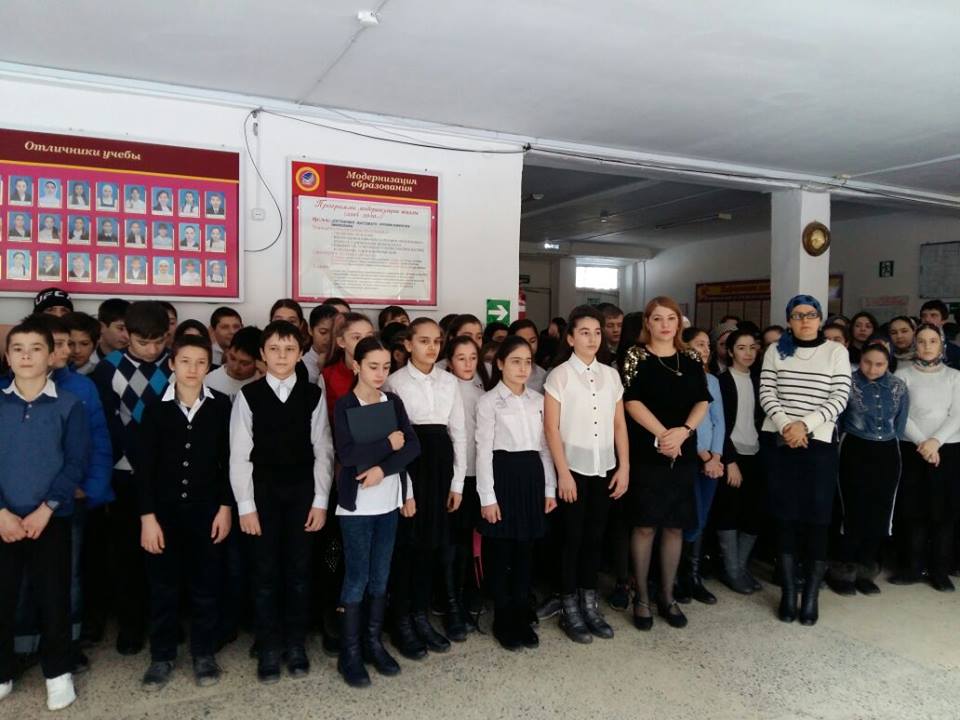 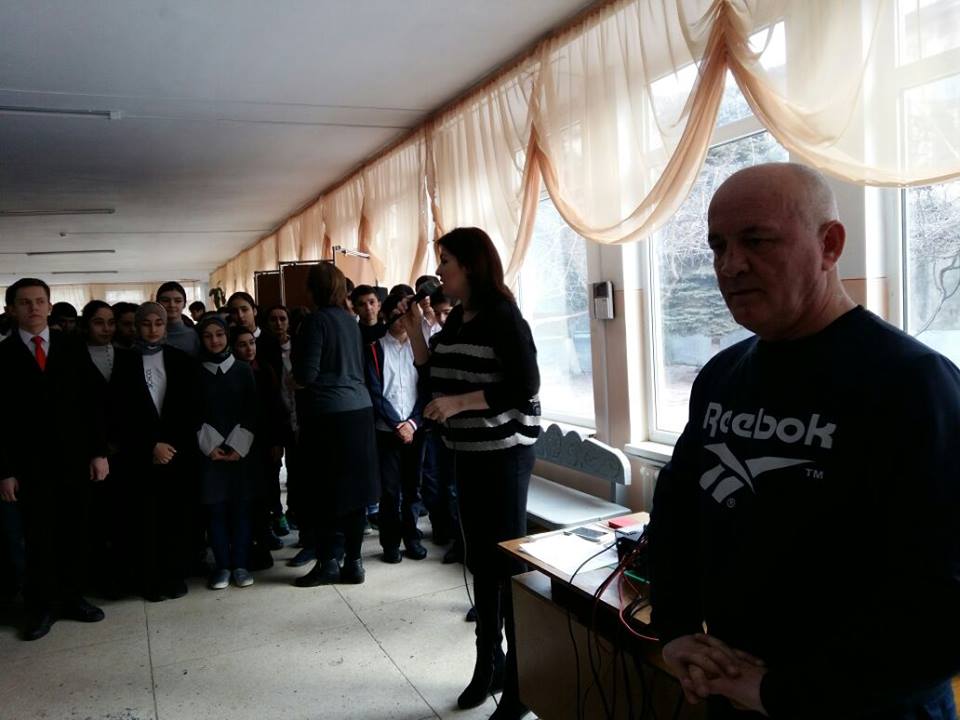 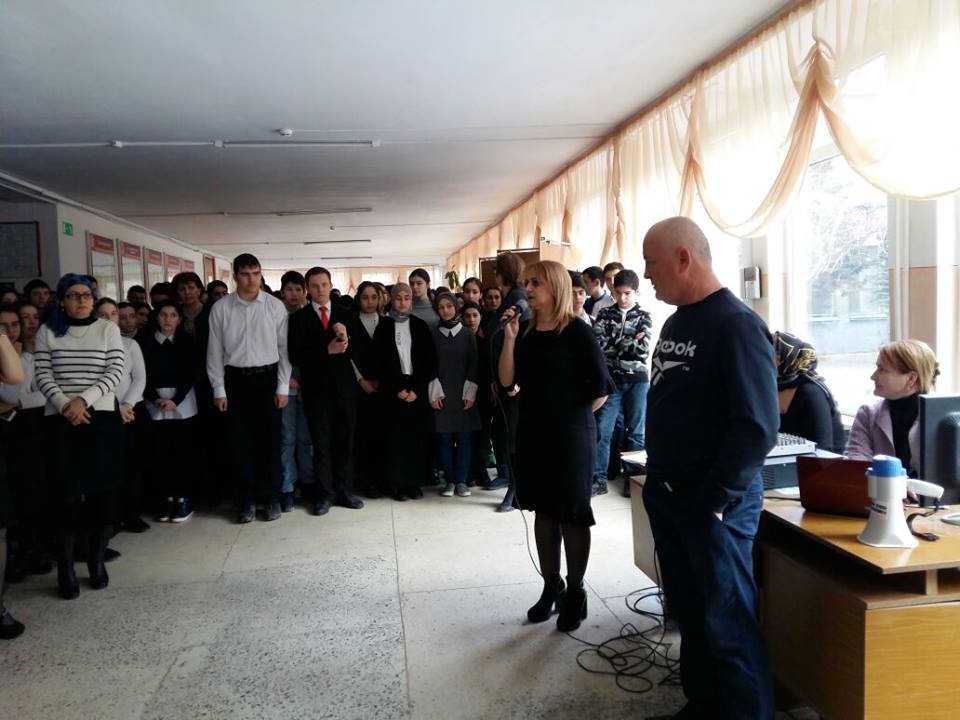 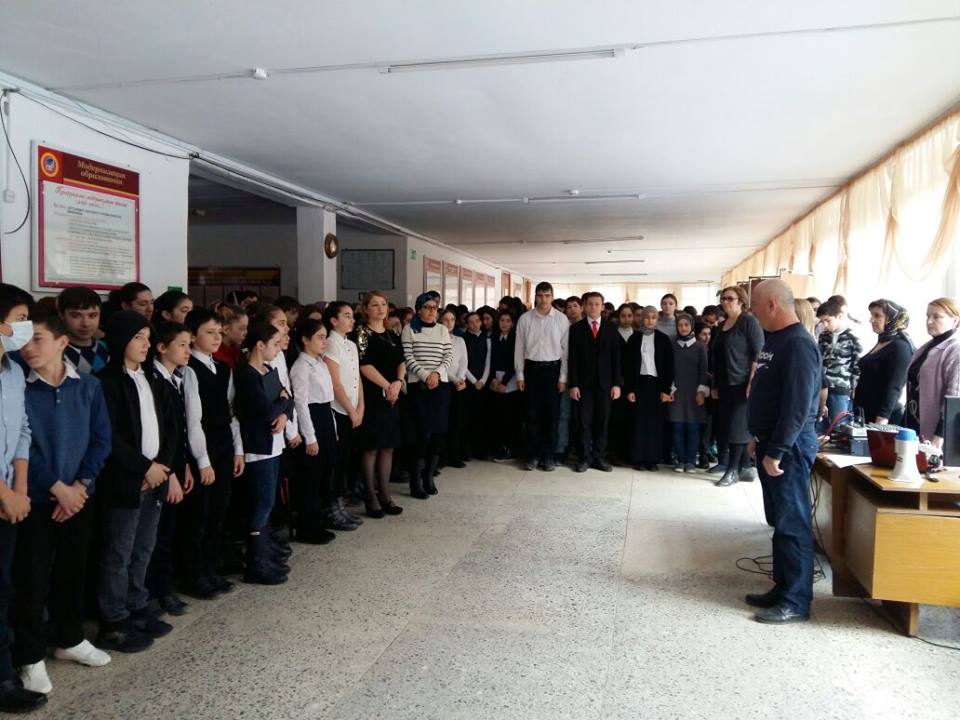 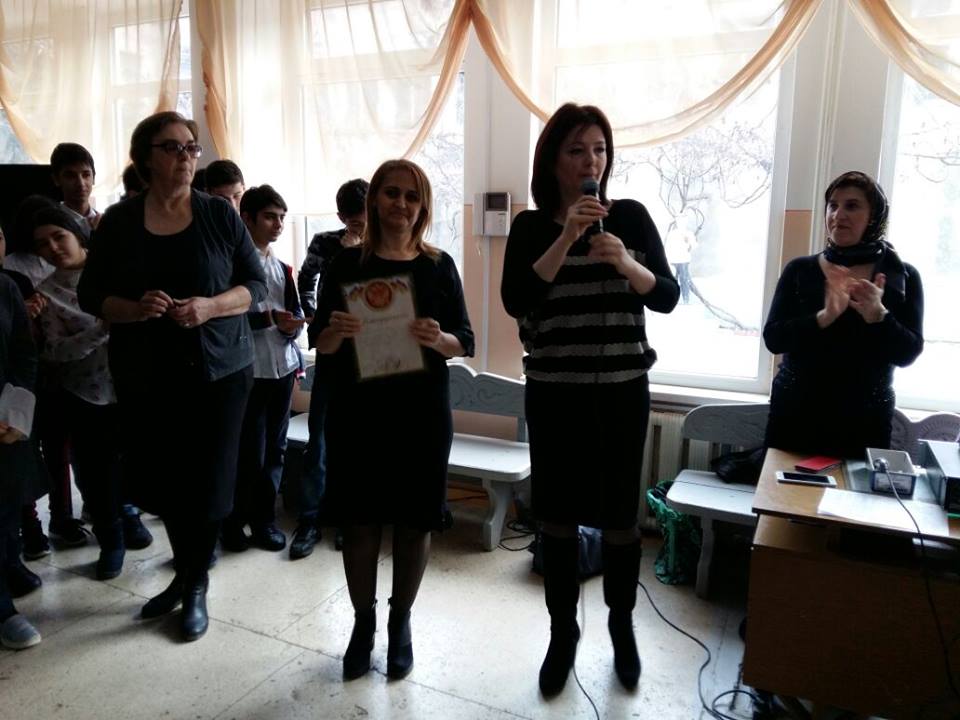 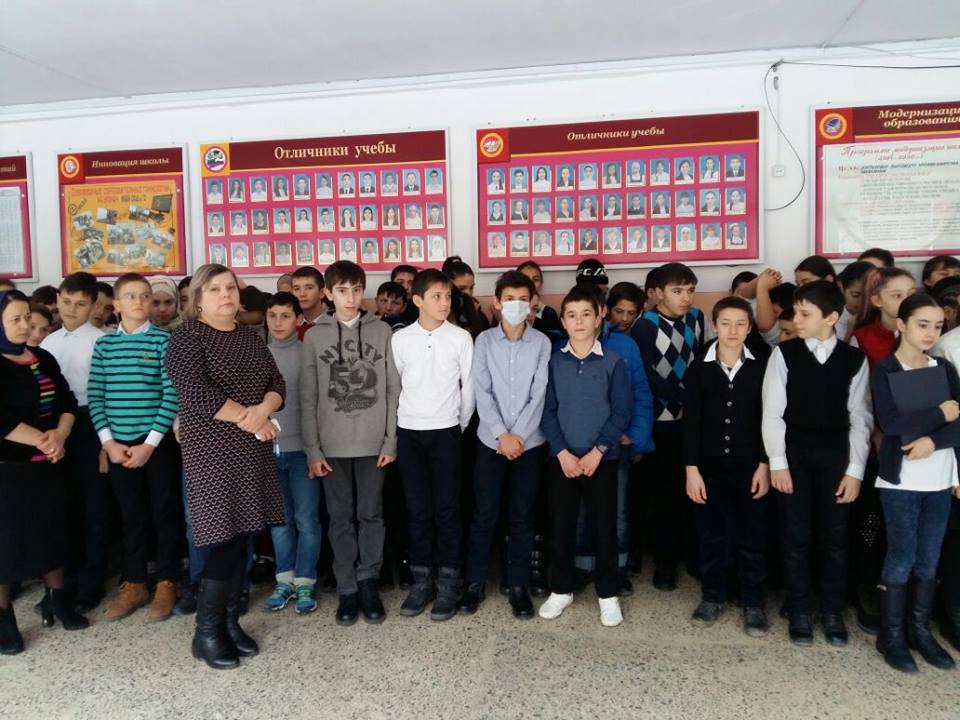 В целях увековечения памяти советских воинов, павших при освобождении Ленинграда, мирных жителей погибших от голода и холода блокадном кольце и в связи с 75-летием со Дня полного освобождения советскими войсками города от блокады его немецко-фашистскими войсками в школе 27 января провели торжественную линейку памяти.29 января в школе прошли Единые уроки Мужества.Цель: воспитание сознательной любви к Родине, уважения к историческому прошлому своего народа на примере подвигов, совершенных в годы Великой Отечественной войны.Задачи: • расширить знания детей о войне, способствовать воспитанию уважения к защитникам Родины;• способствовать развитию патриотических чувств, вызвав чувство восхищения и гордости подвигами, совершенными советскими людьми в годы блокады Ленинграда.Организация и проведение Уроков Мужества, посвященных 75-й годовщине полного снятия блокады Ленинграда, играет огромную роль в воспитании современной молодежи, позволяет им задуматься о своей жизни, изучить, осмыслить и анализировать опыт поколений. Учащиеся МБОУ СОШ №2 активно участвовали в подготовке и проведении Уроков Мужества. Все классы с 1 по 11 совместно со своими классными руководителями подготовили и провели единые Уроки Мужества, которые окунули всех присутствующих ребят в те страшные блокадные дни, где 125 грамм хлеба в день, холодная зима, голод…. Война.В фойе школы подготовили выставку – панораму стенгазет: «Мы помним твой подвиг, Ленинград».
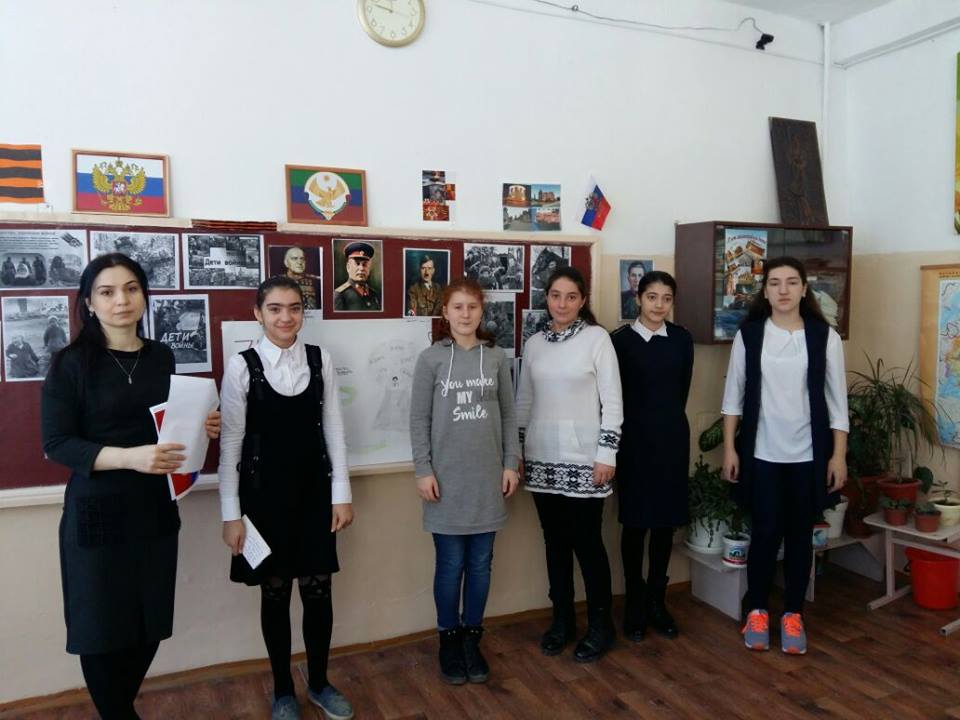 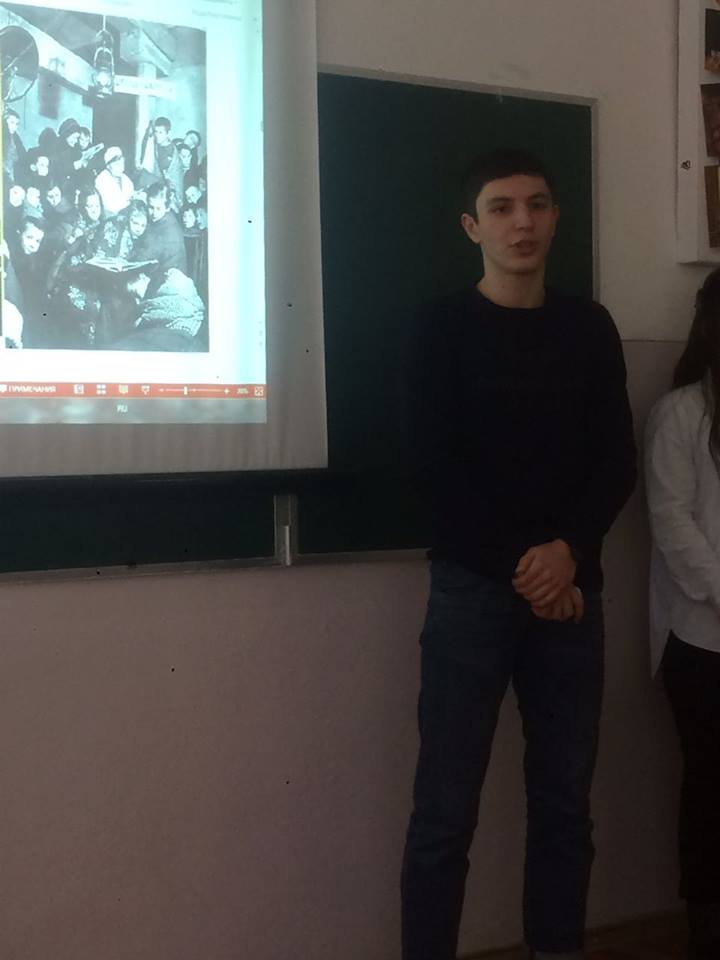 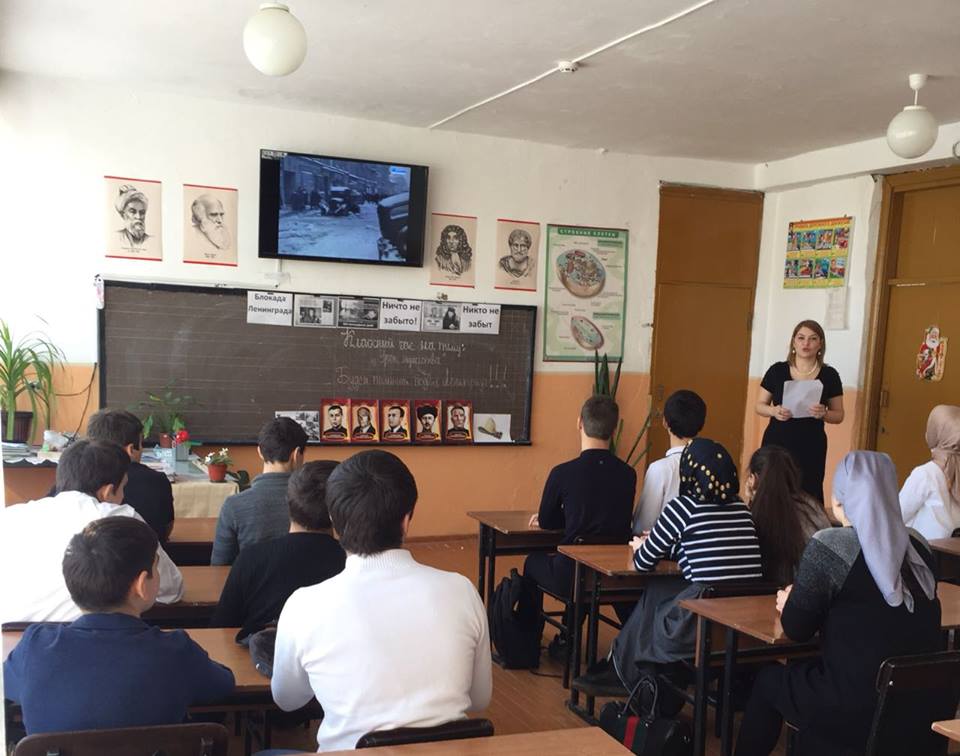 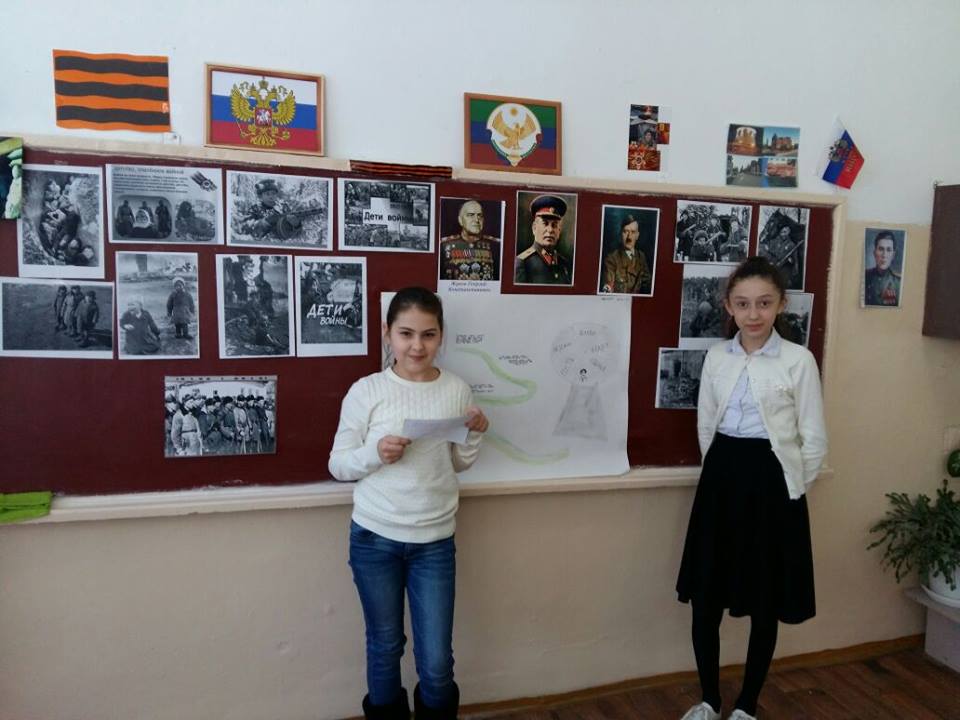 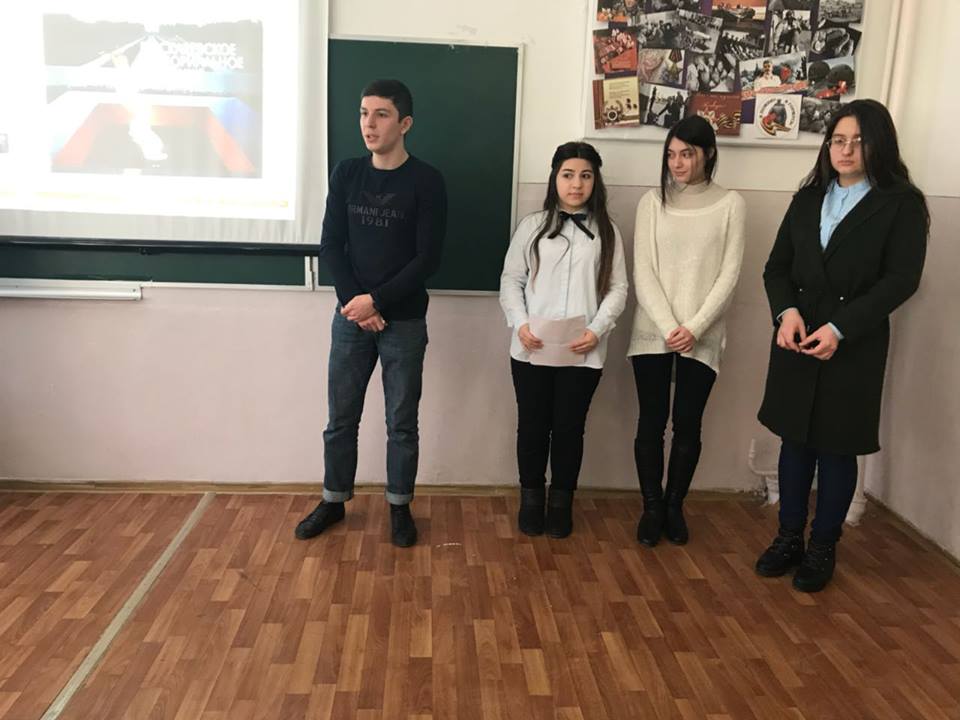 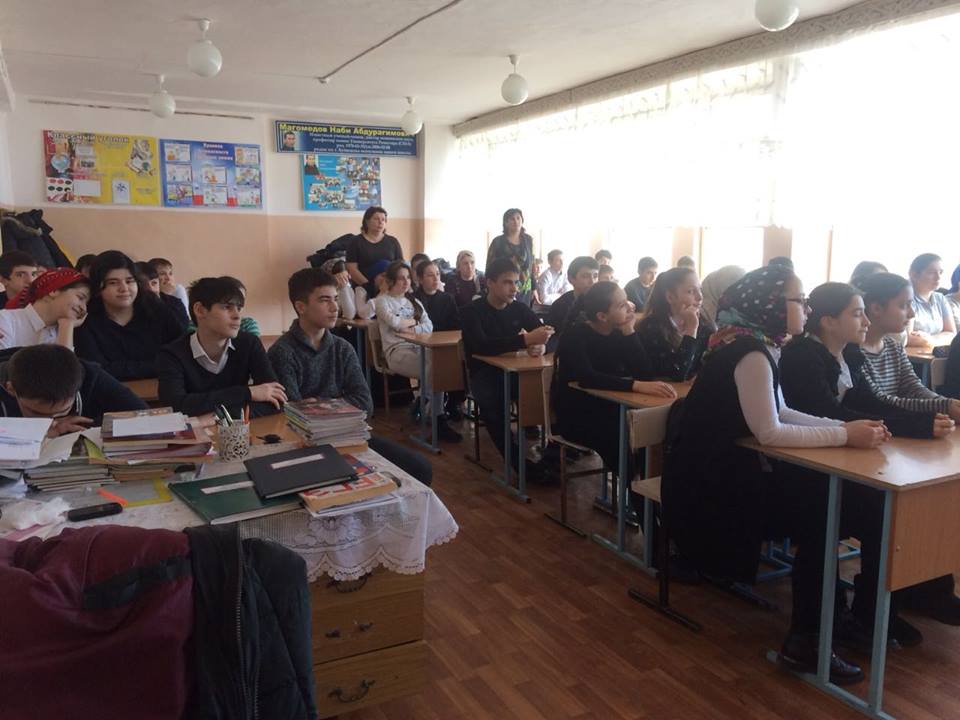 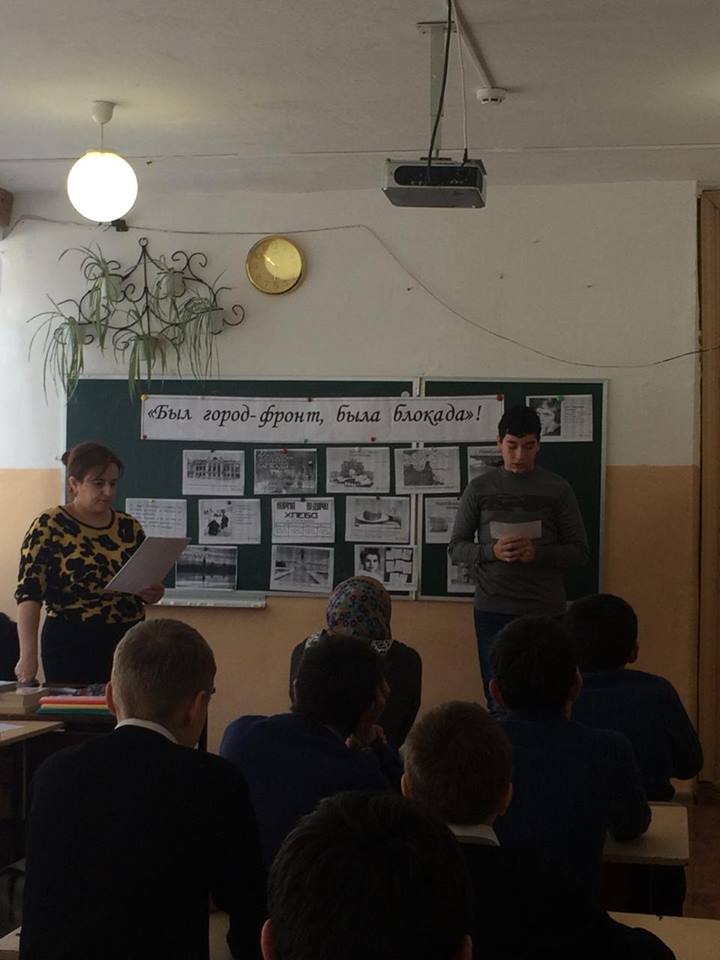 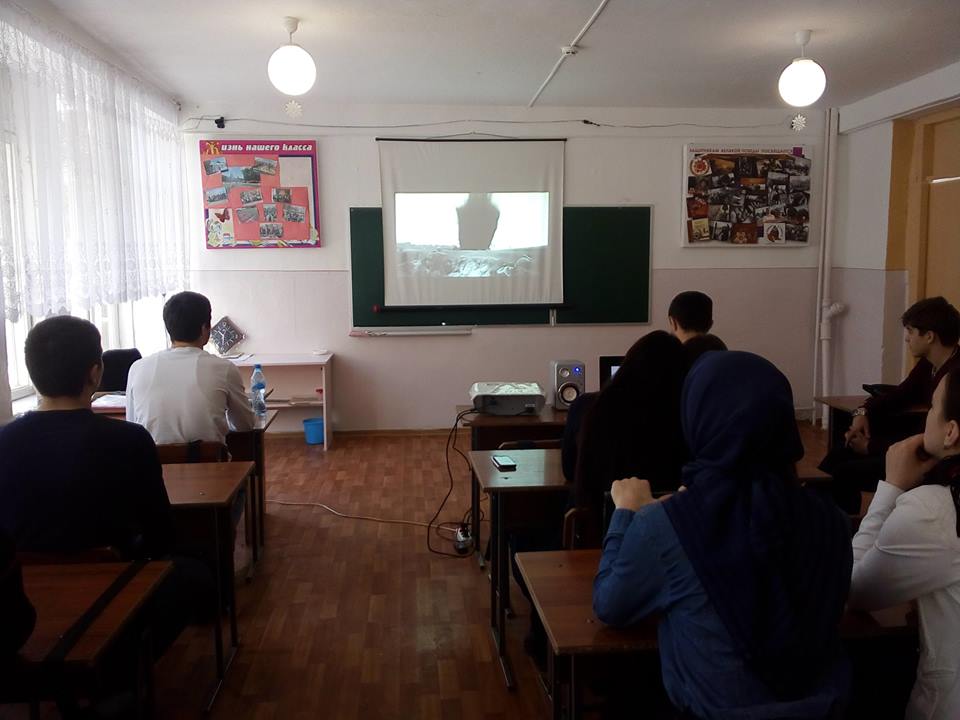 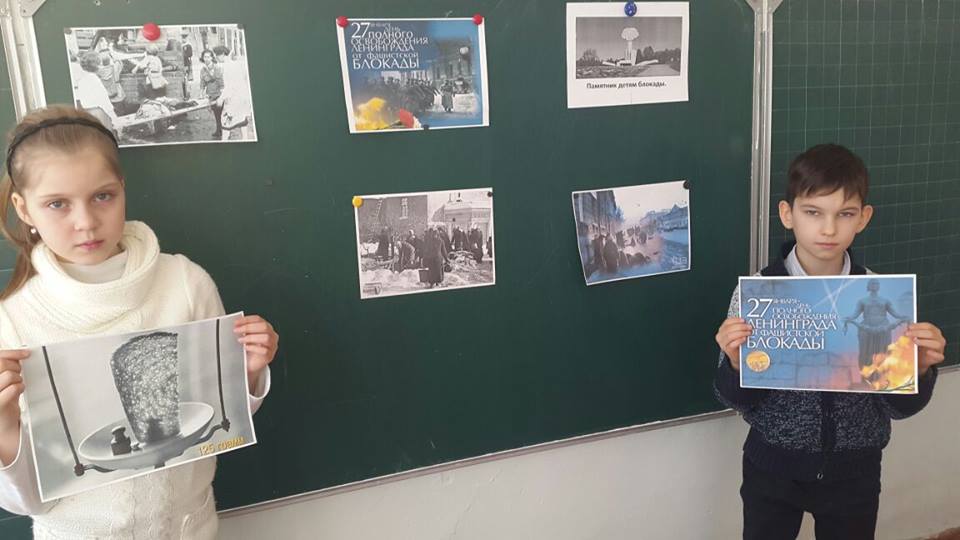 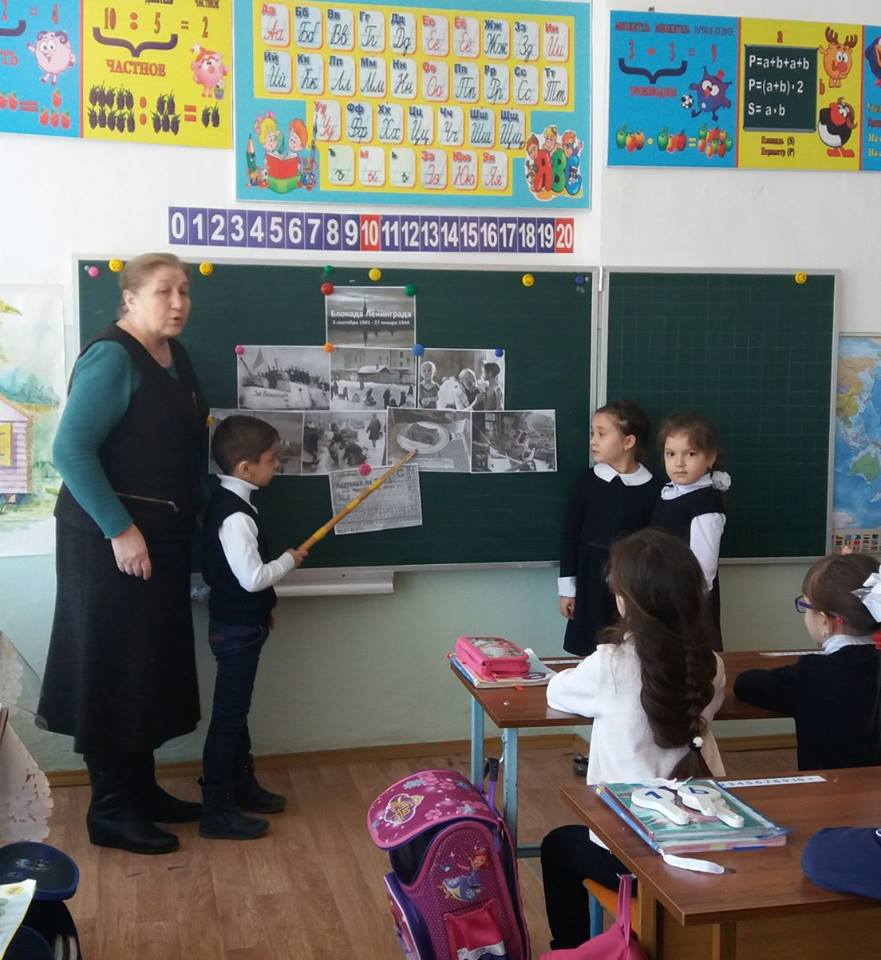 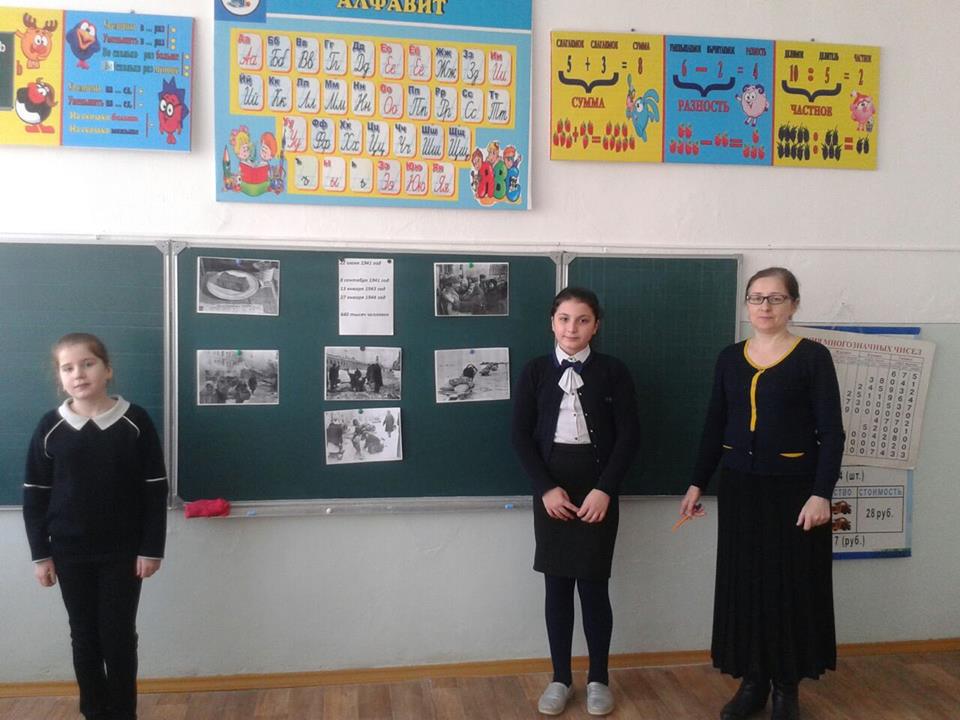 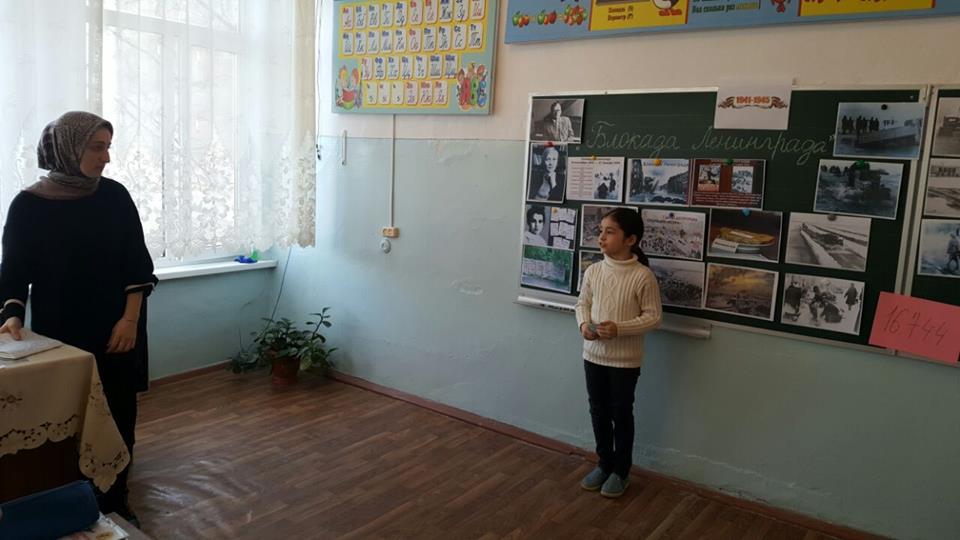 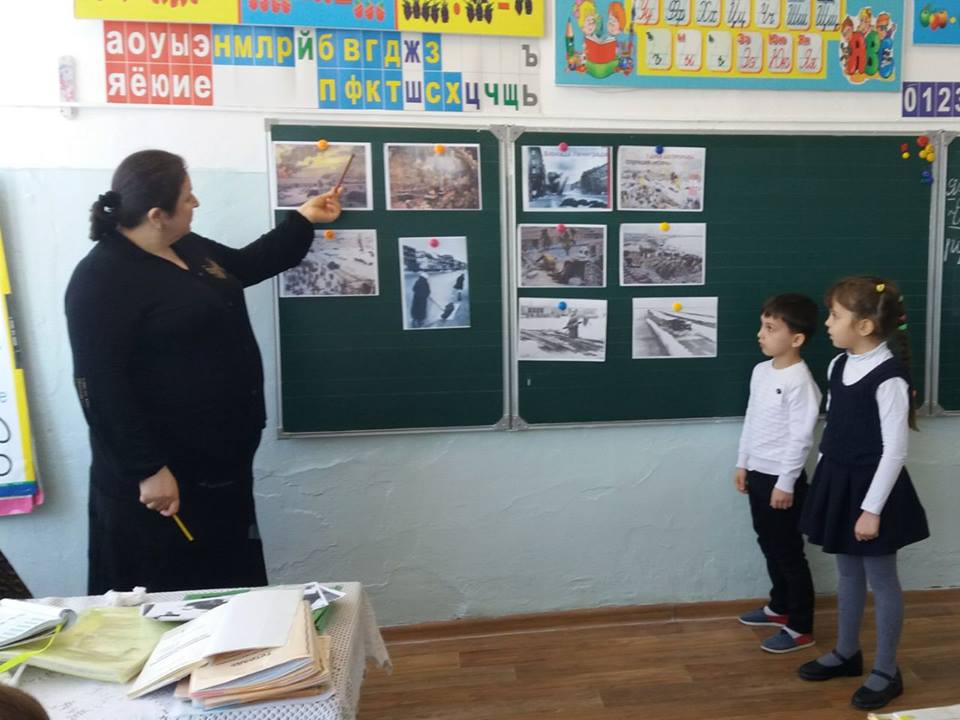 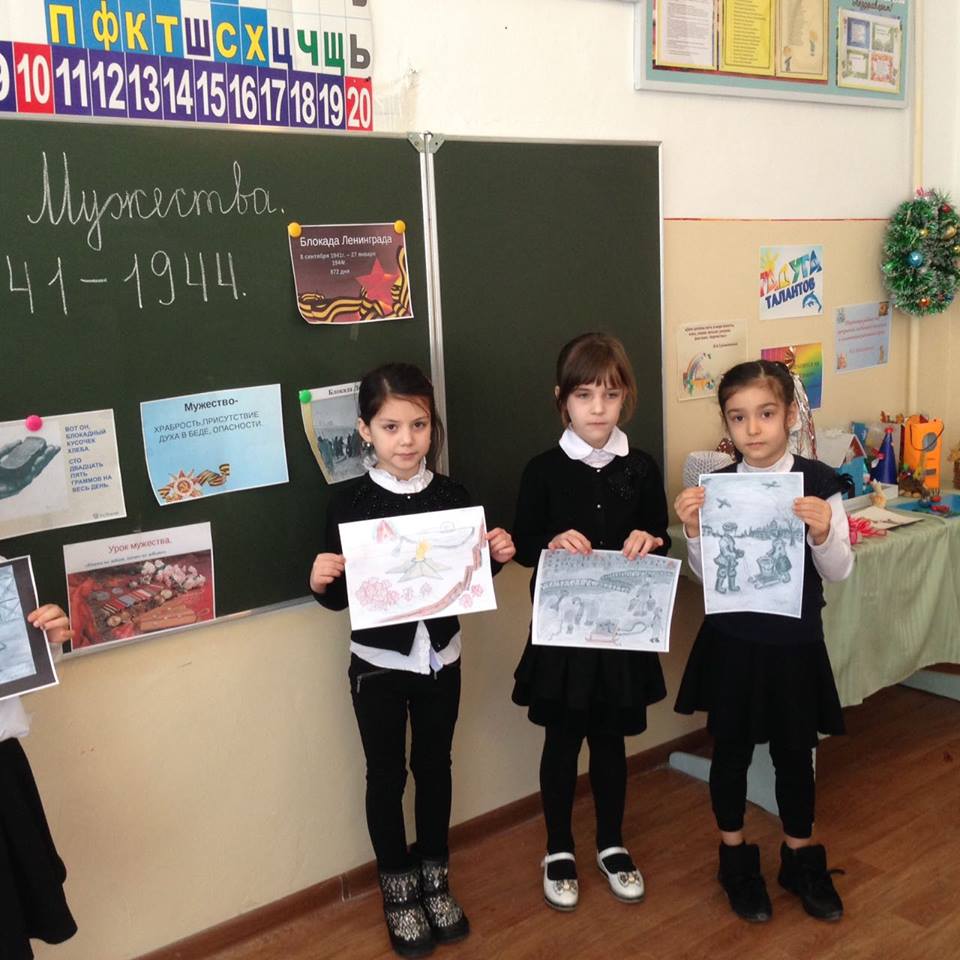 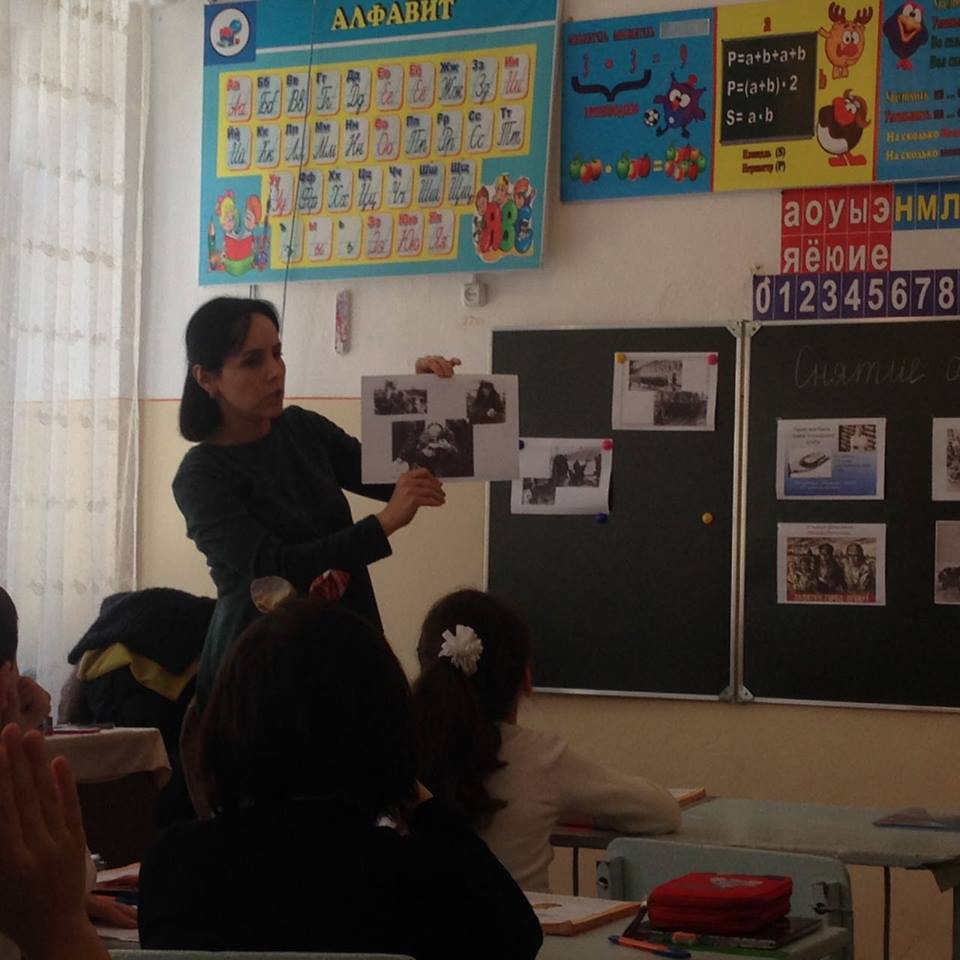 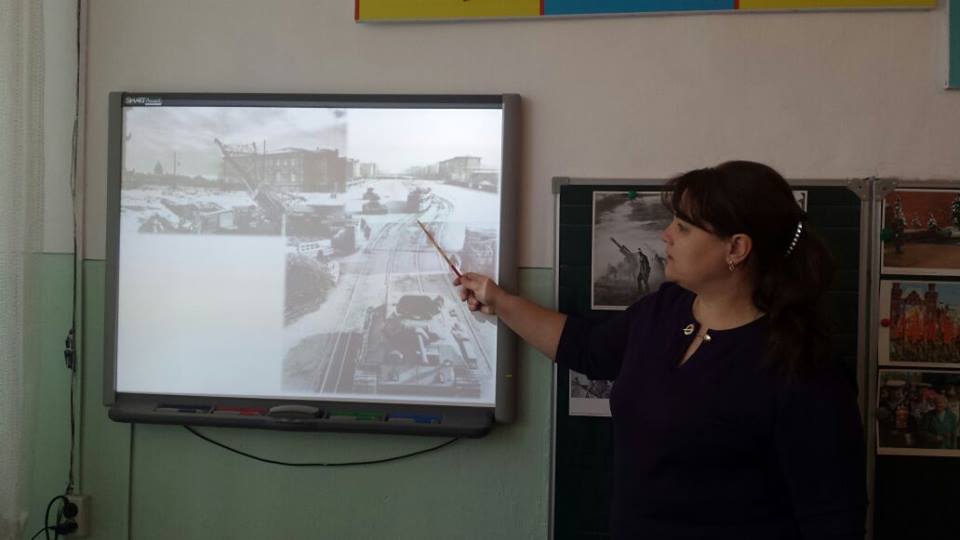 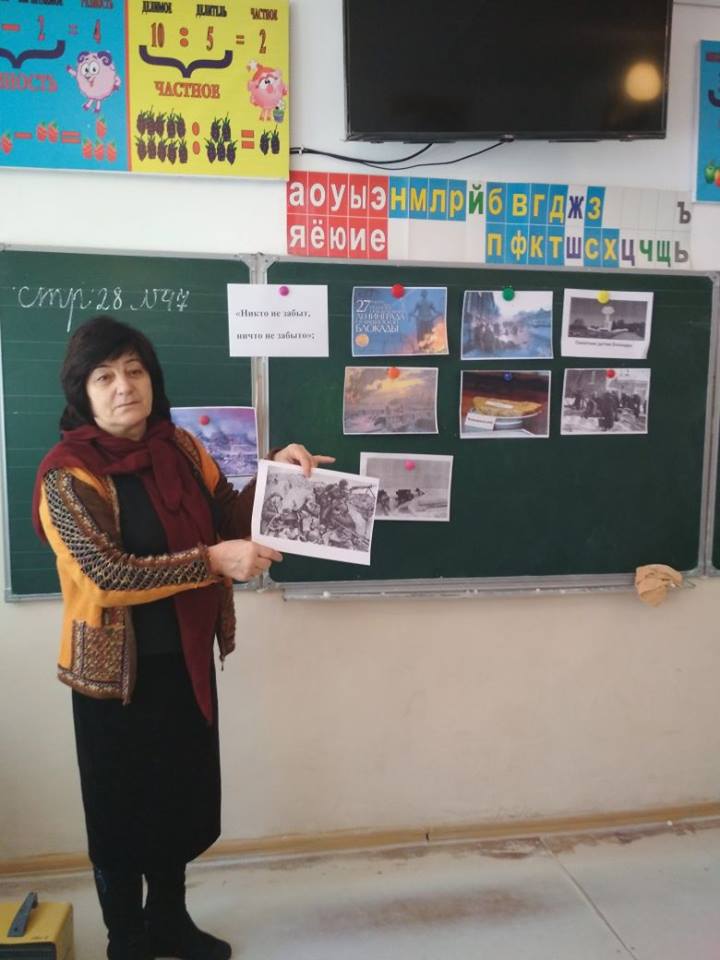 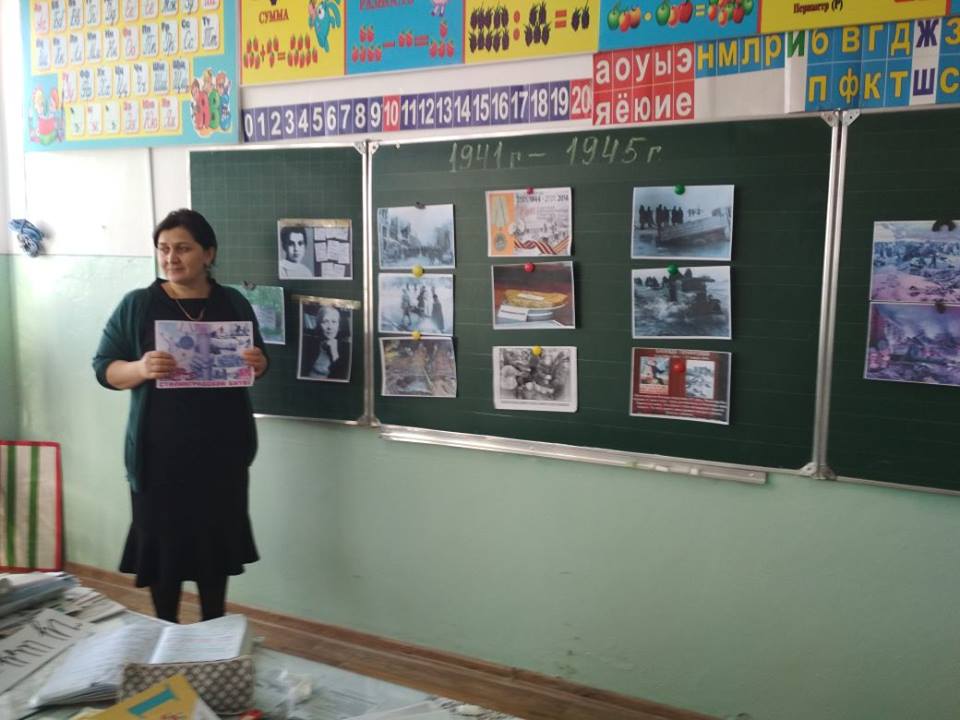 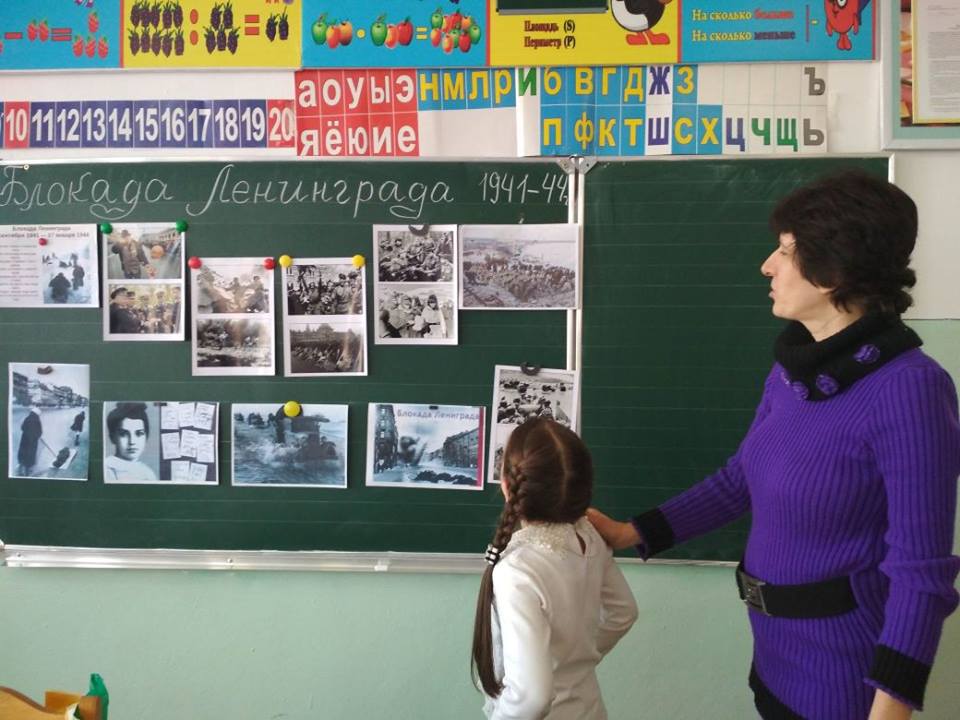 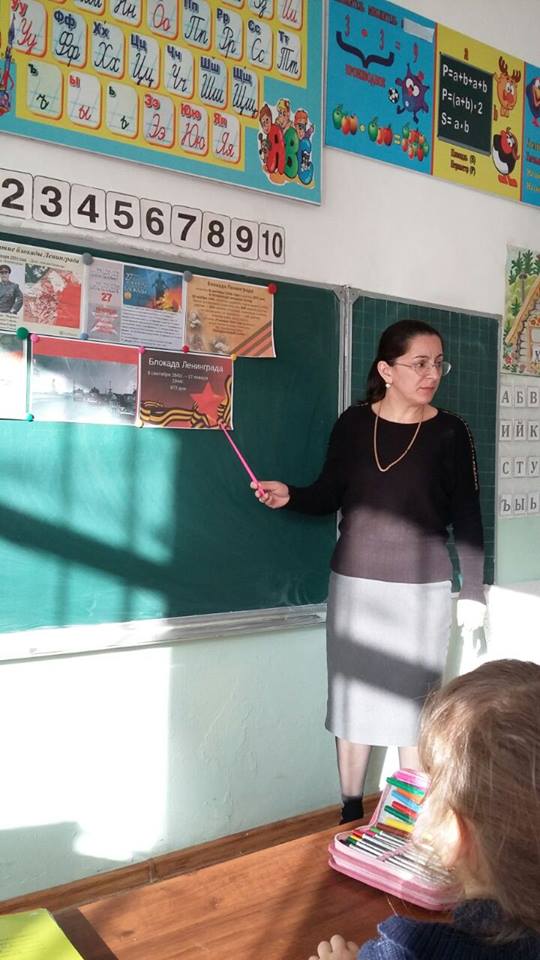 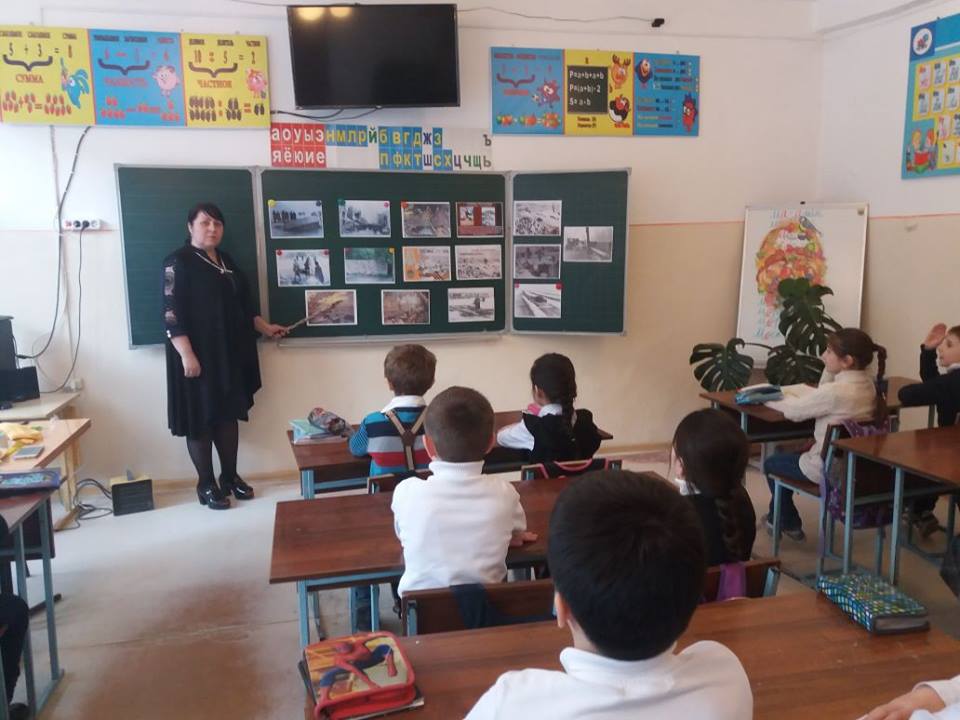 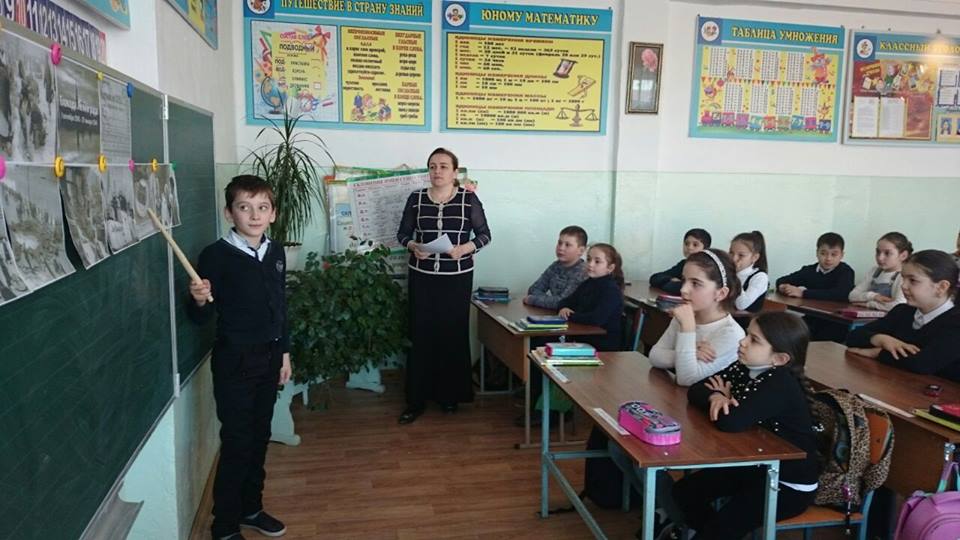 Акция «Военный чемоданчик»
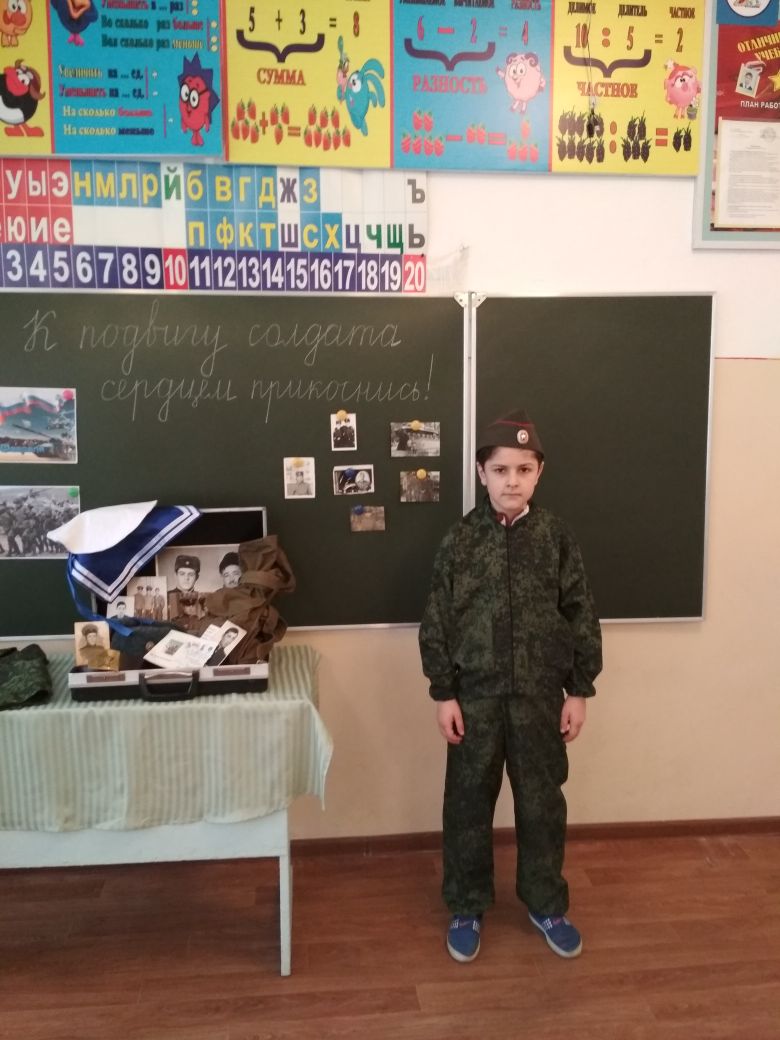 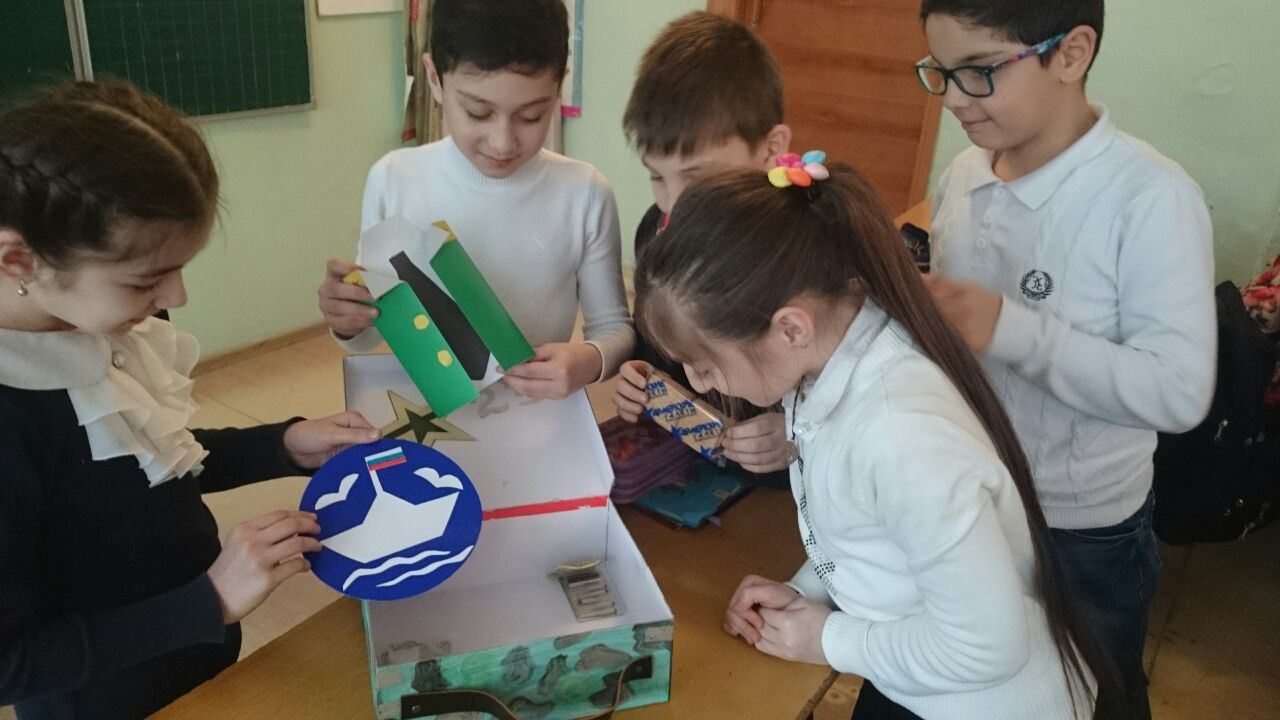 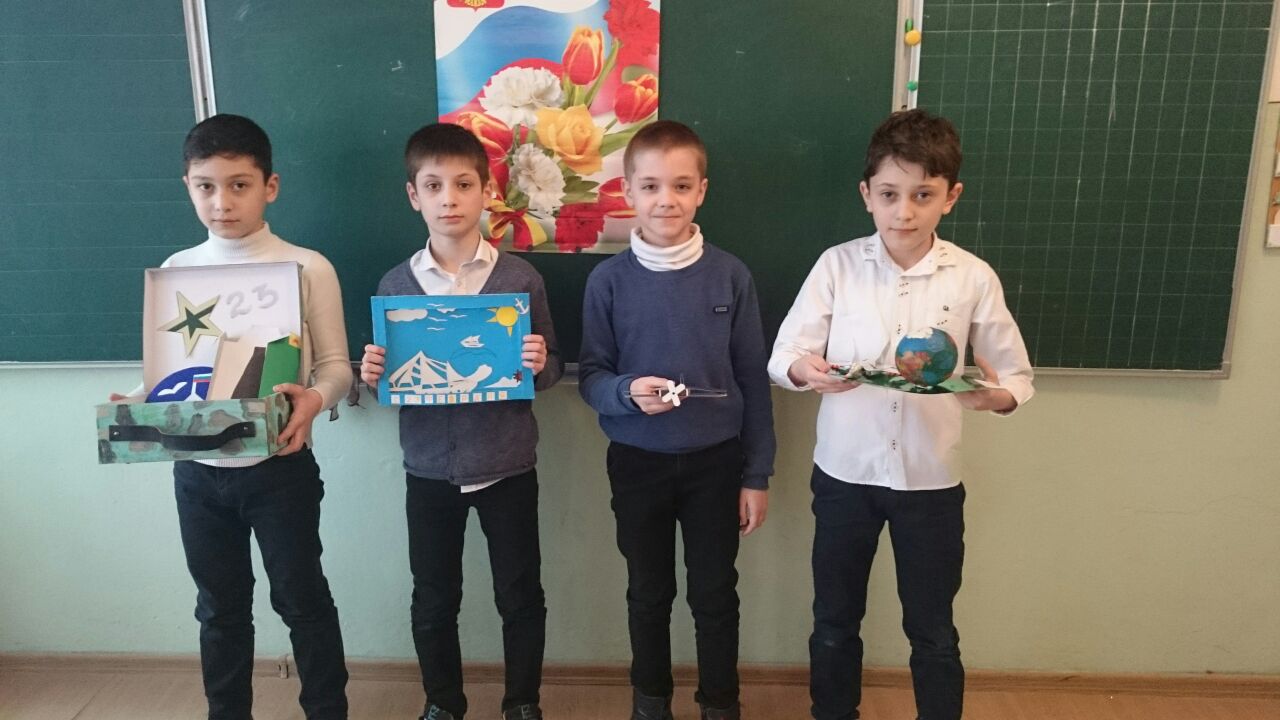 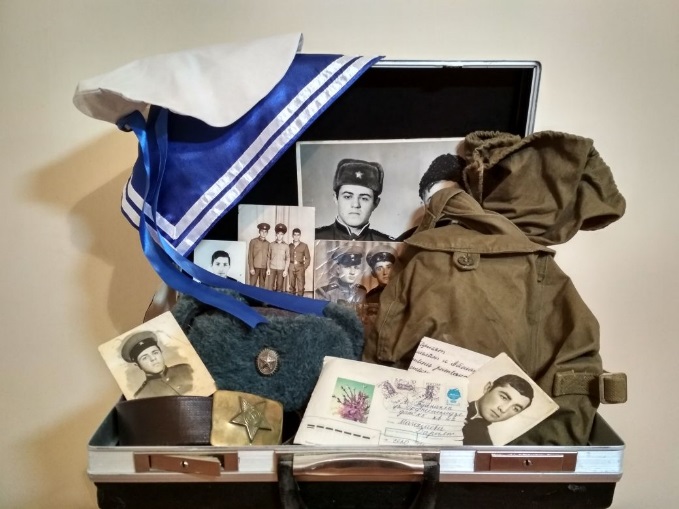 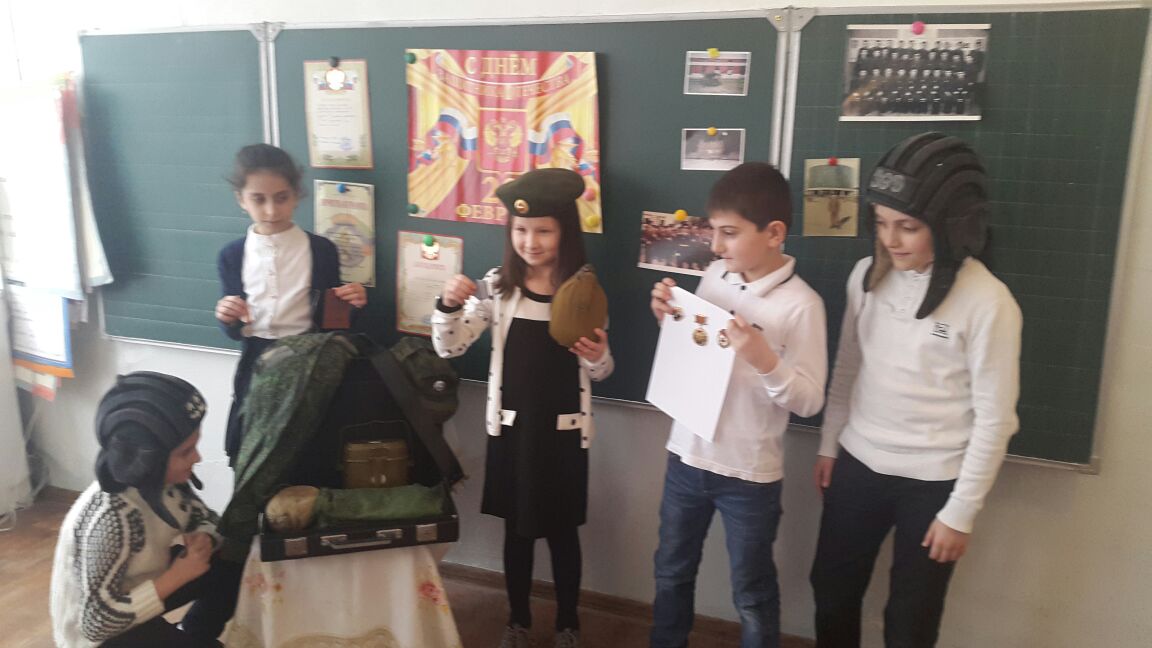 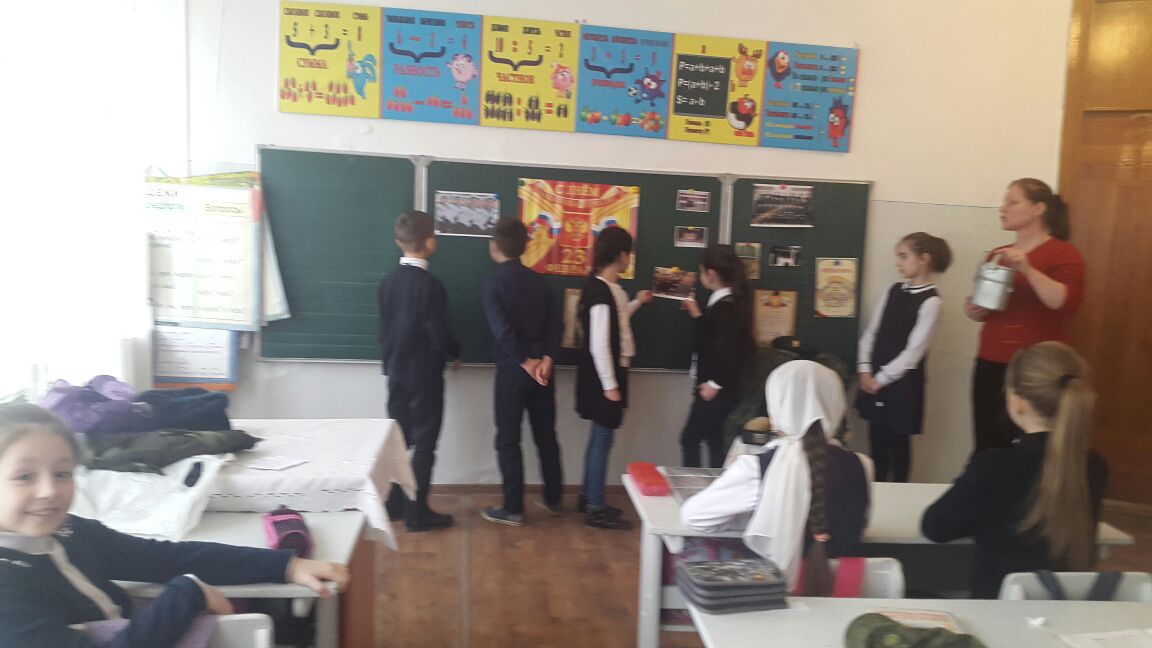 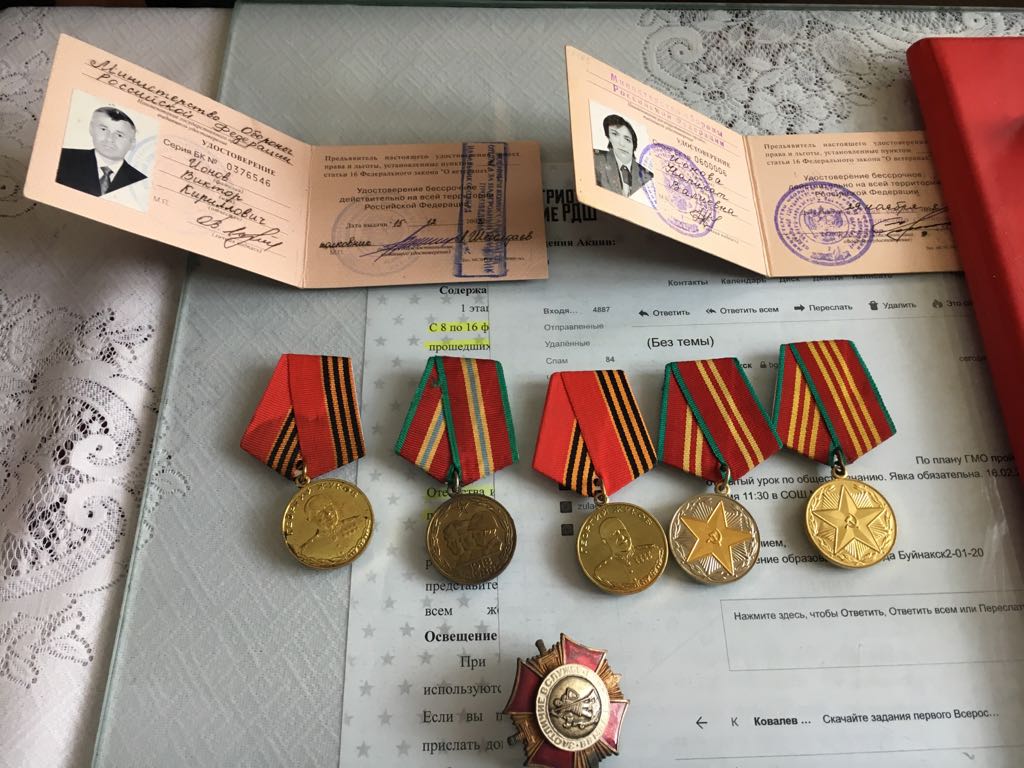 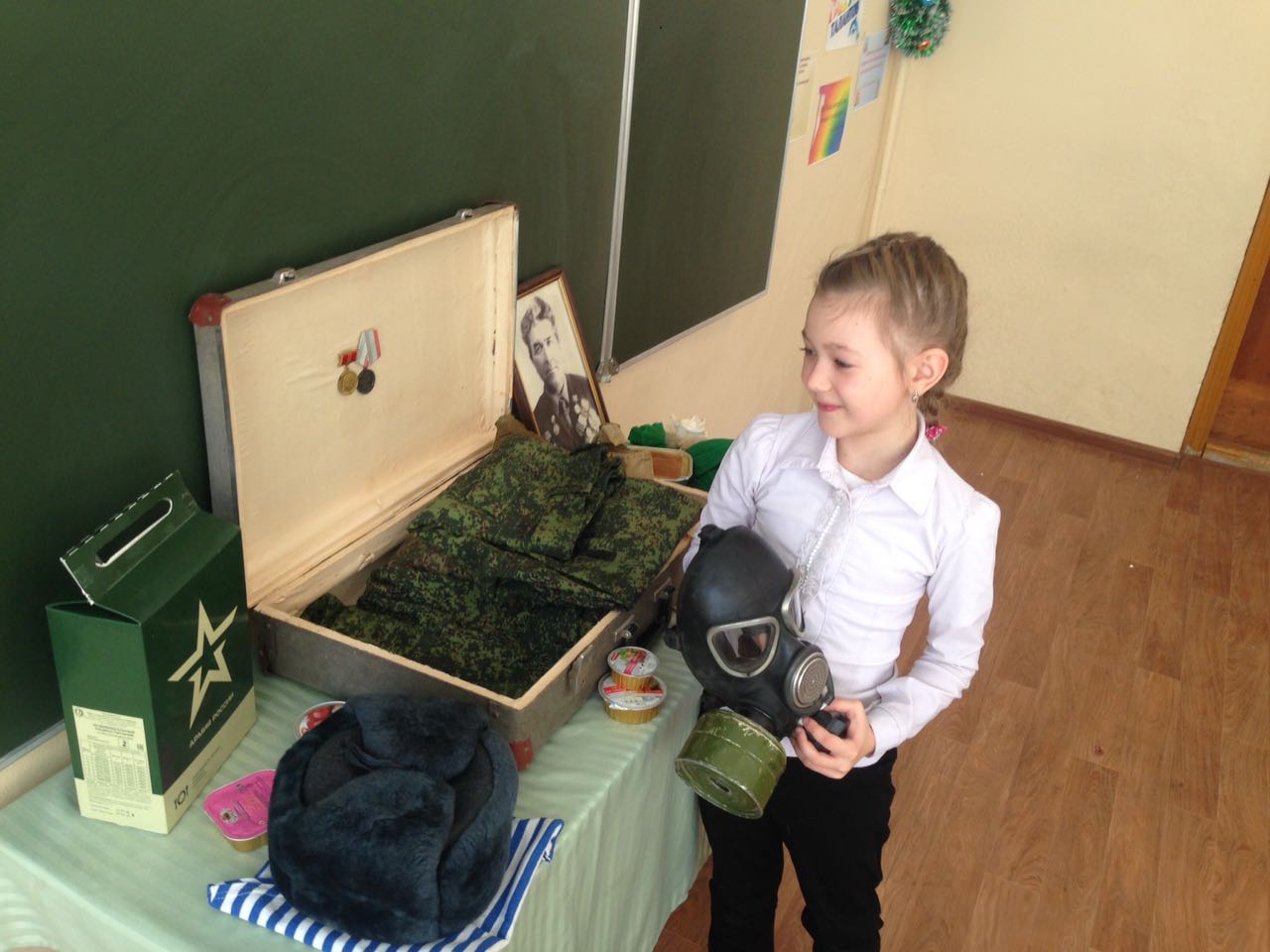 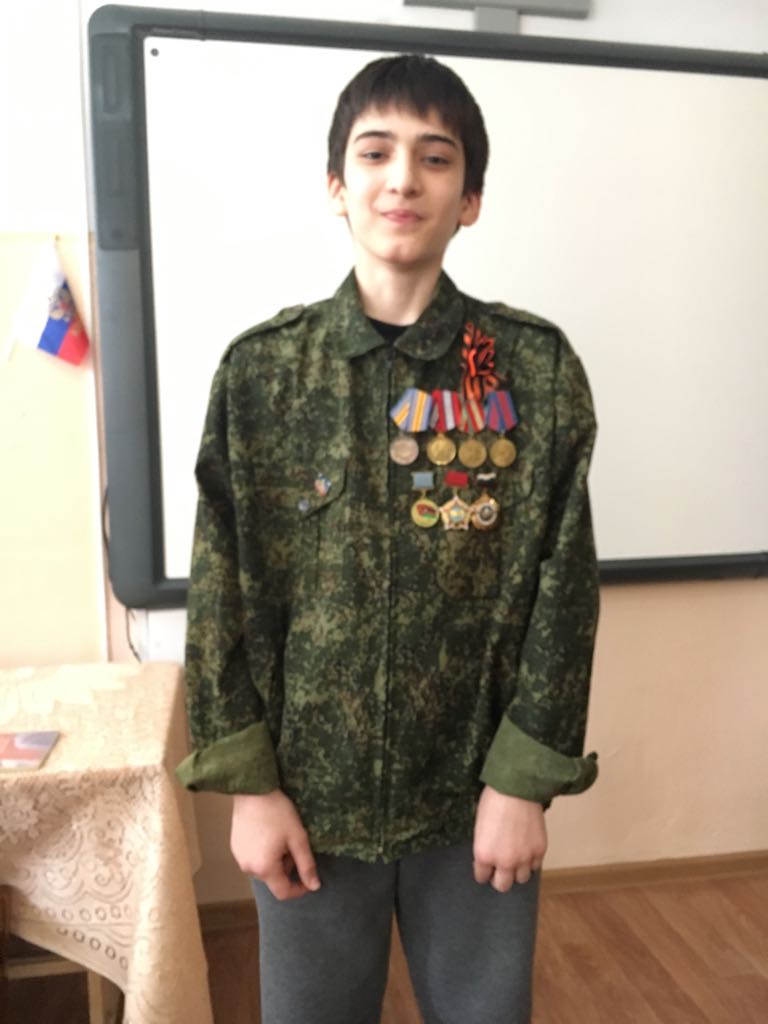 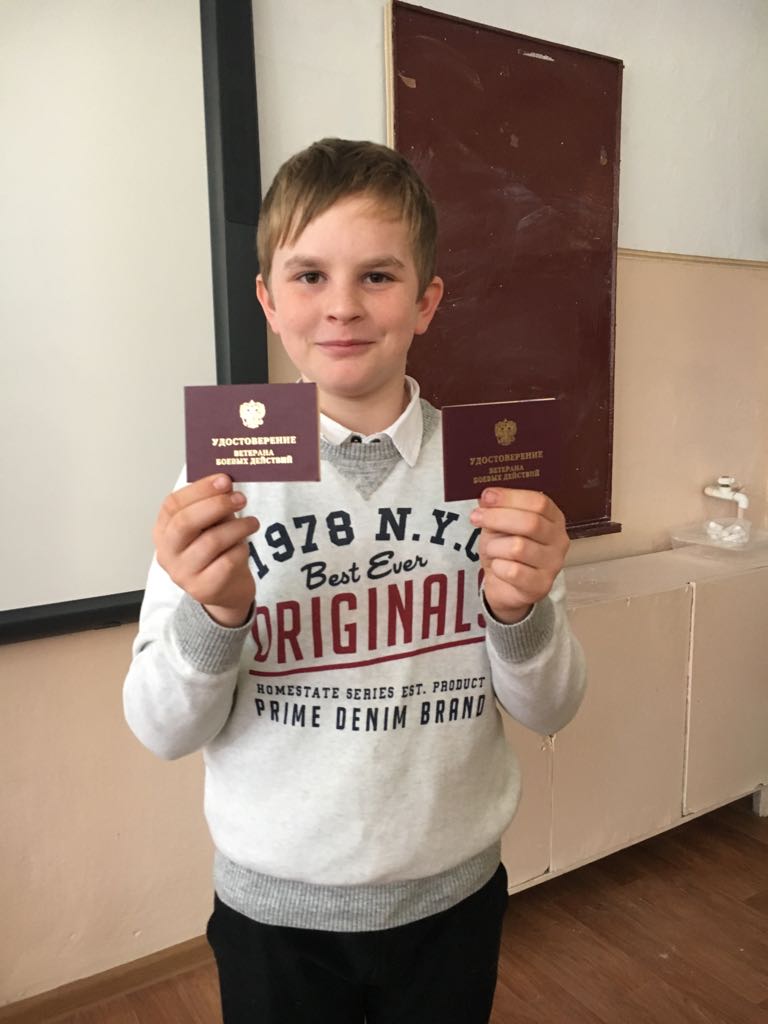 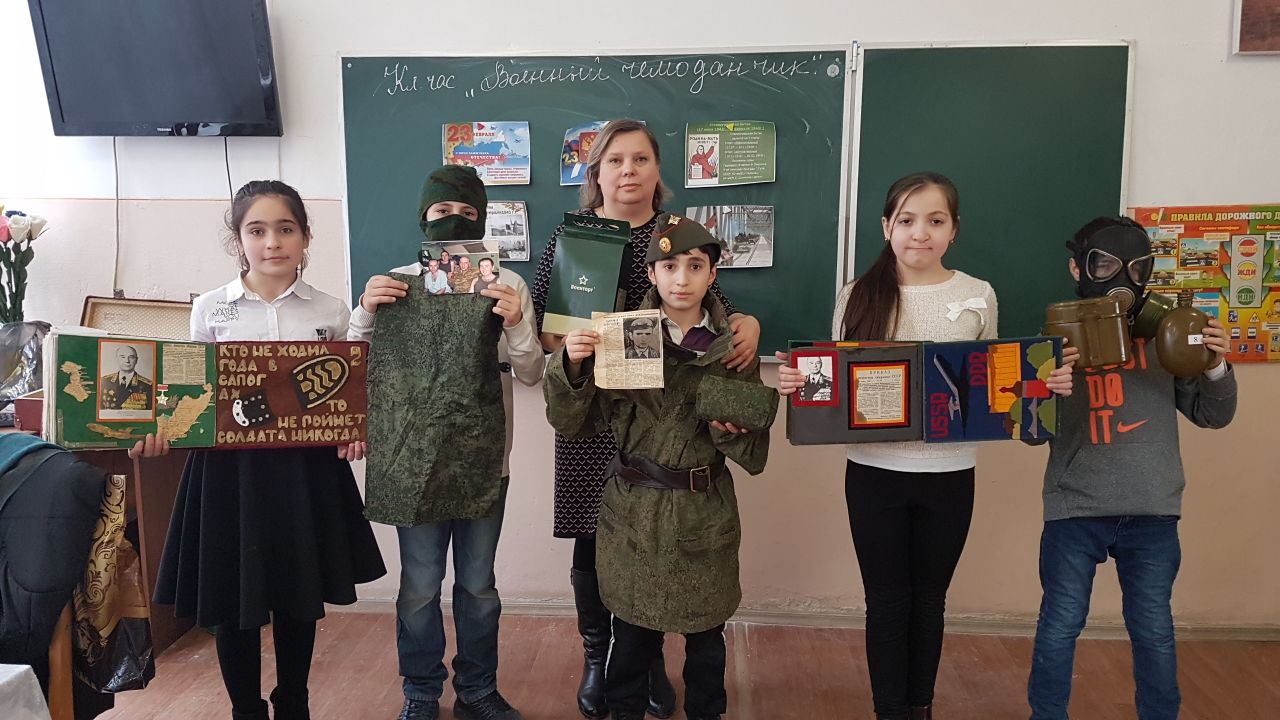 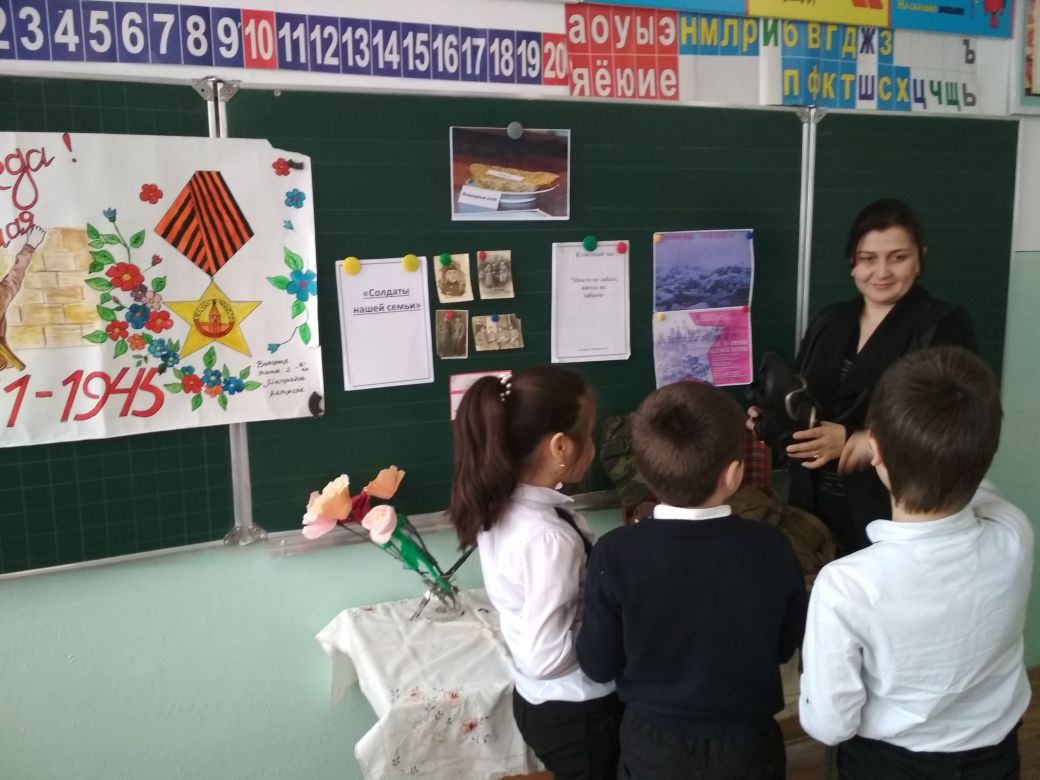 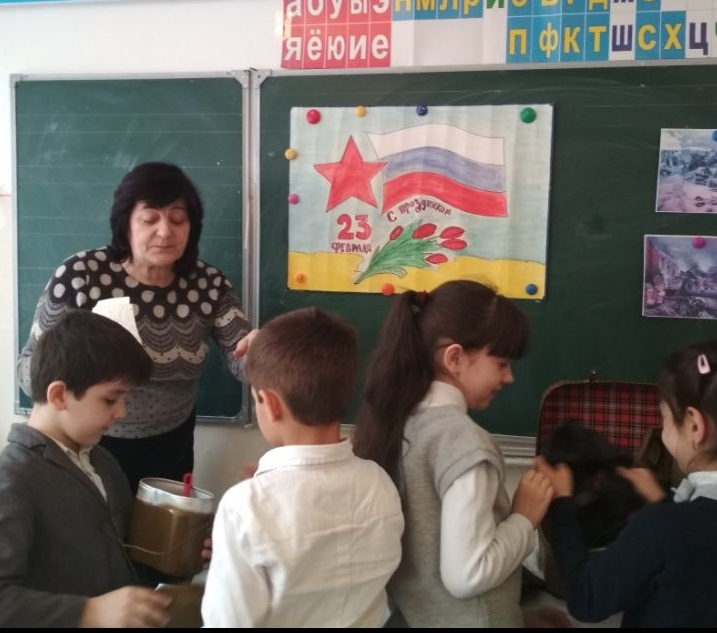 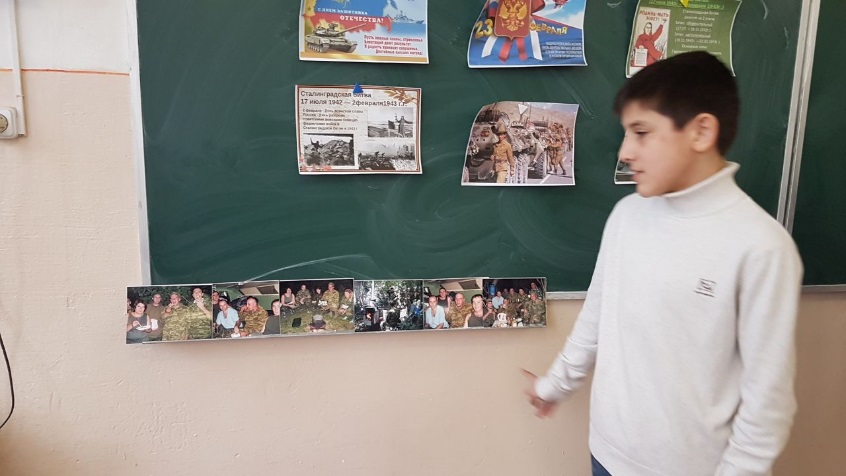 Неделя истории
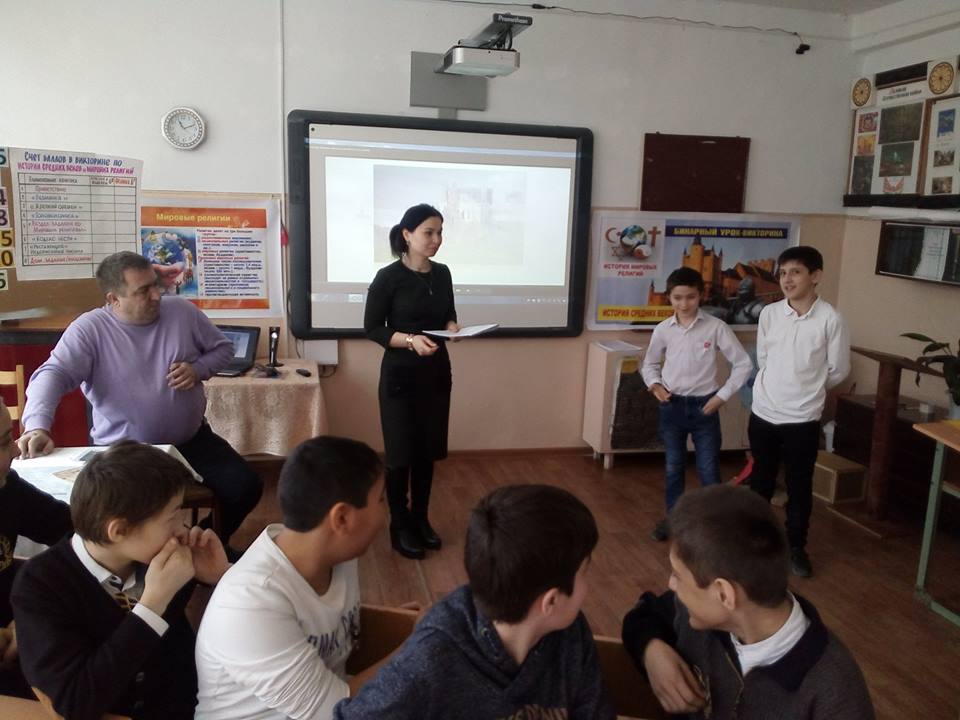 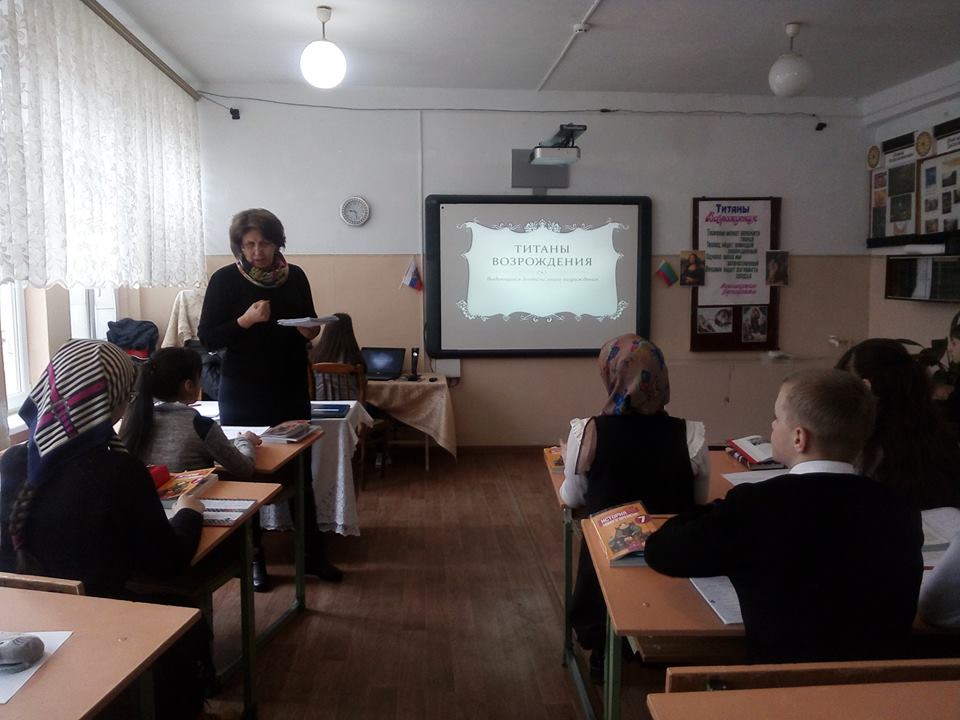 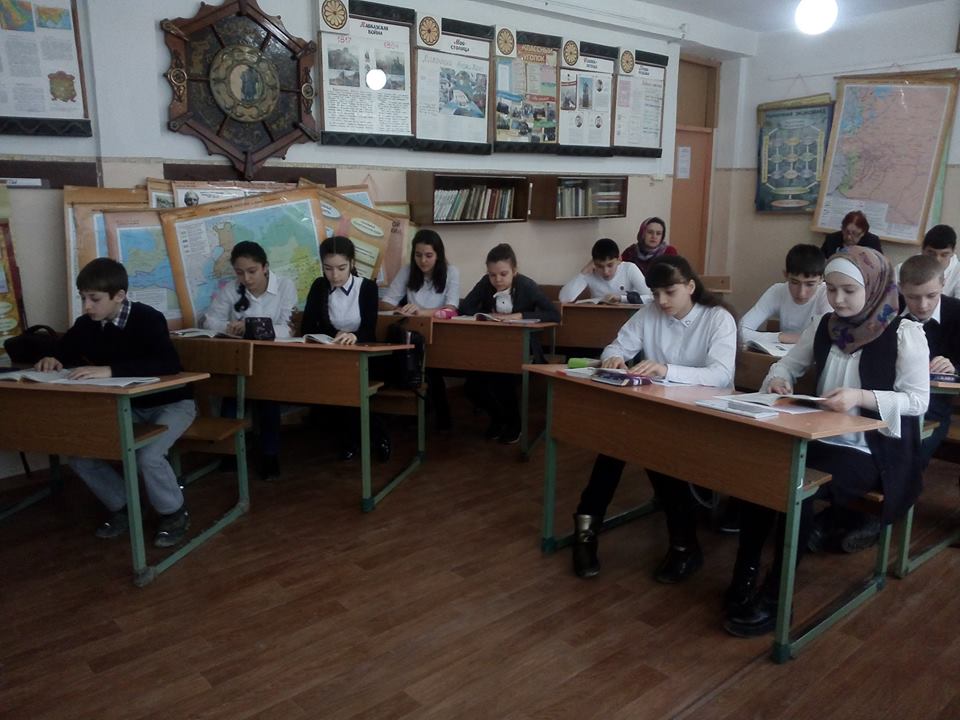 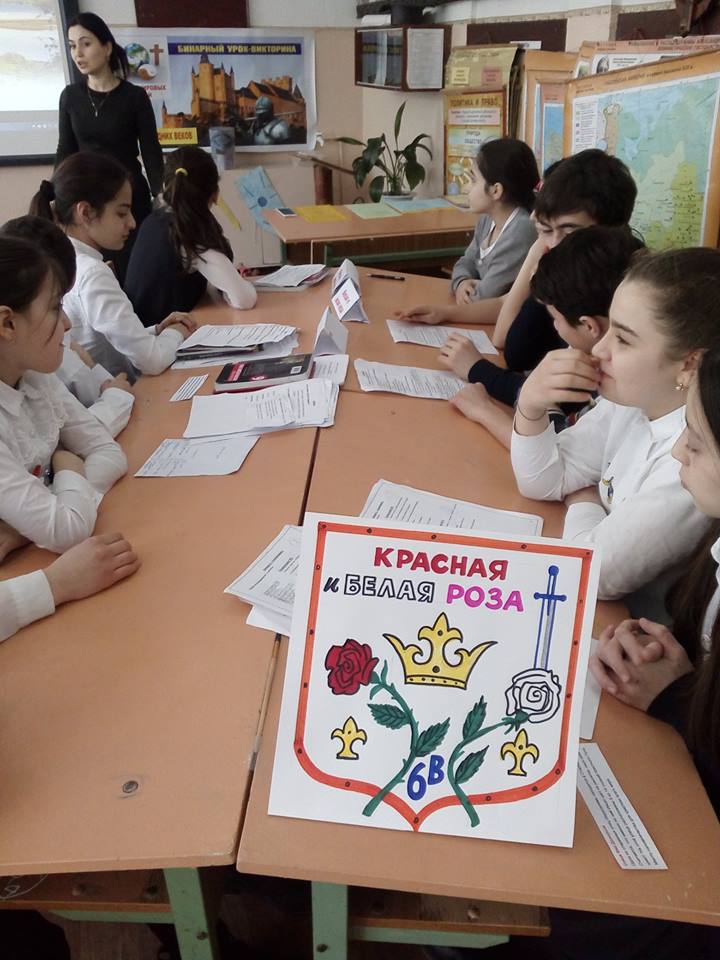 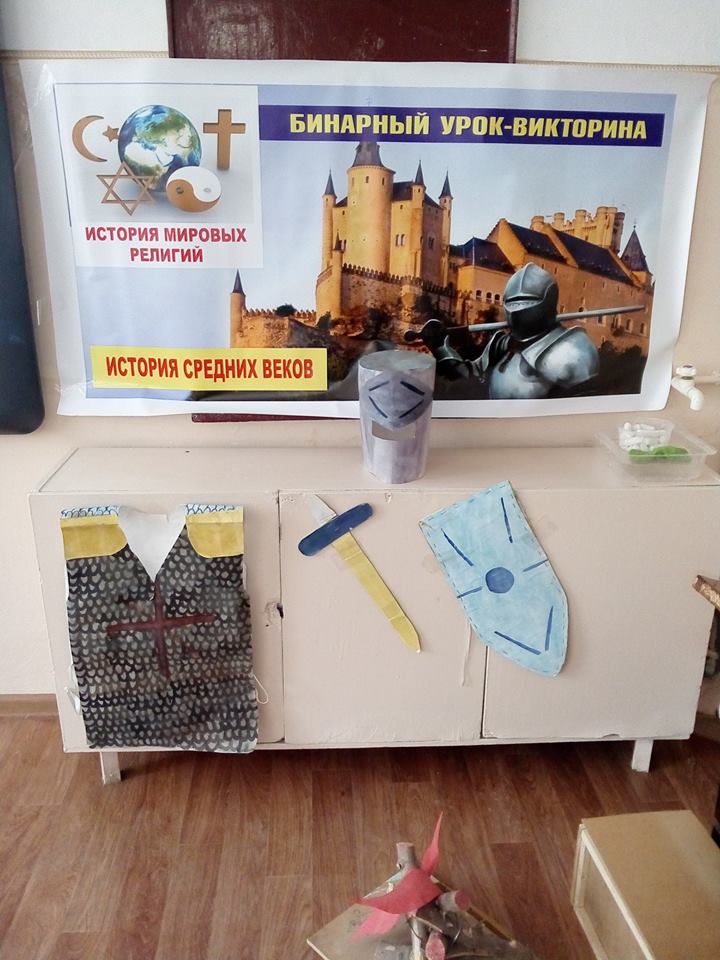 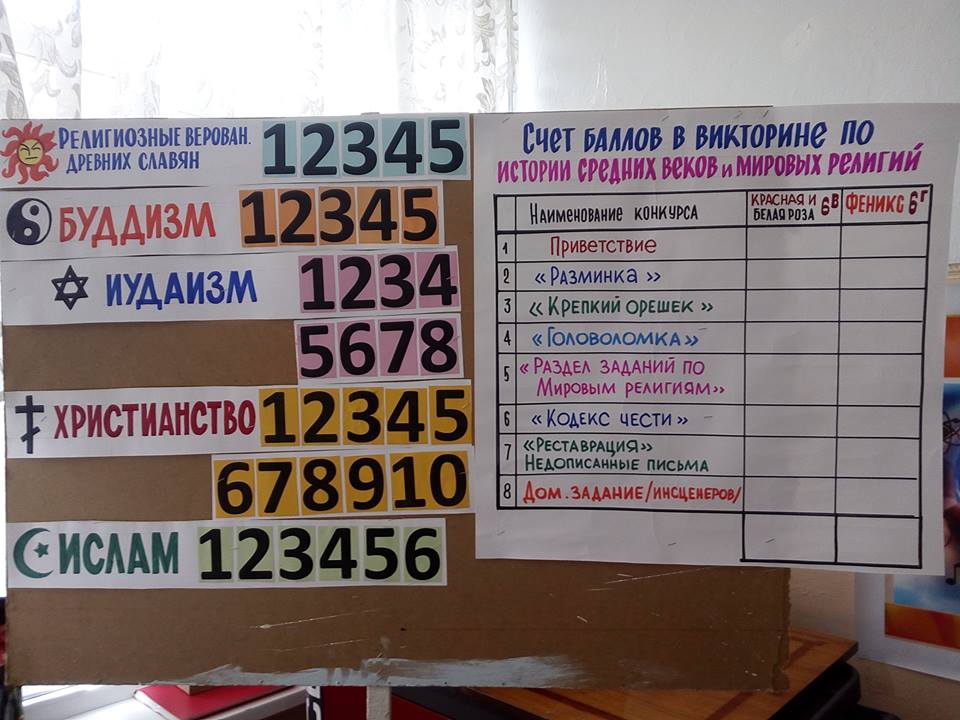 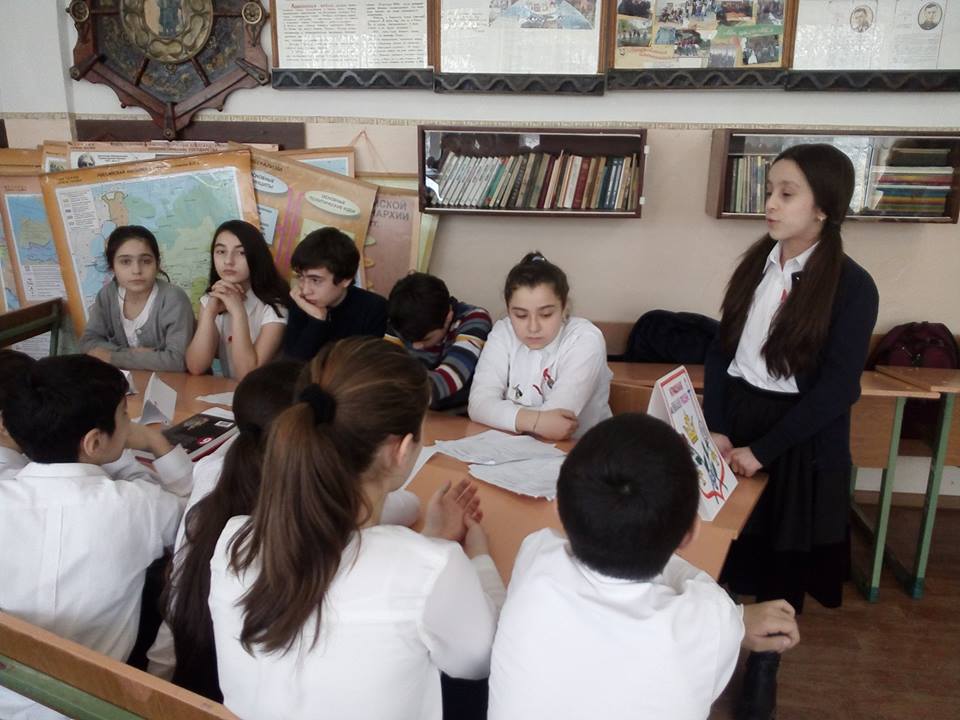 Посещение городского  музея Боевой славы.
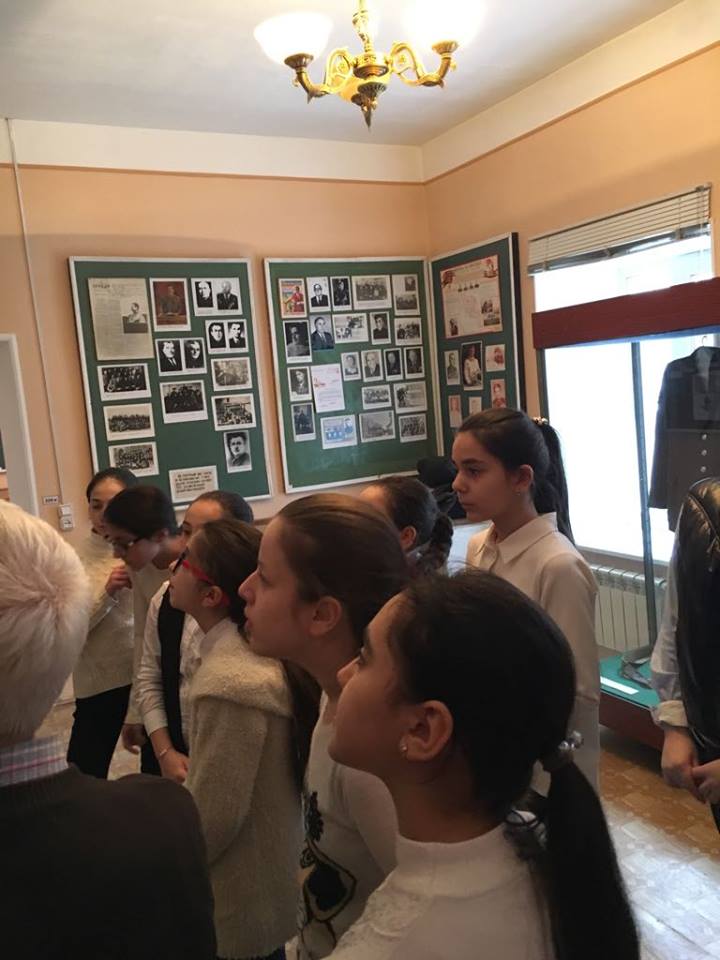 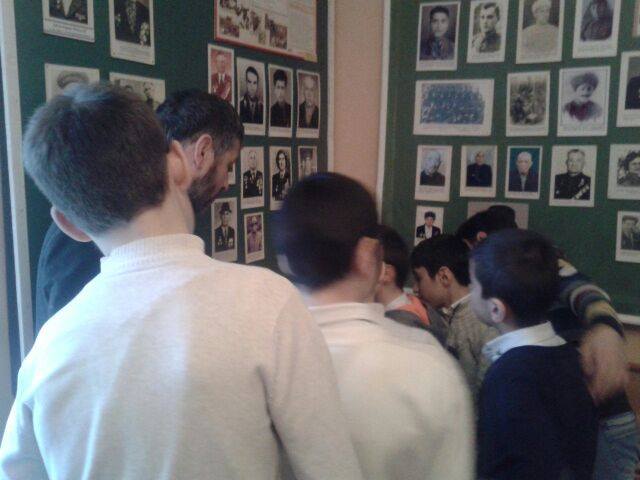 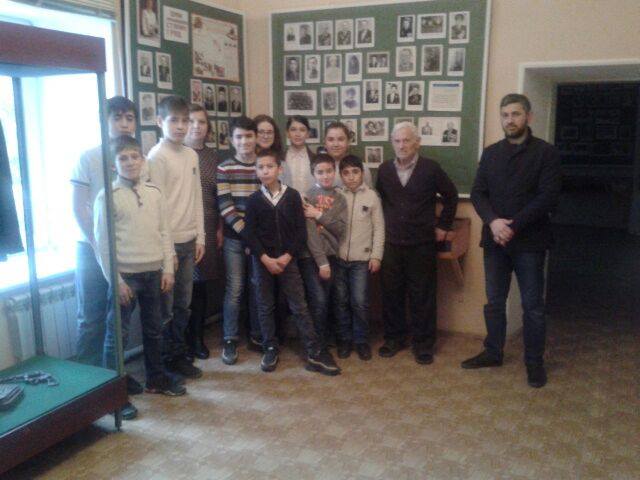 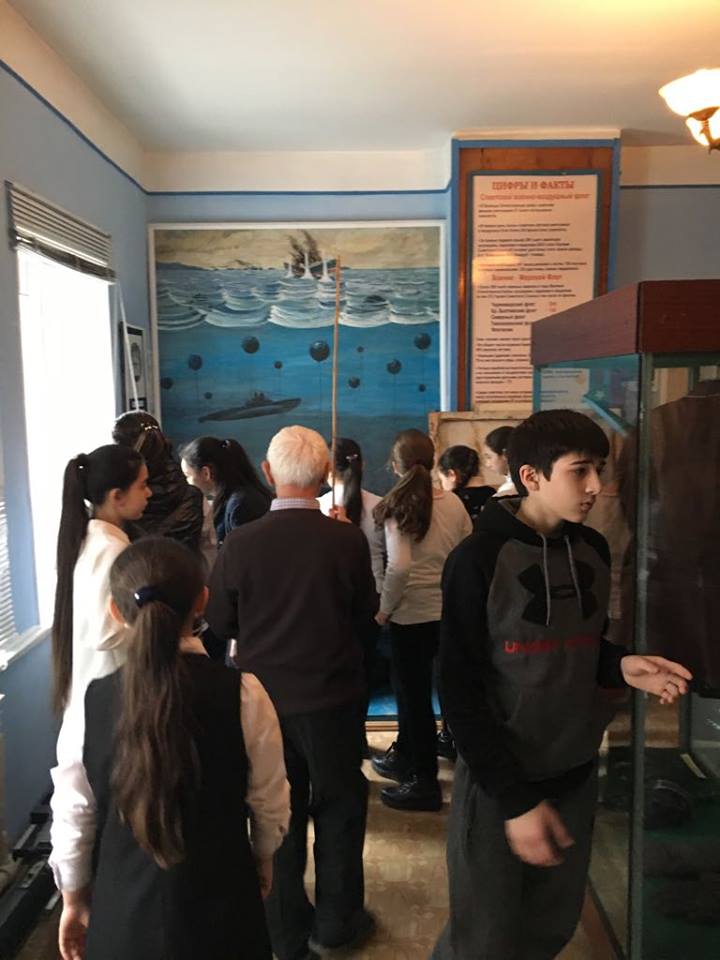 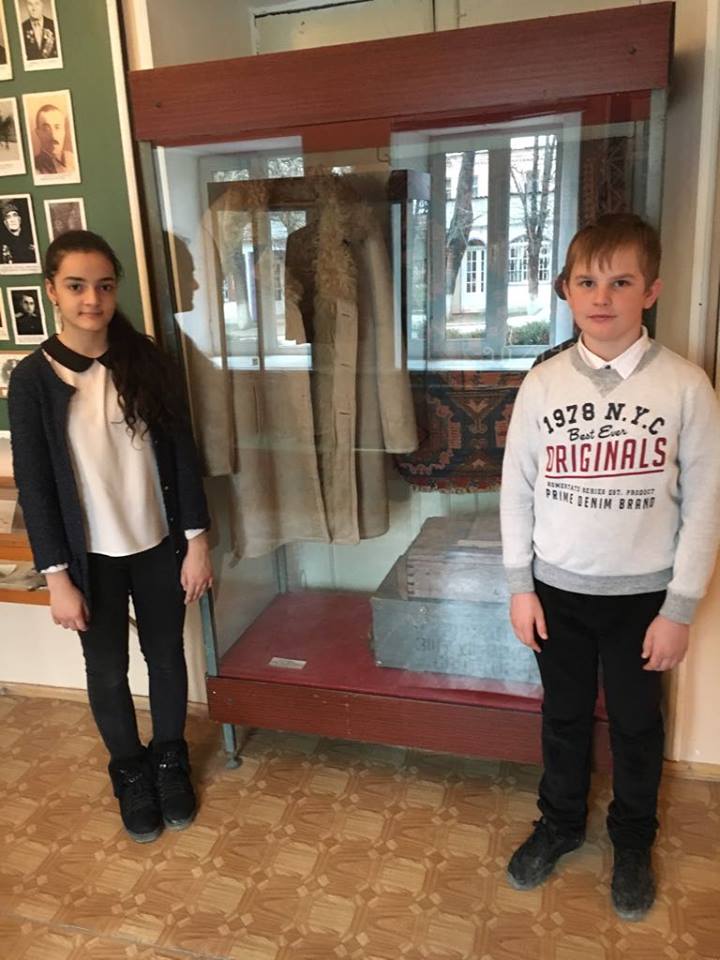 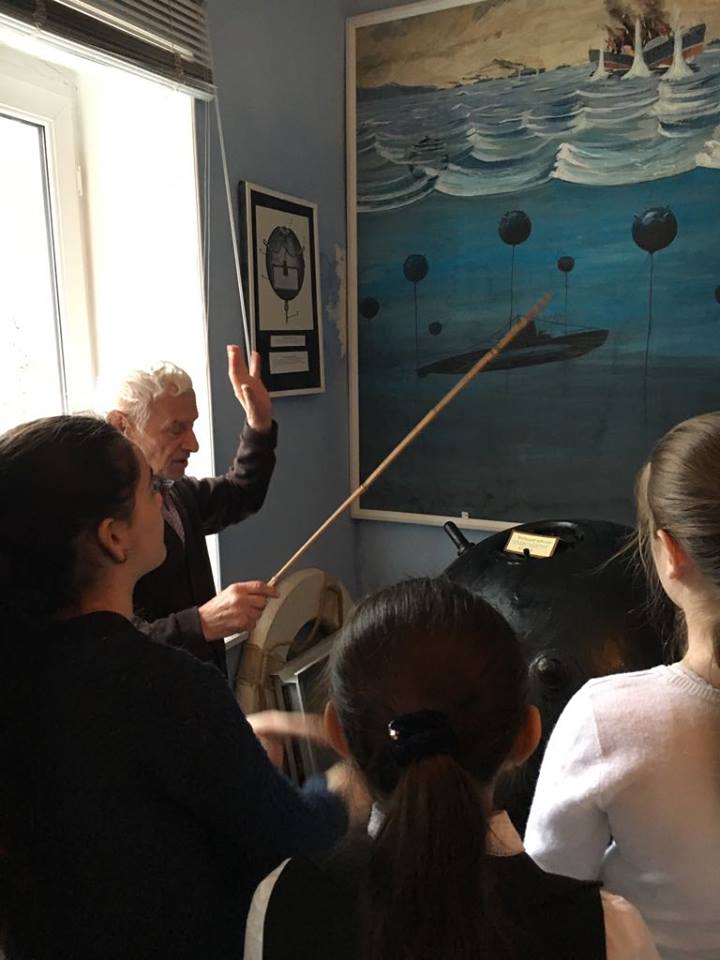 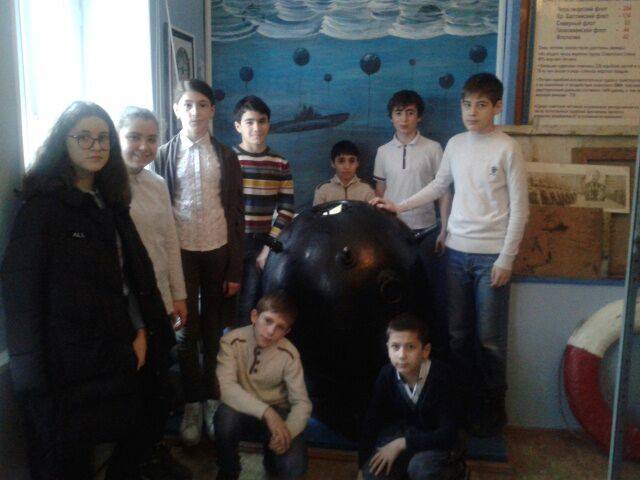 Поздравление ветерана
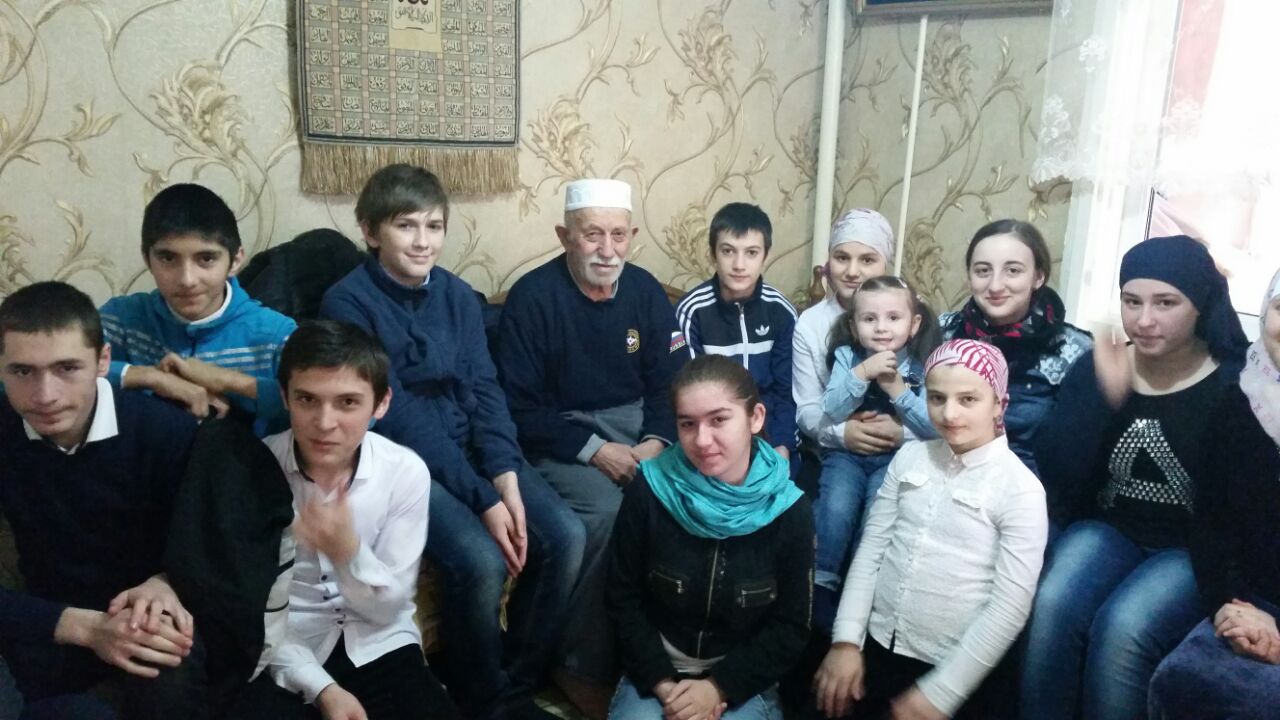 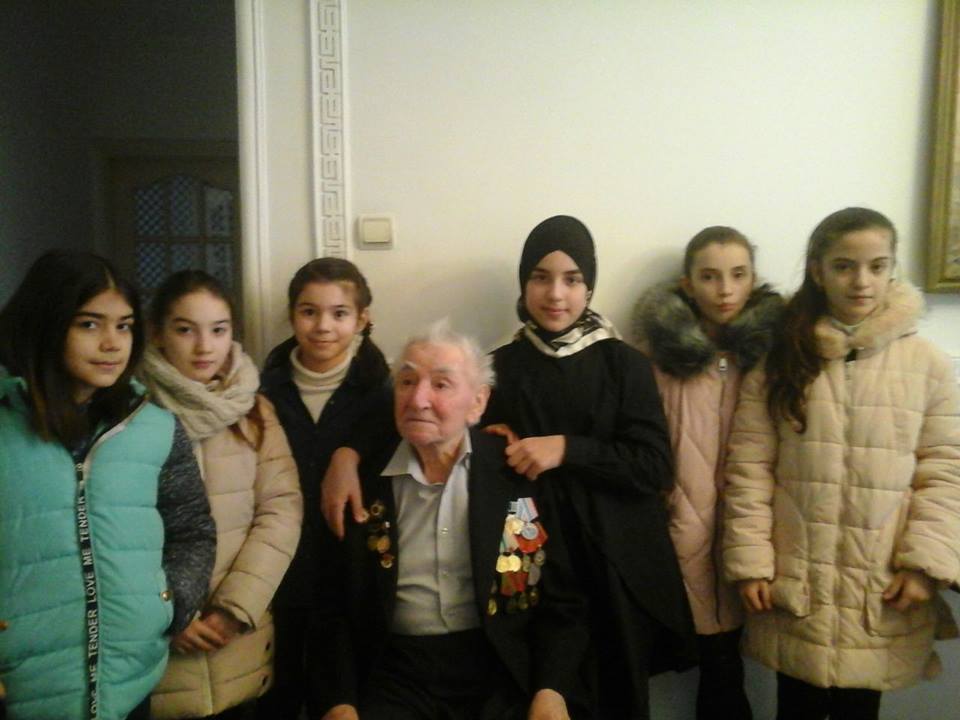 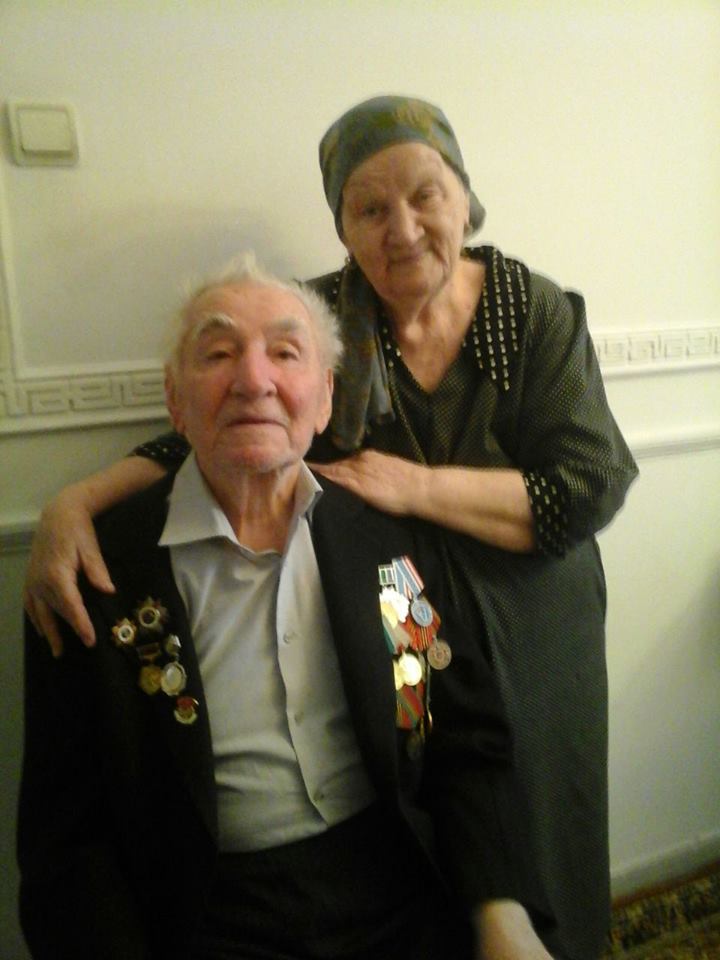 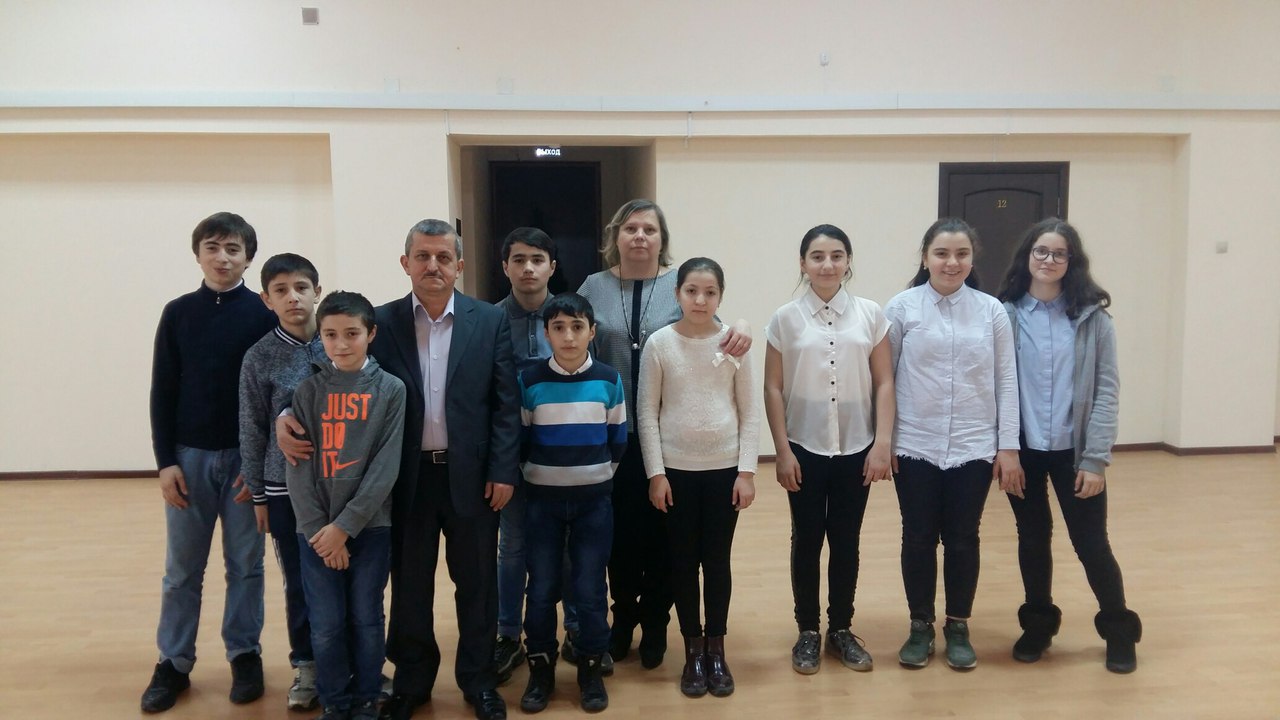 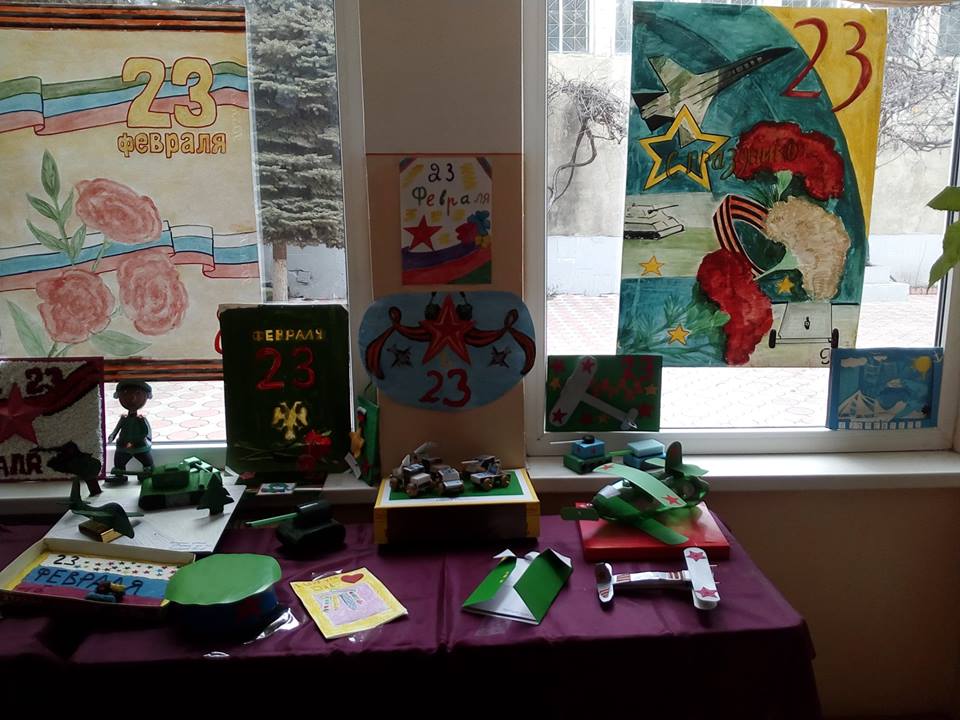 Детские поделки плакаты и рисунки
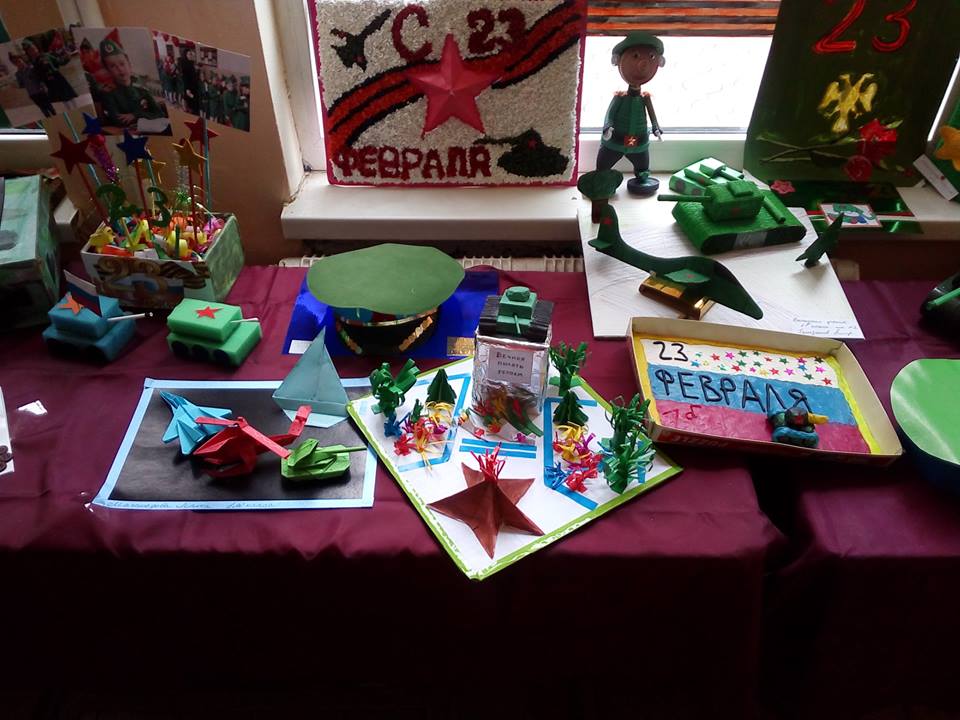 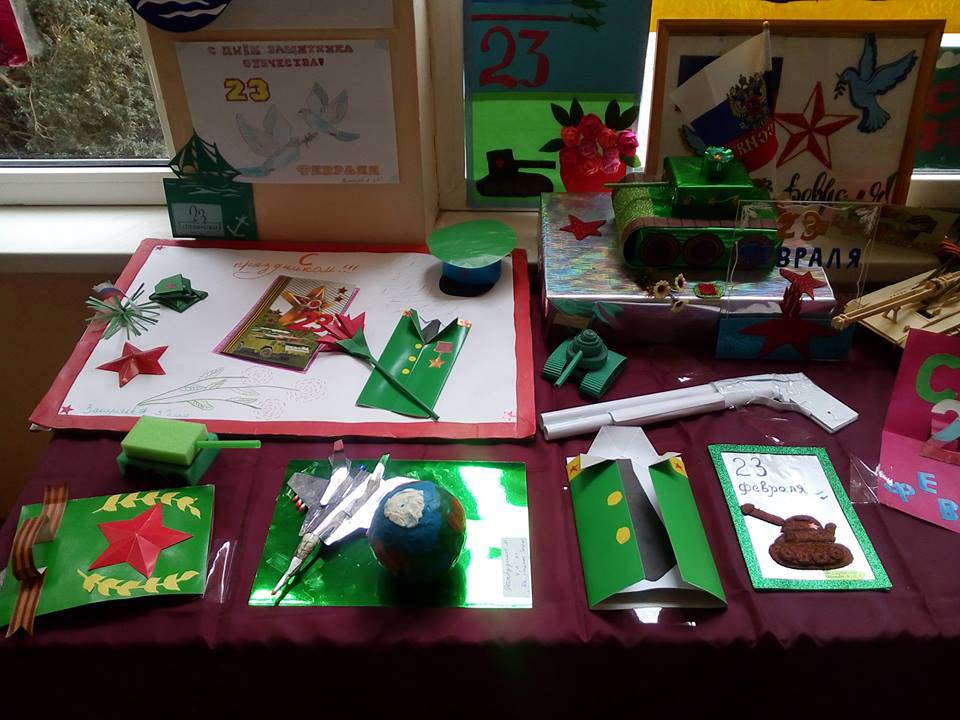 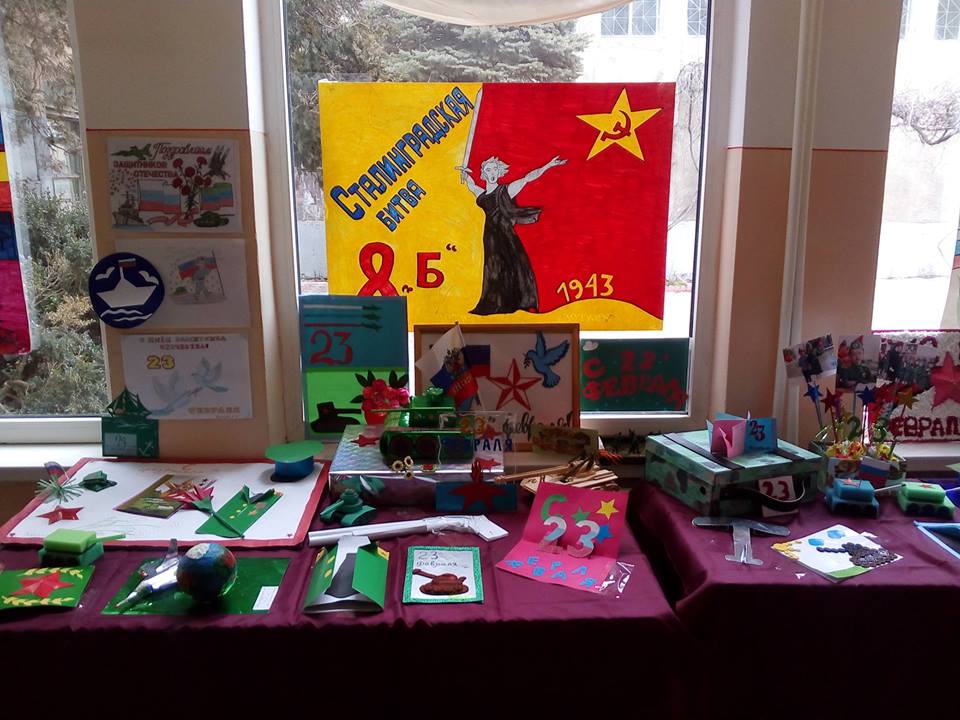 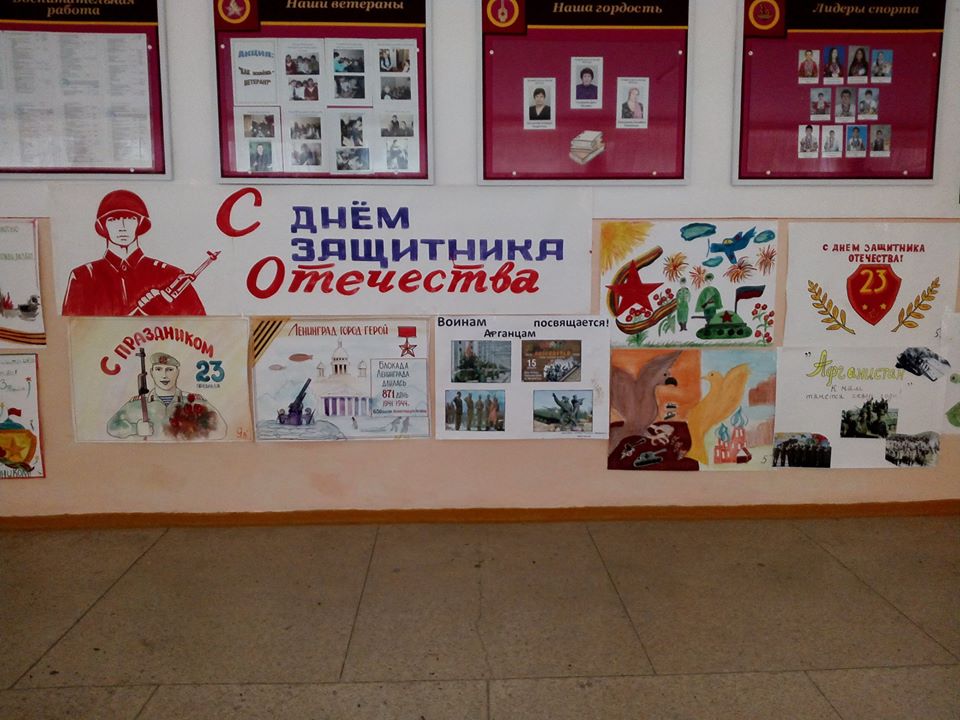 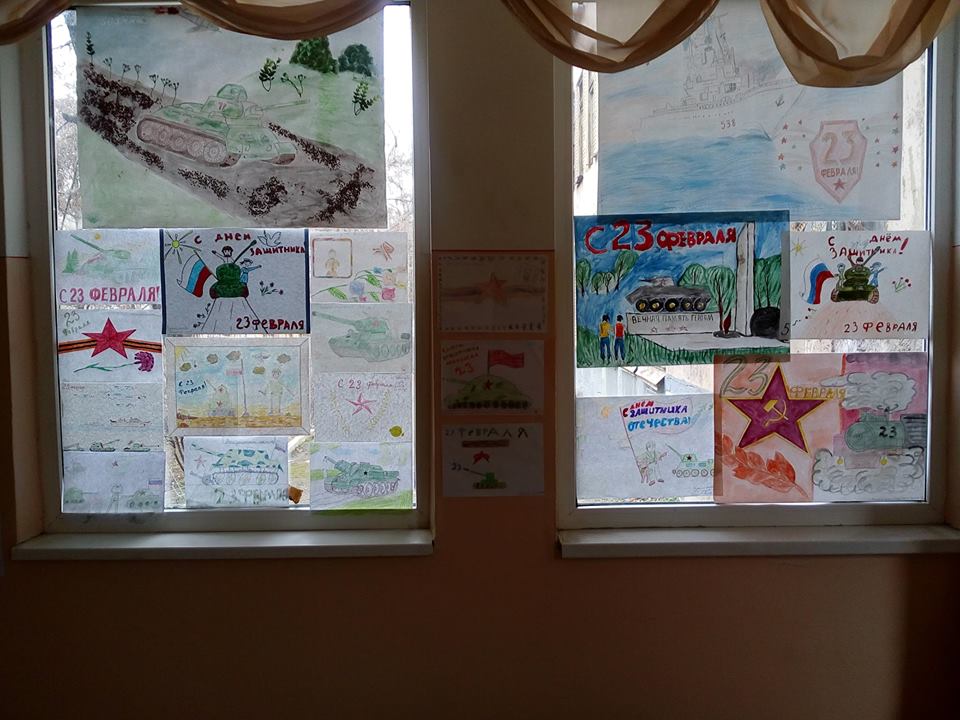 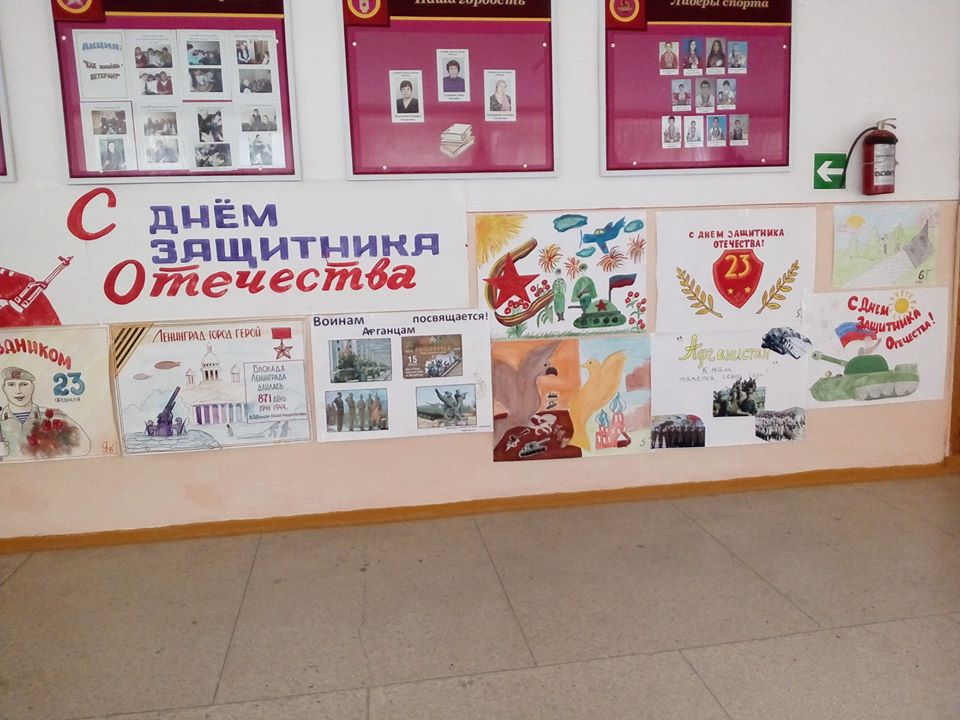 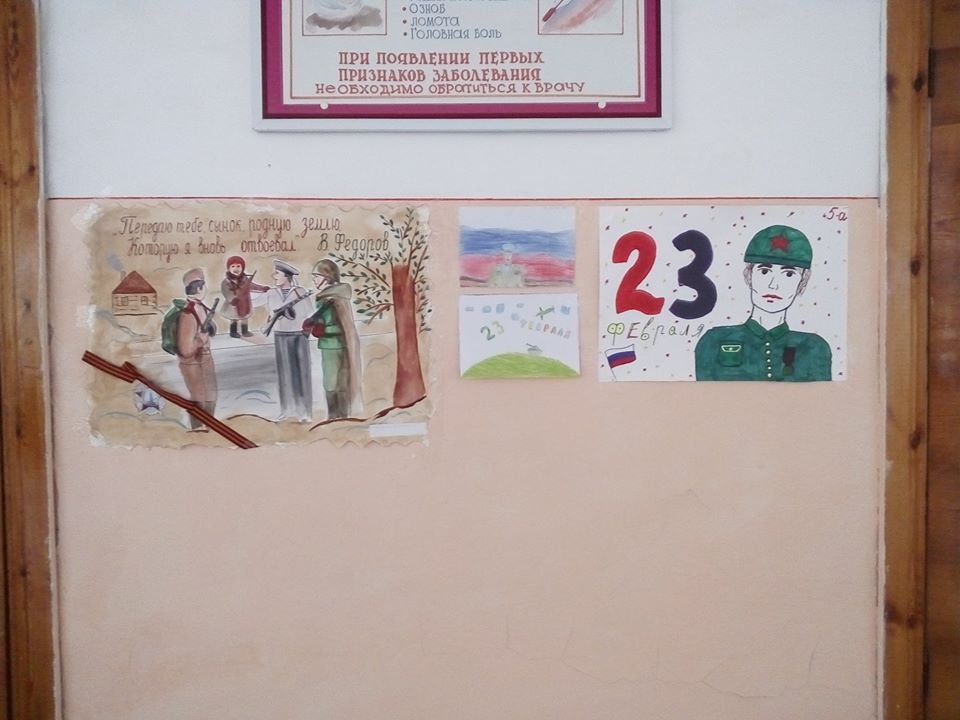 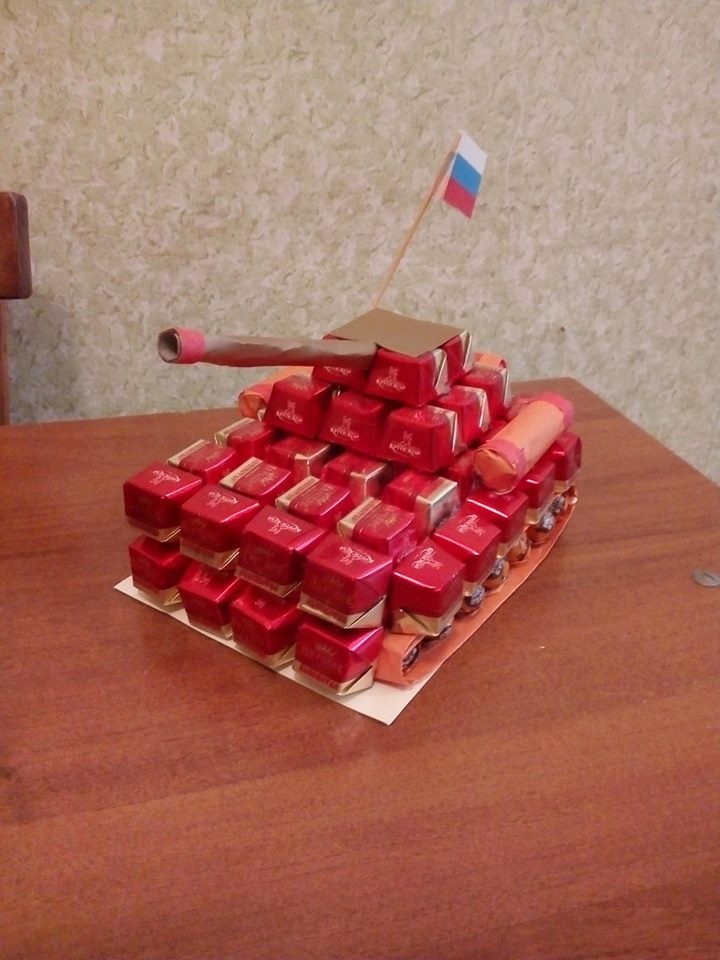 Общешкольное мероприятие «По страницам памяти»
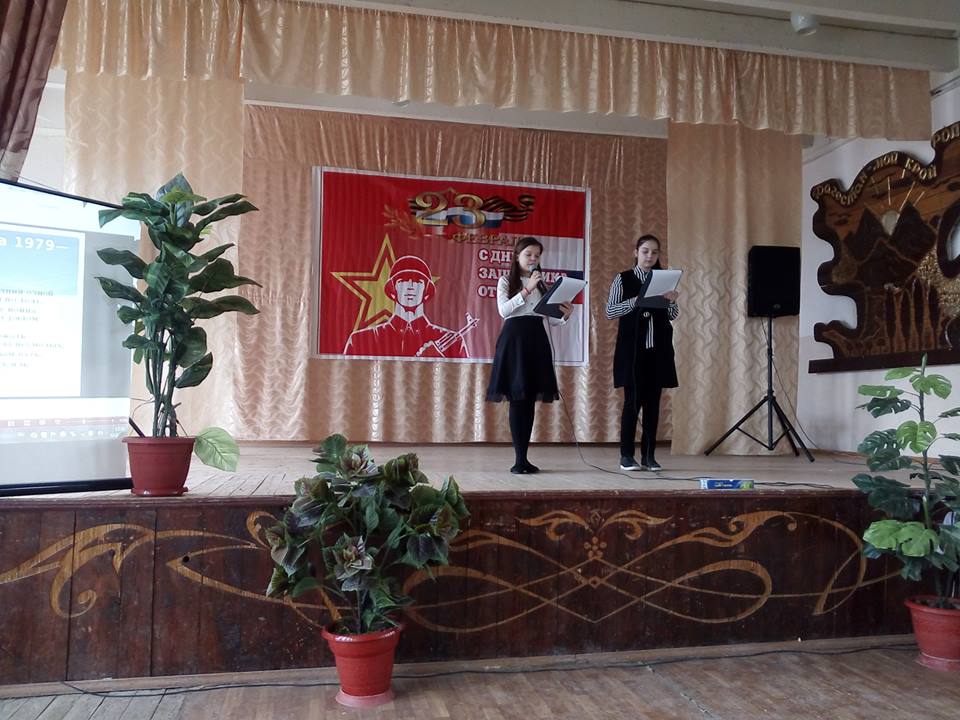 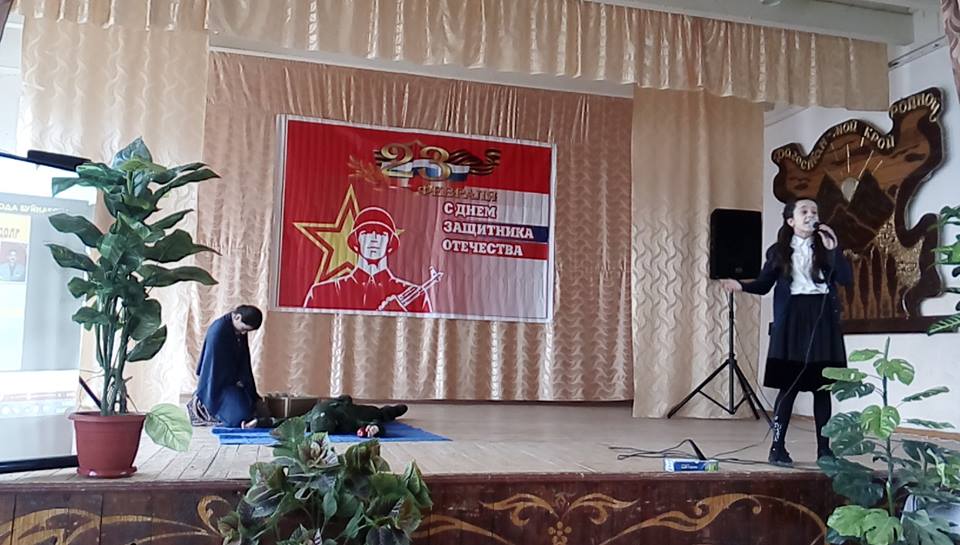 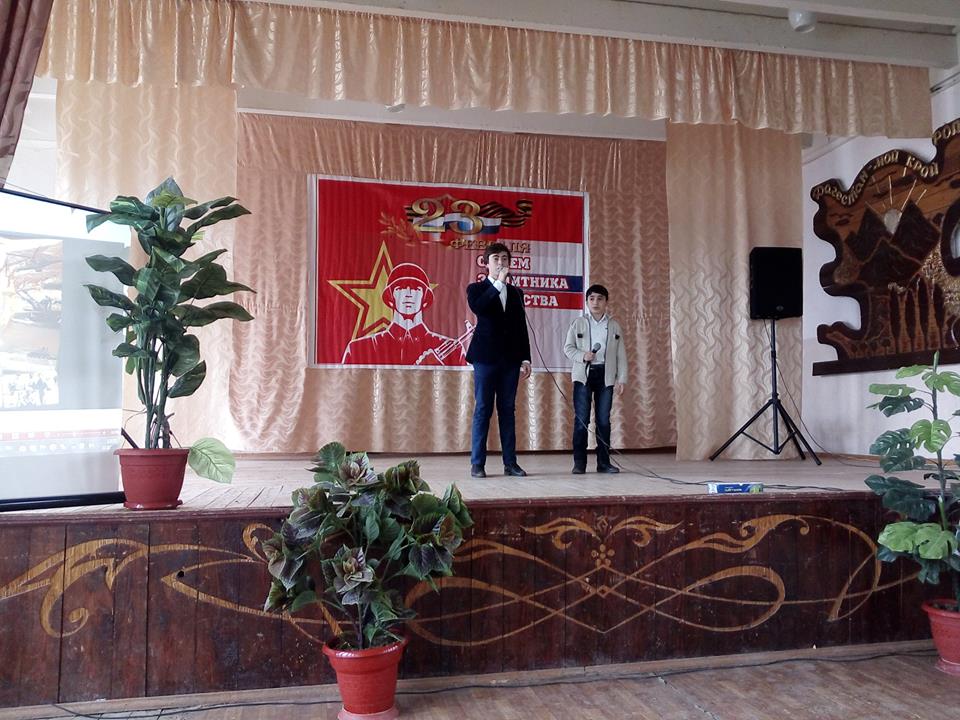 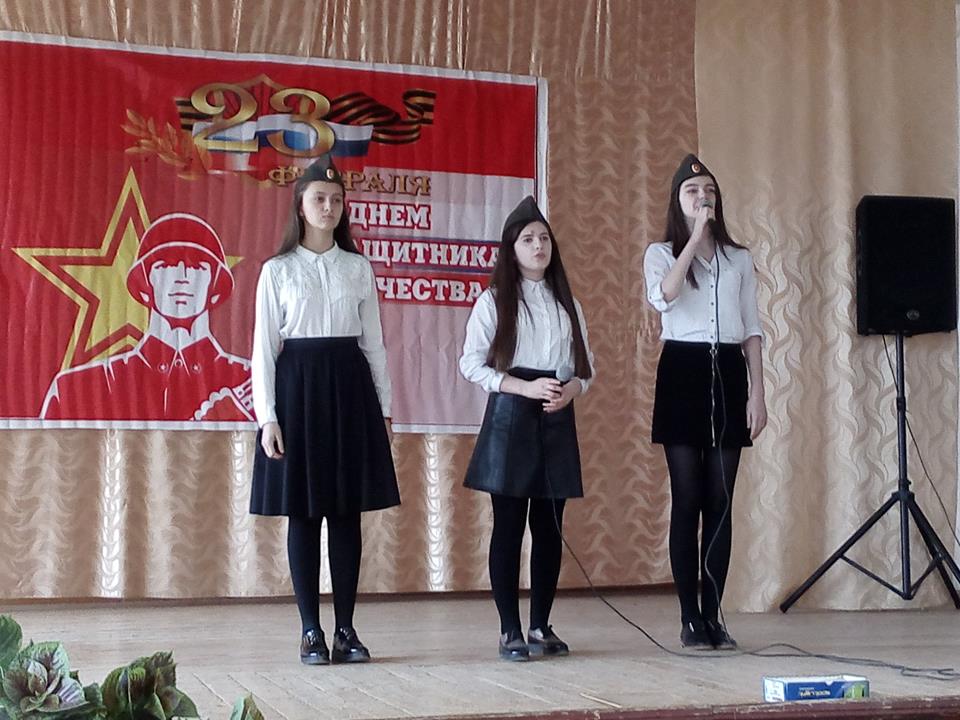 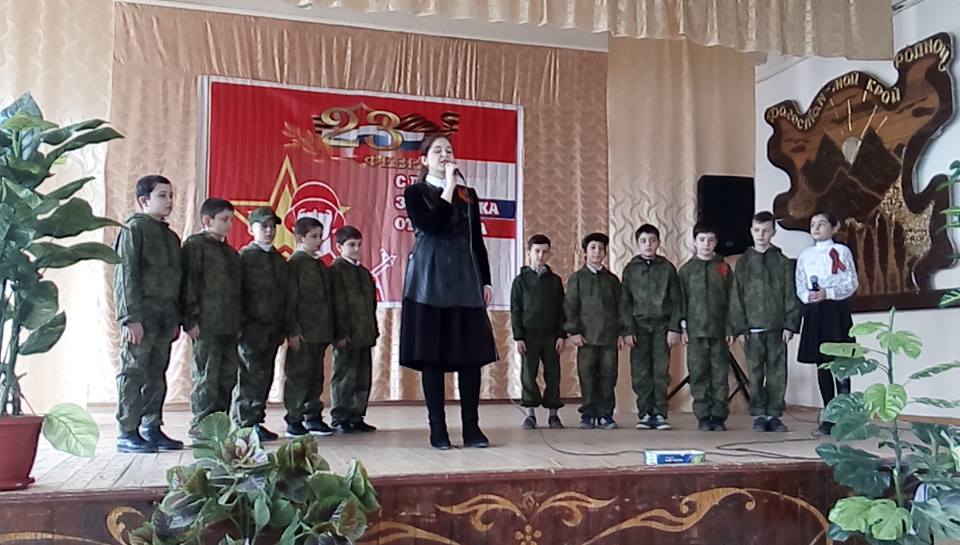 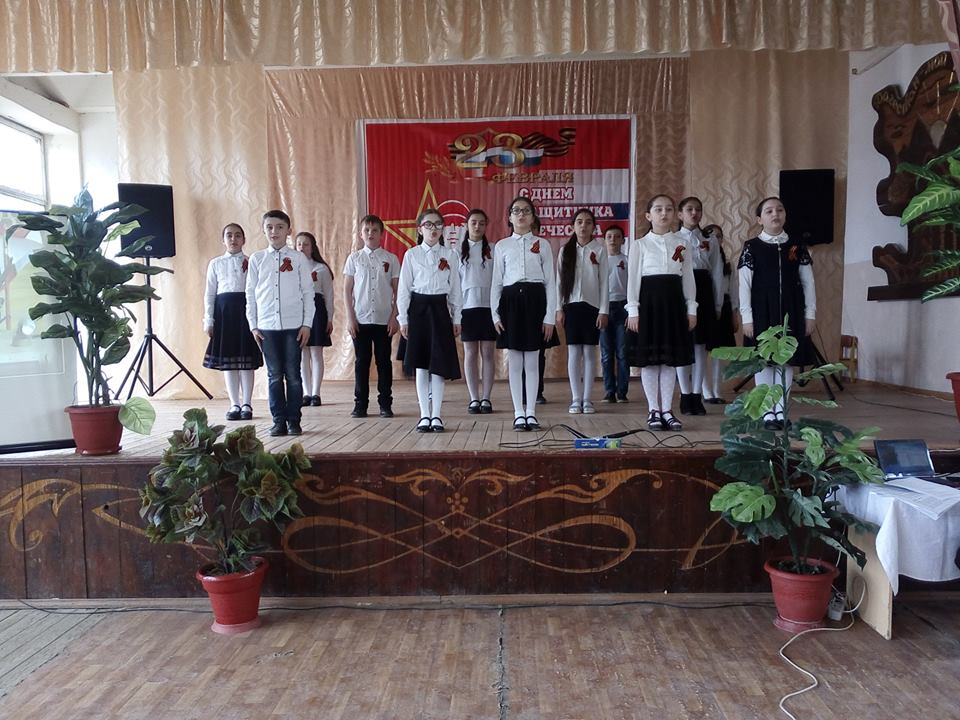 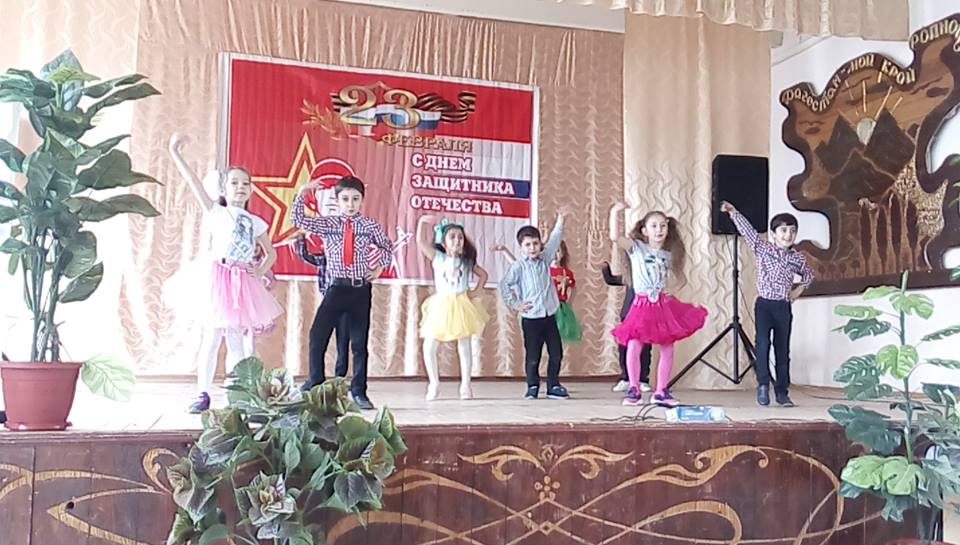 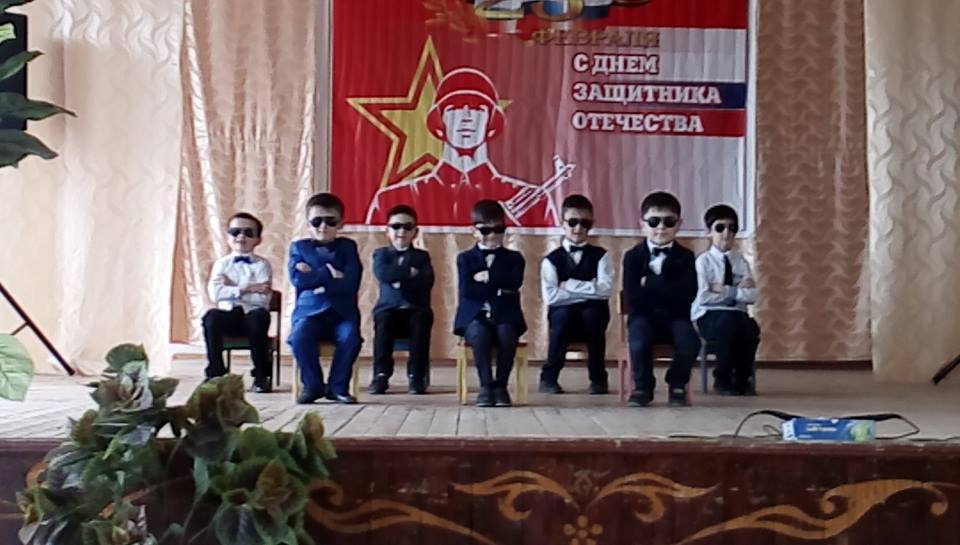 Классный час «Сталинградская битва»
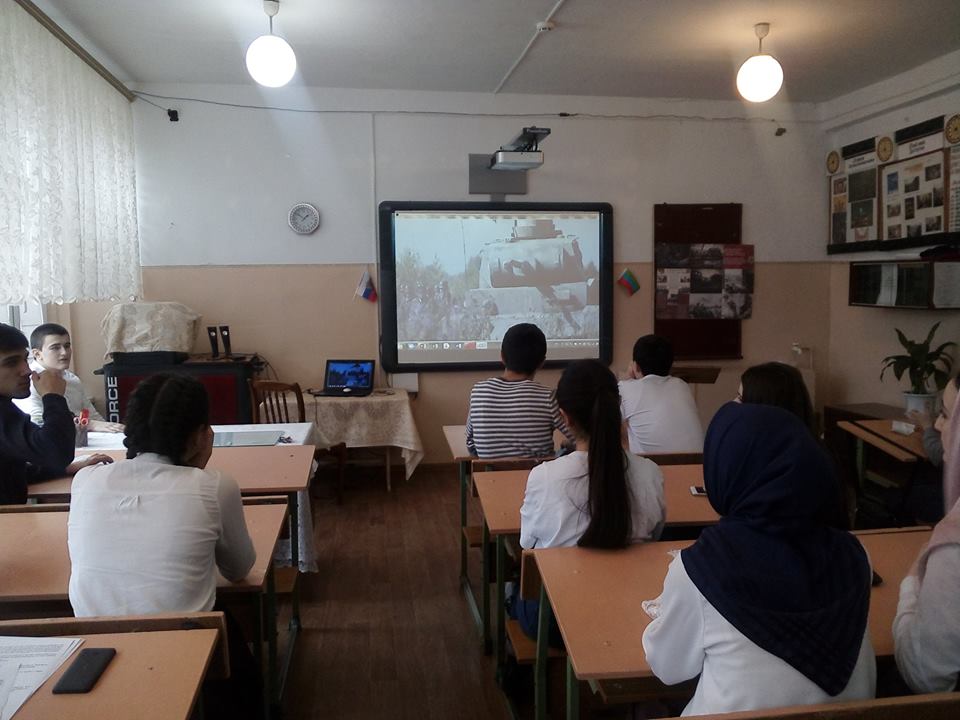 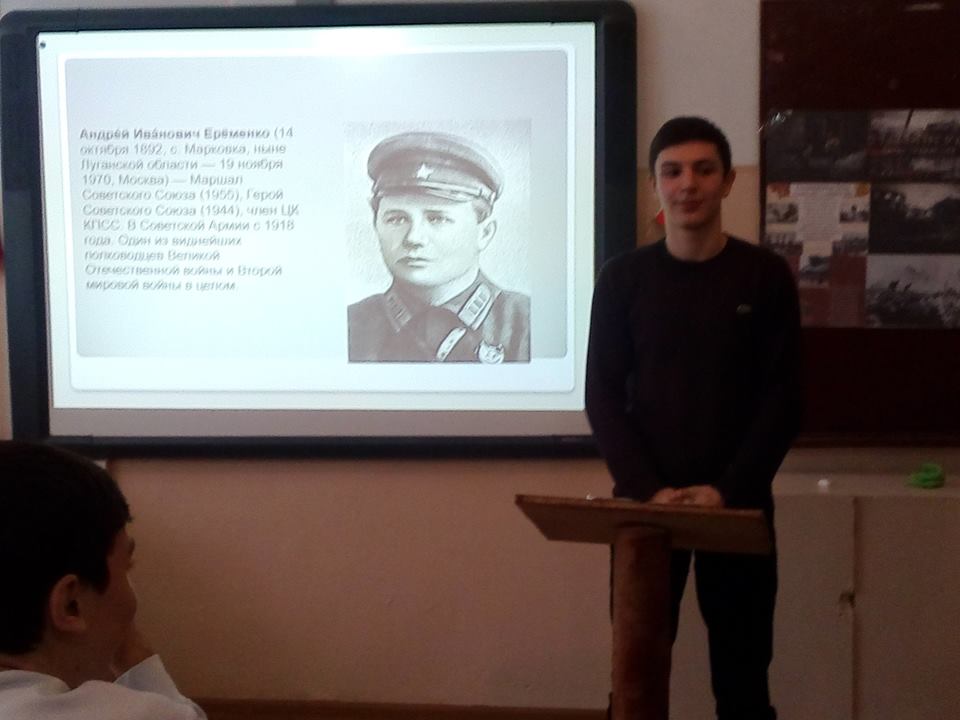 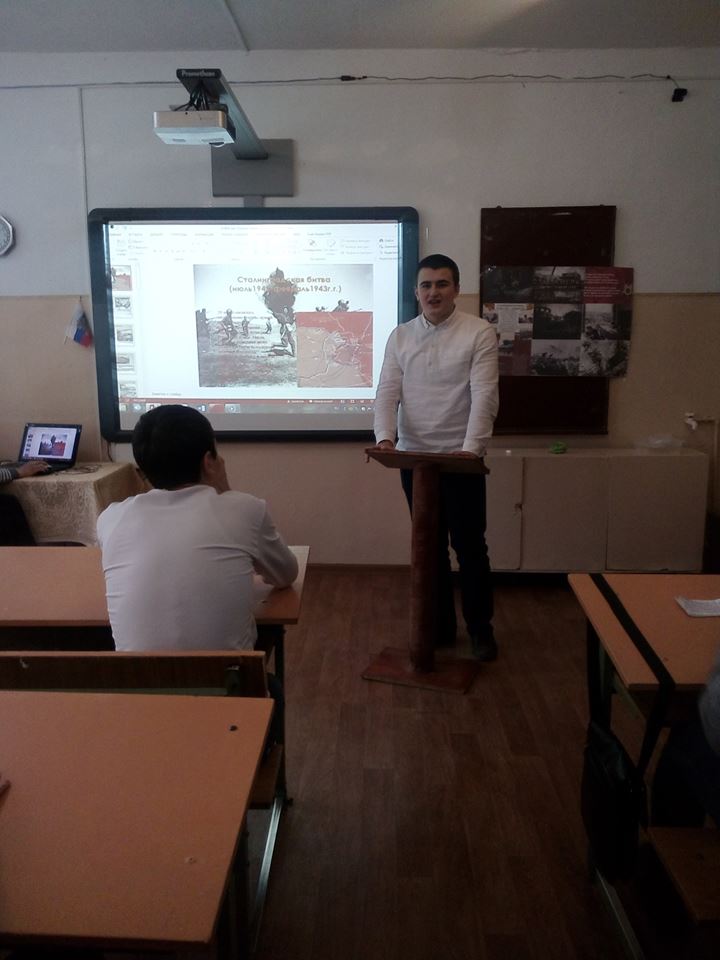 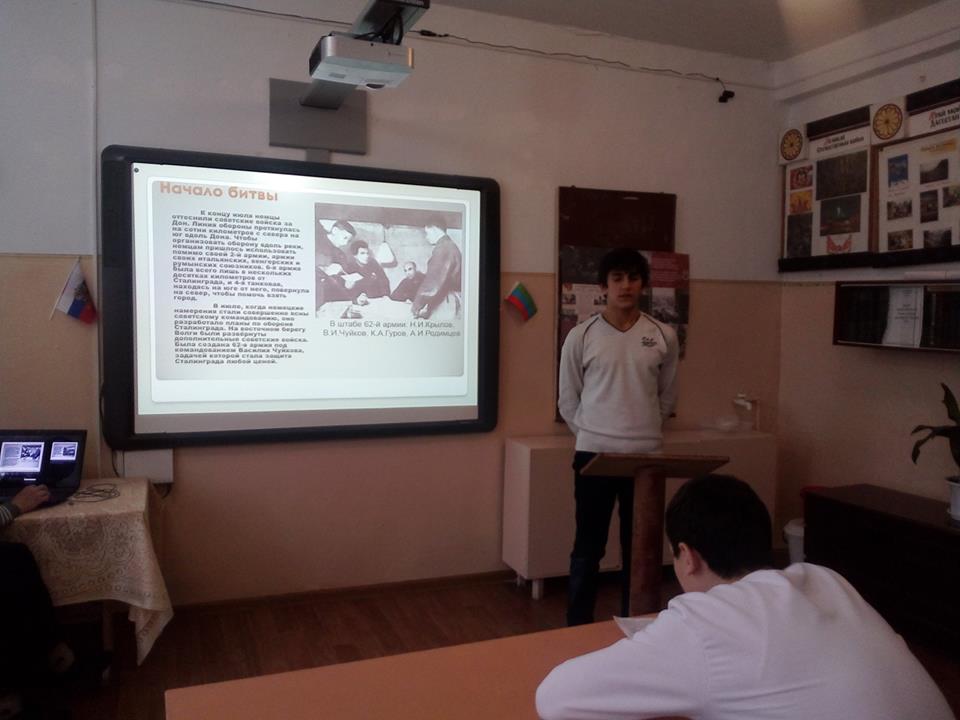 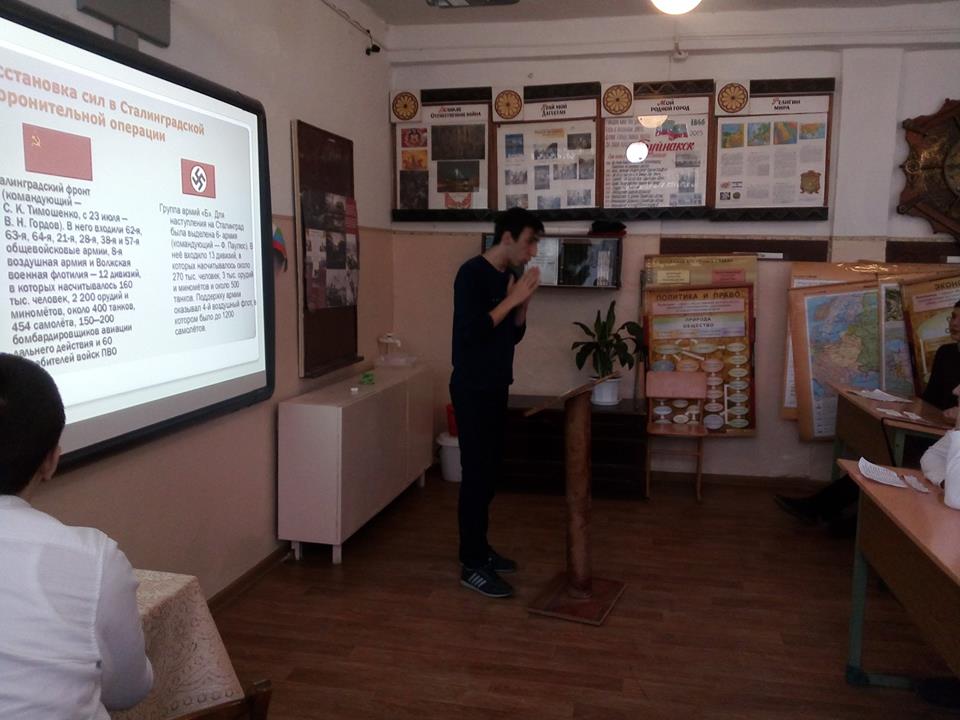 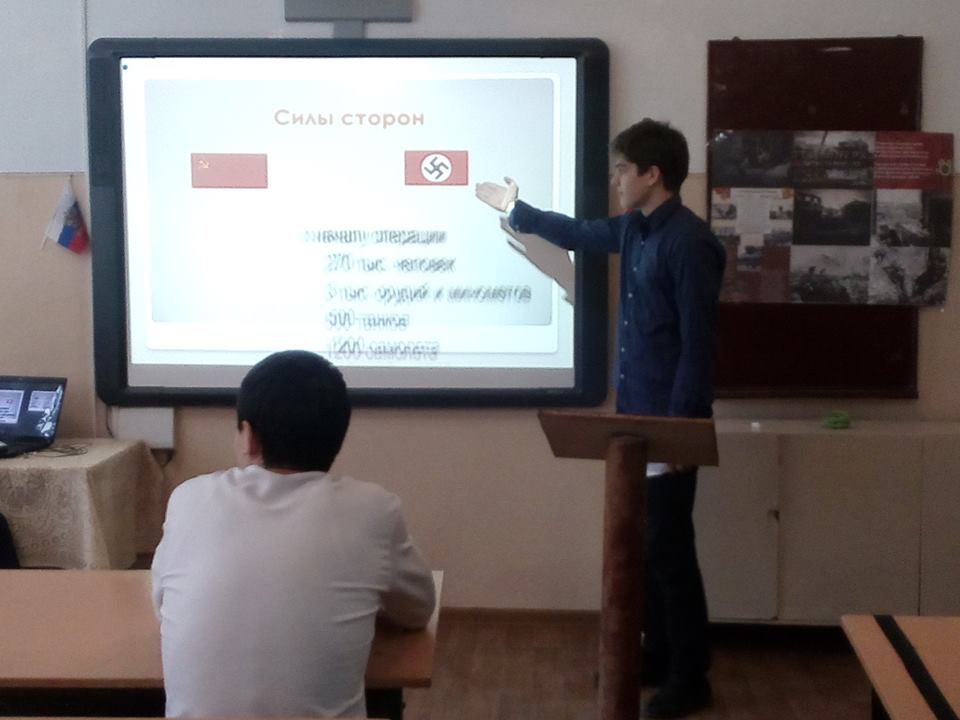 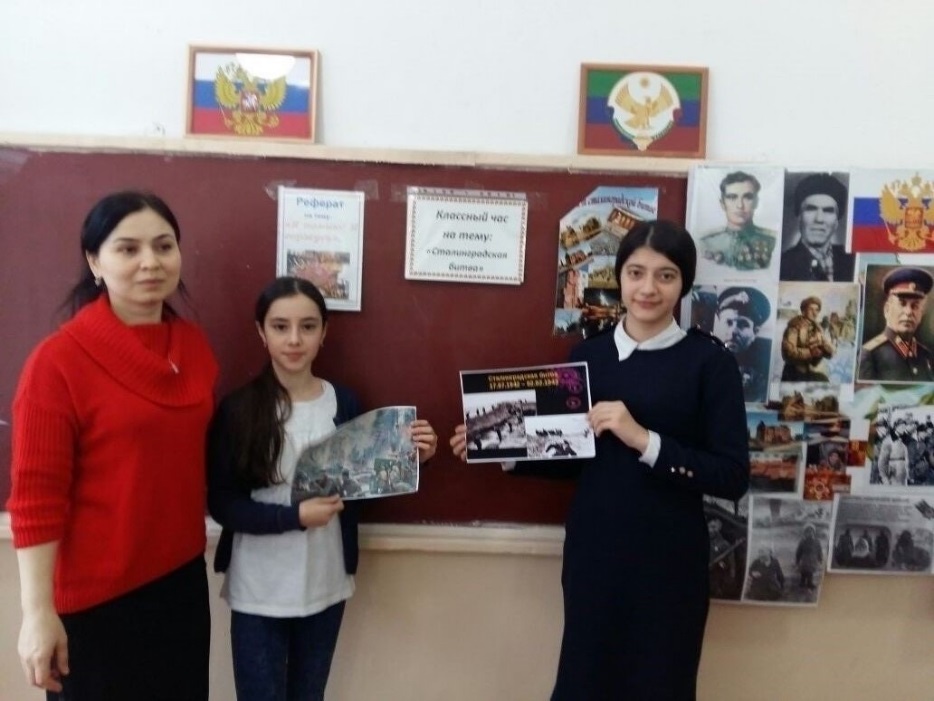 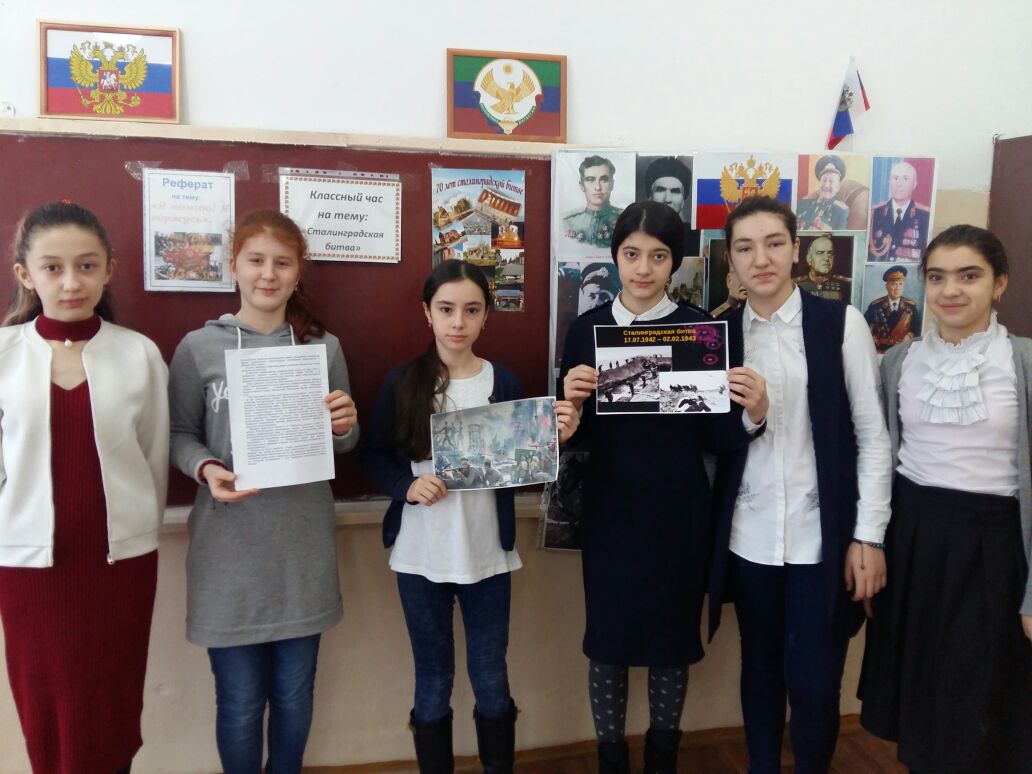 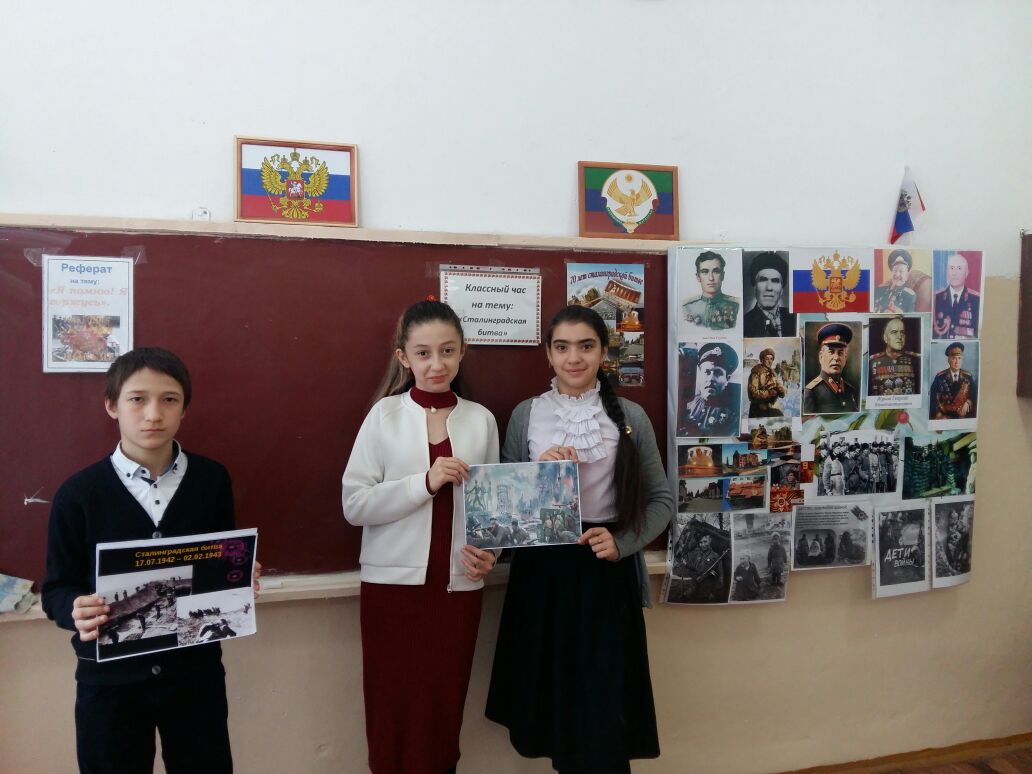 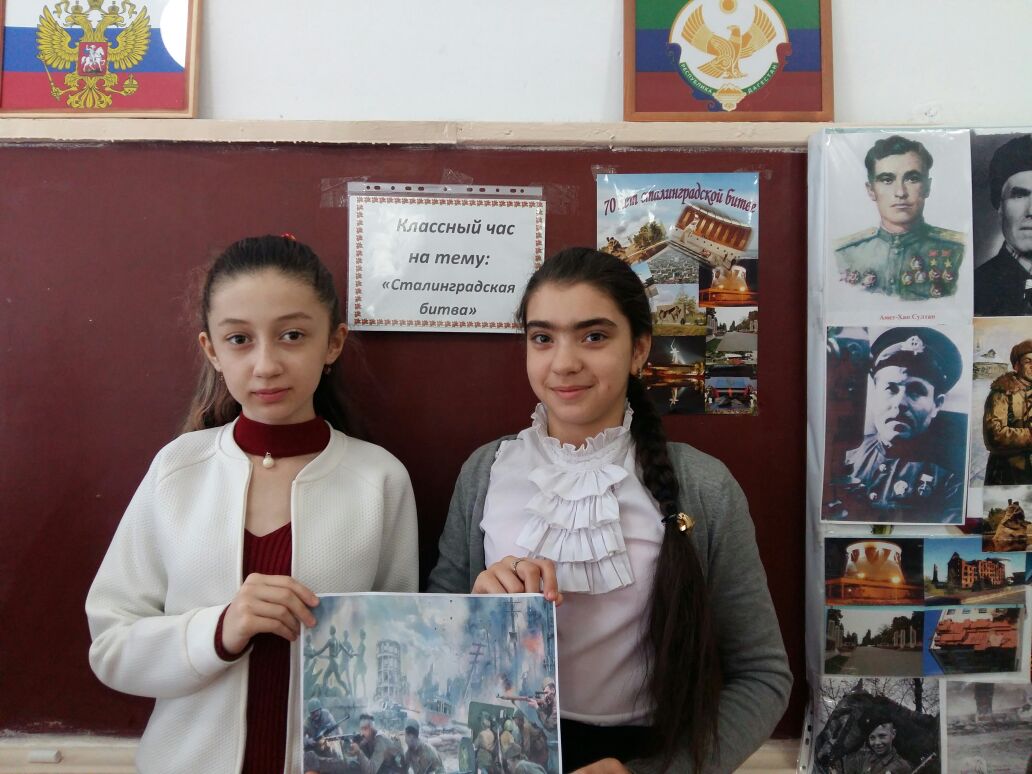 В ДДТ прошёл городской конкурс на лучшее чтение стихов, посвящённых ВОВ.1 место - Гусейнова Арювбийке (10кл)2 место - Губаханова Гулияр (7кл)2 место - Ханова Халимат (6кл)
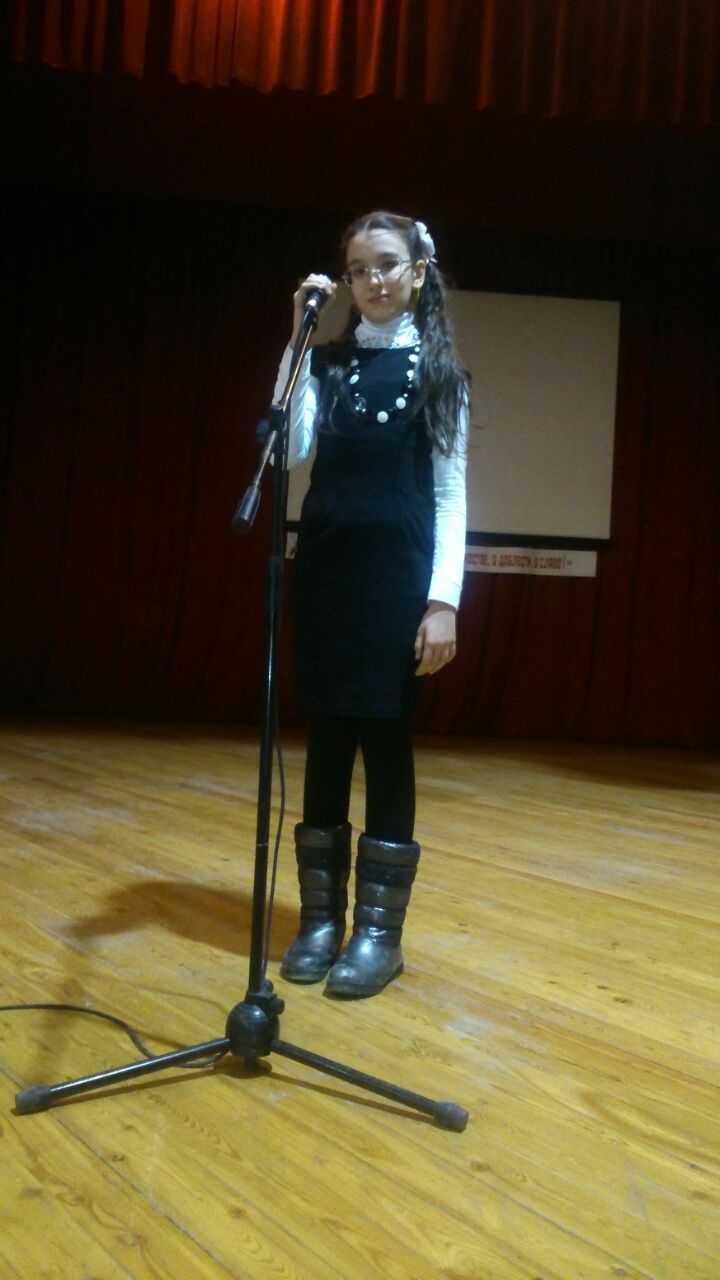 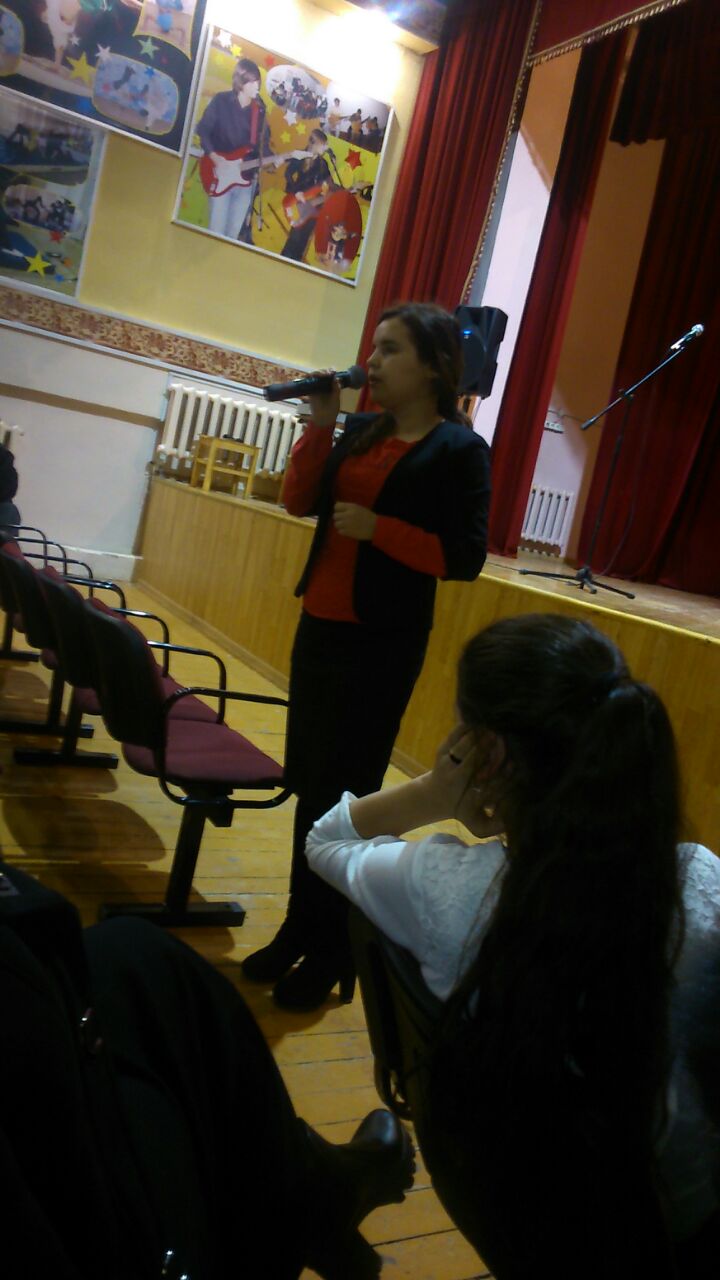 Уроки Мужества «Горячее сердце»
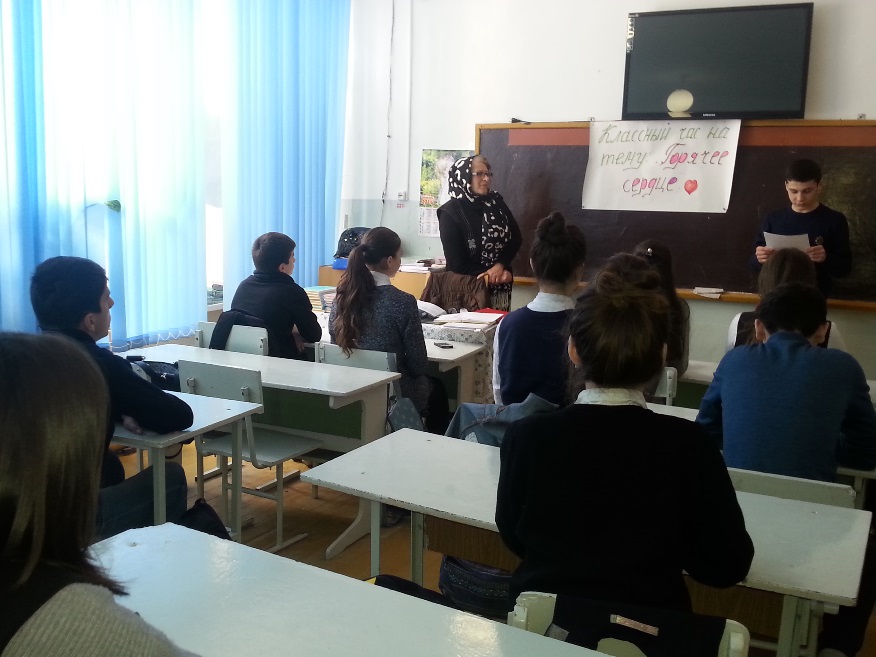 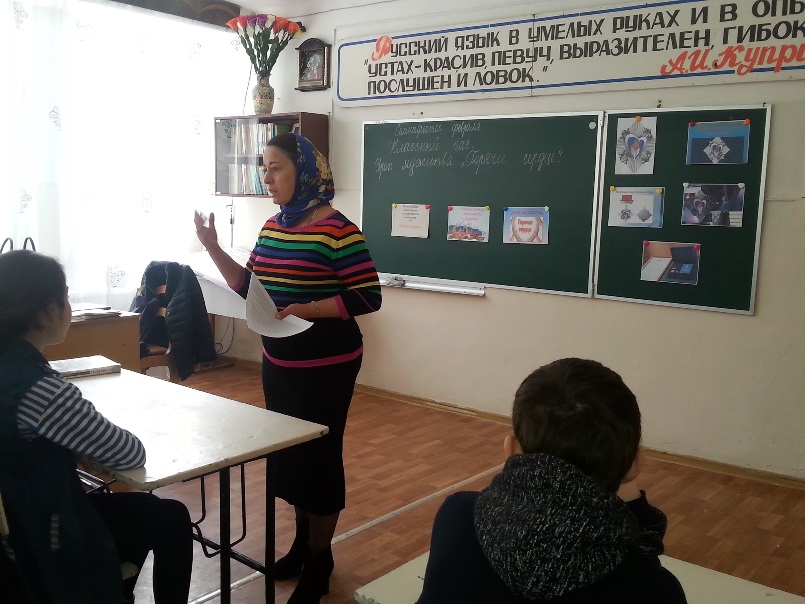 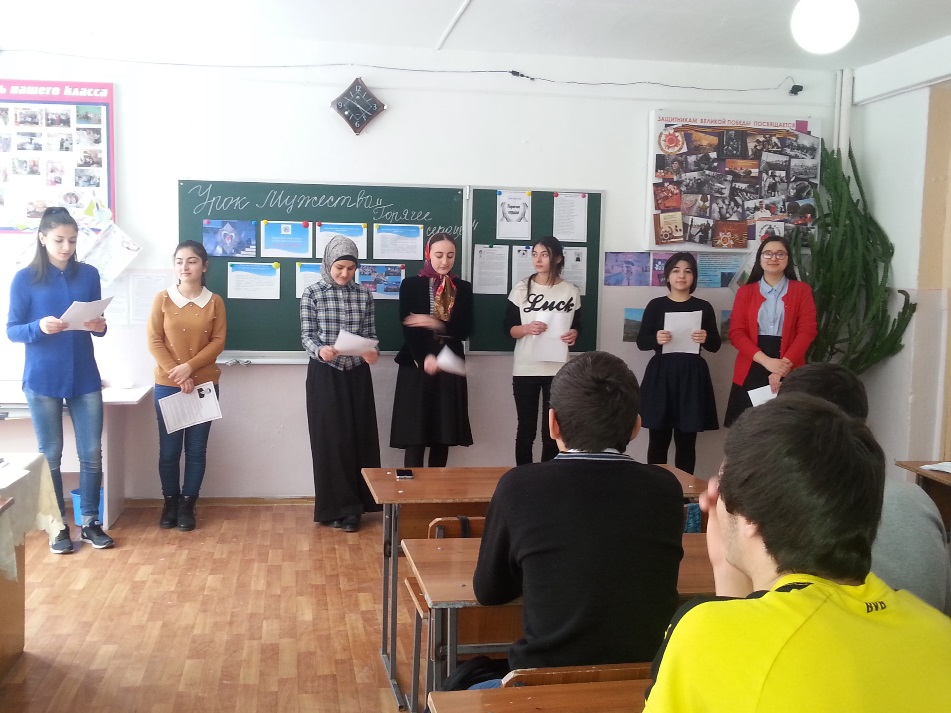 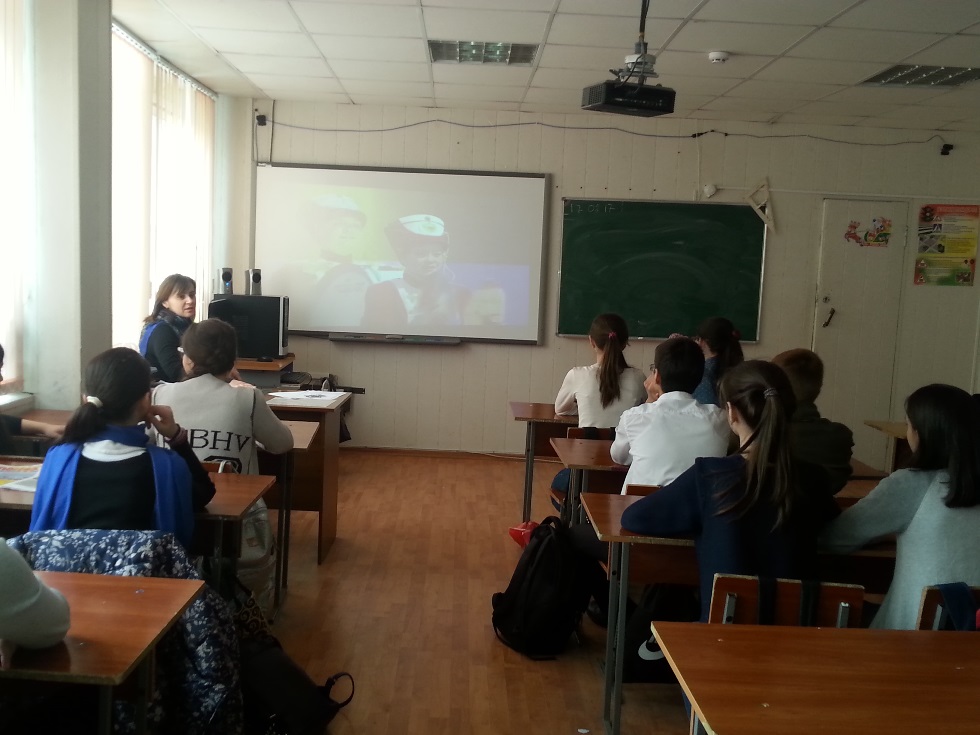 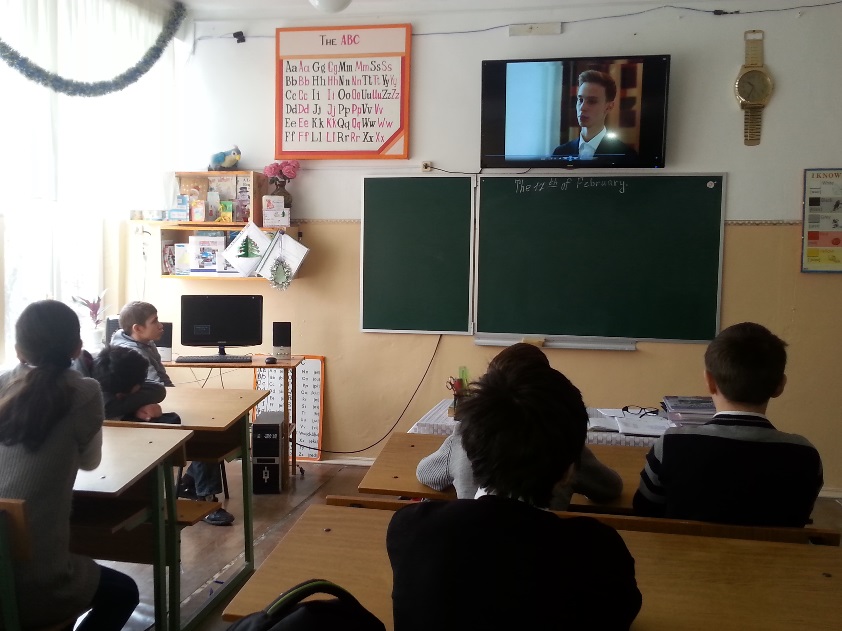 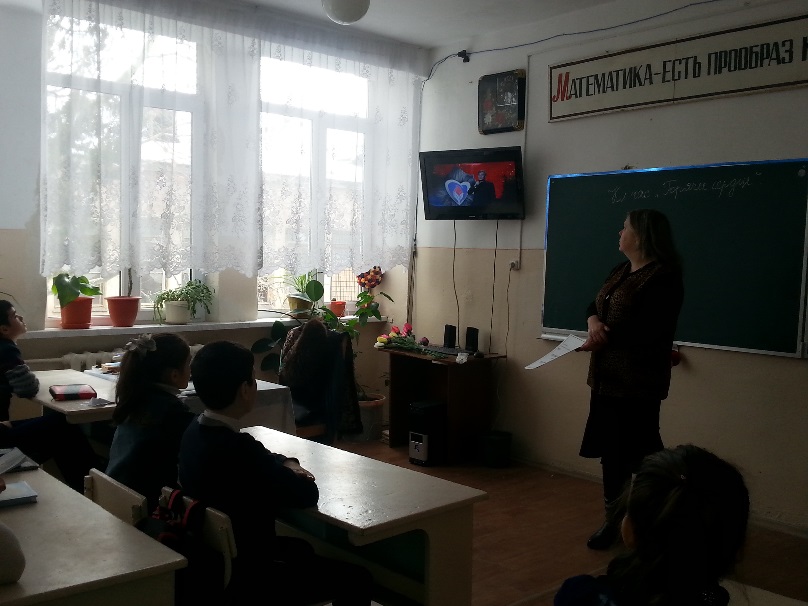 Беседы о героях…
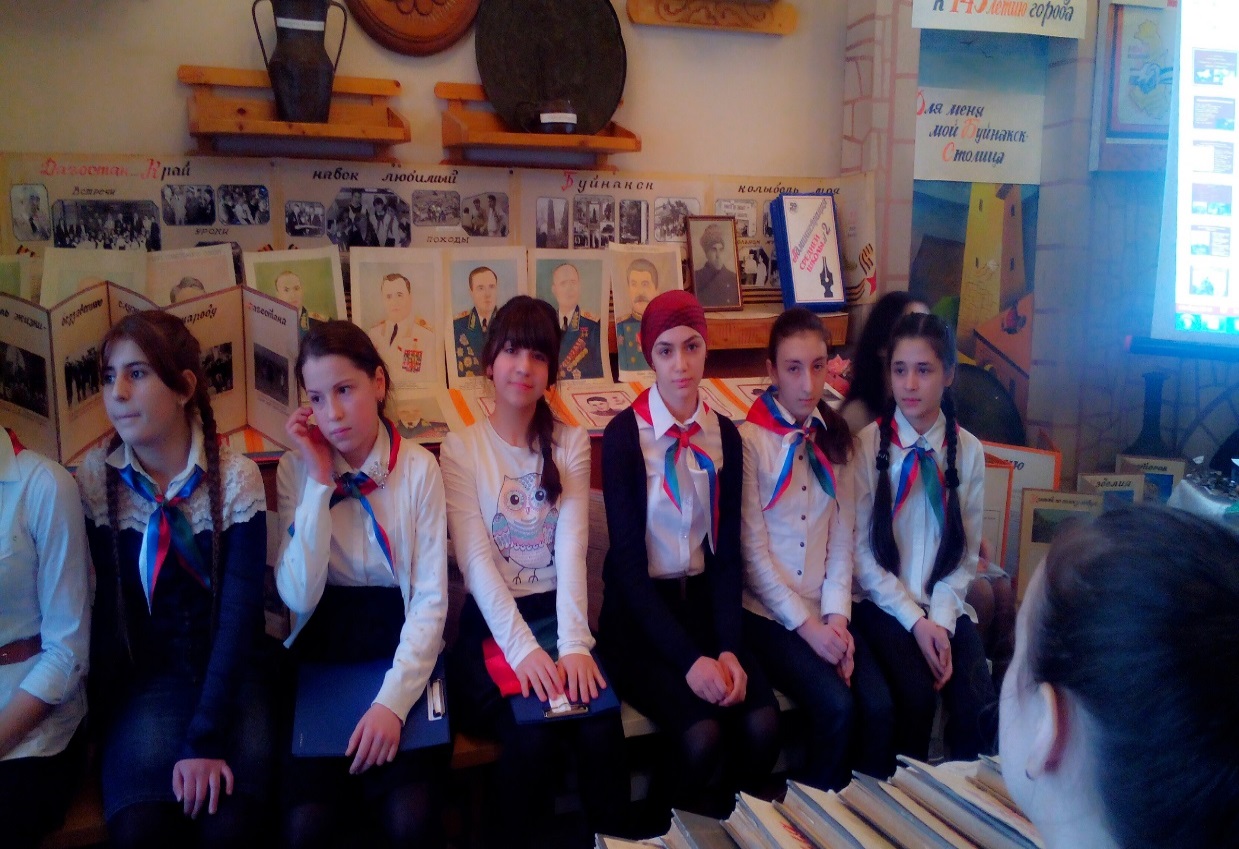 Внеклассное мероприятие, совместно с городской библиотекой в 7а классе "Афганистан - ты боль моя!
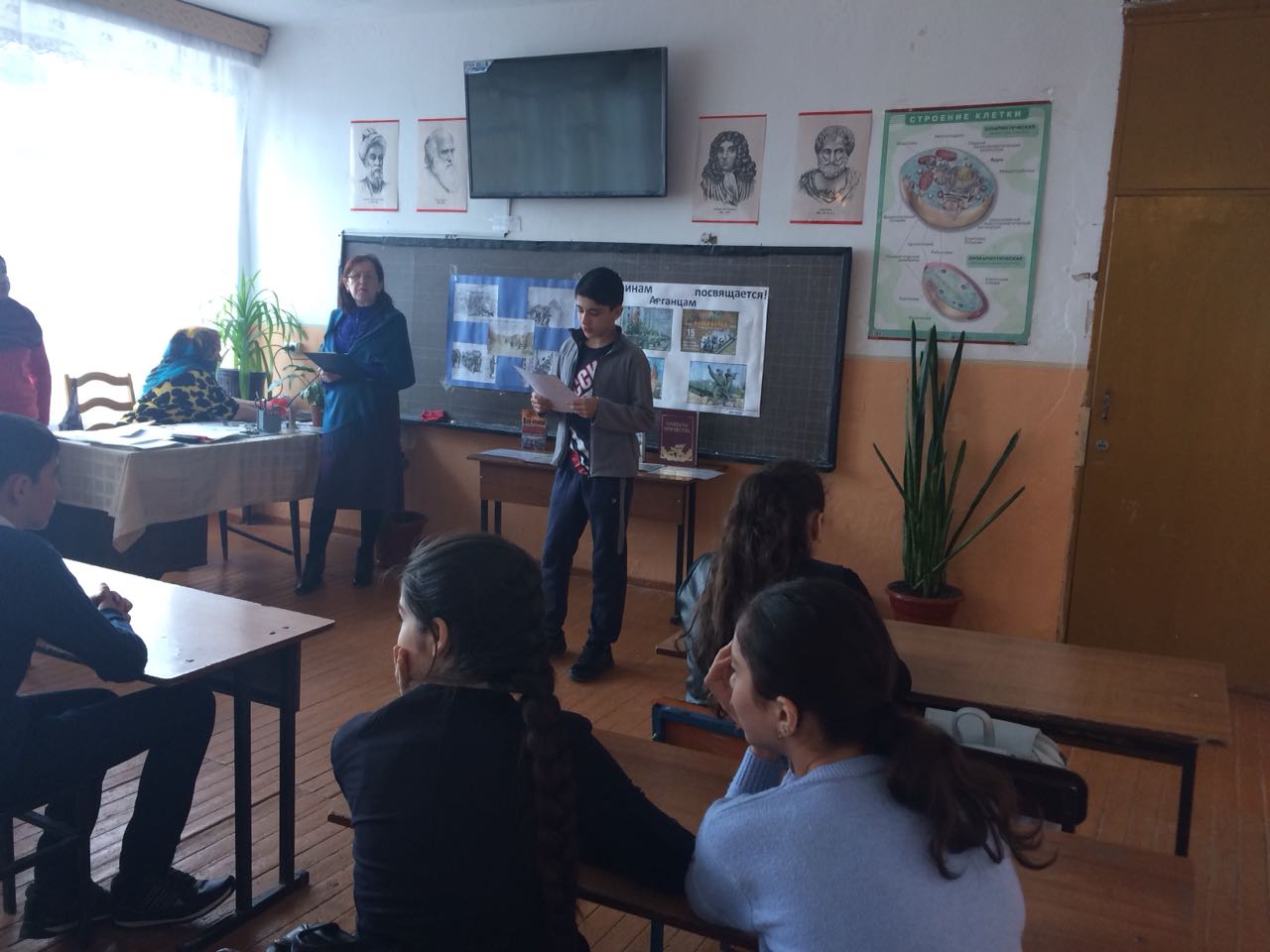 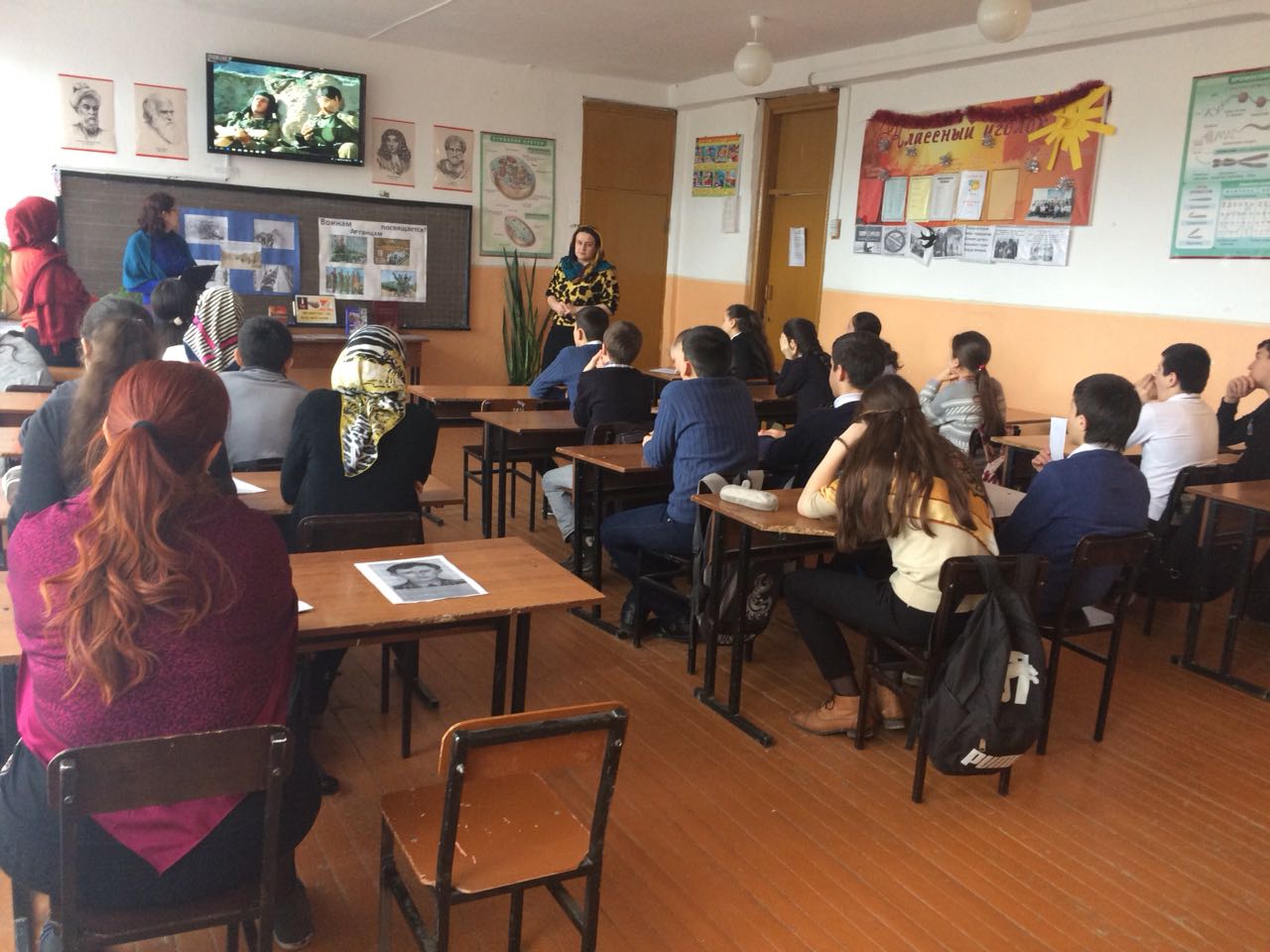 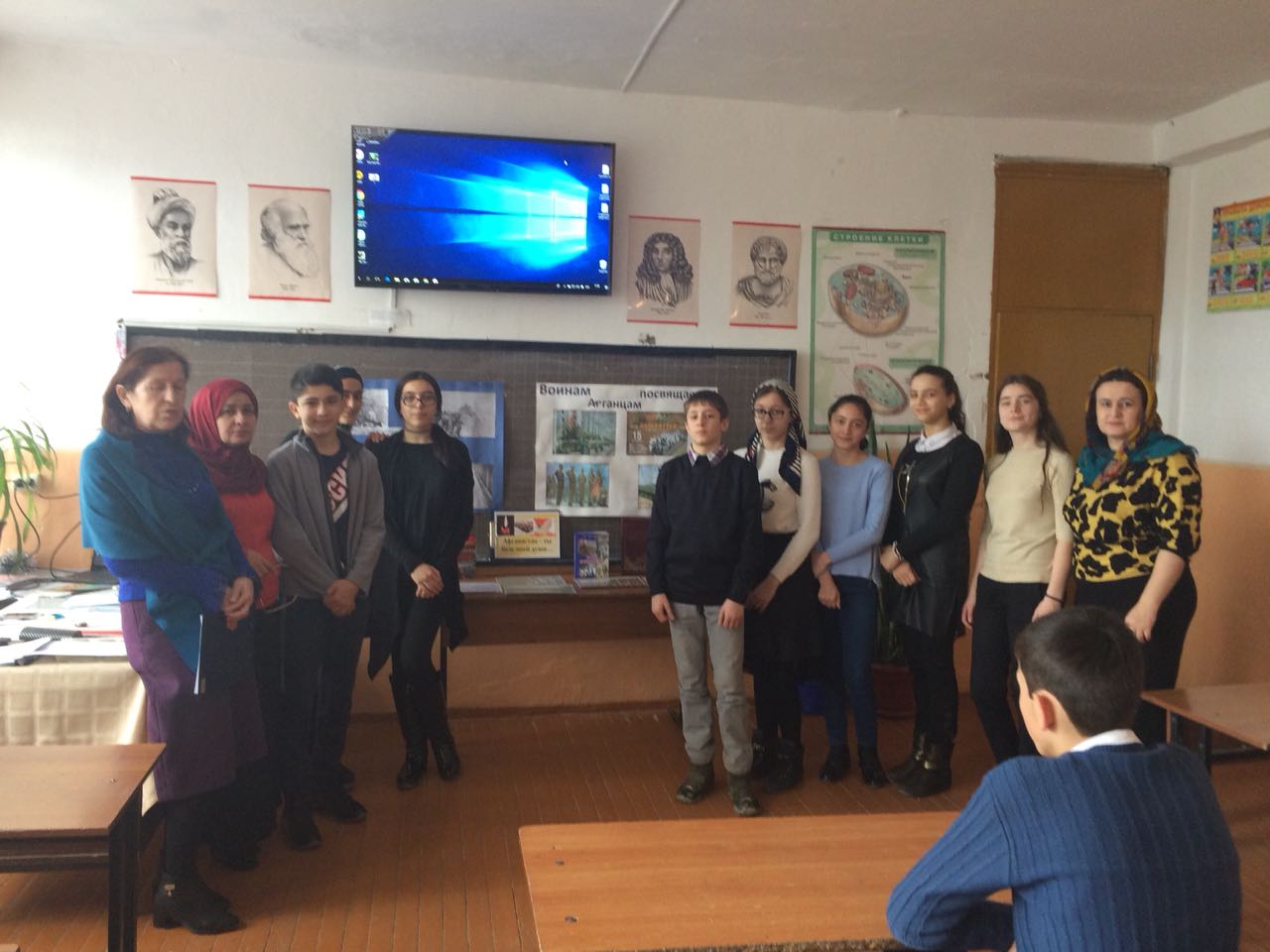 В 1979 году началась война, о которой историки будут ещё долго спорить. Война, которую в России называют Афганской. Городской митинг, посвященный 29 годовщине вывода войск из Афганистана. цель: сохранение исторической преемственности поколений, воспитание бережного отношения к историческому и культурному наследию России и других национальных культур, уважение государственной символики, формирование гражданской позиции, толерантности и патриотизма.
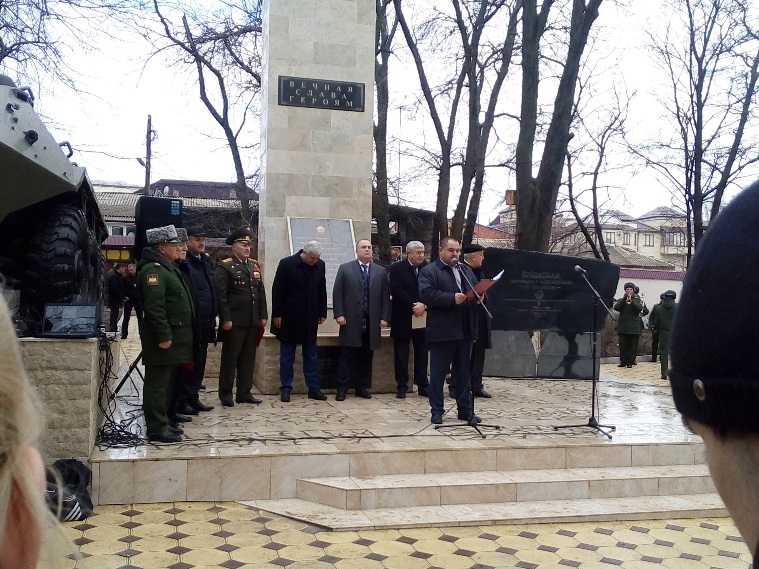 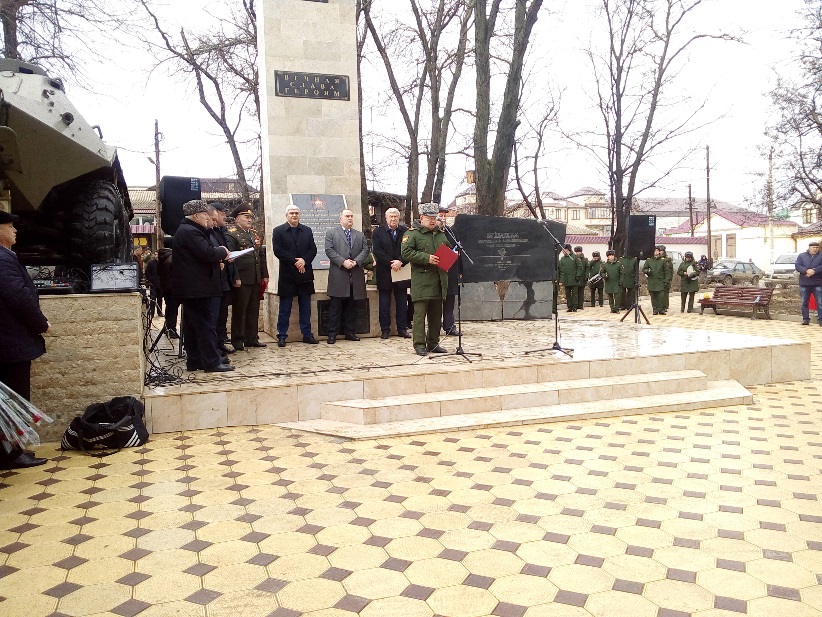 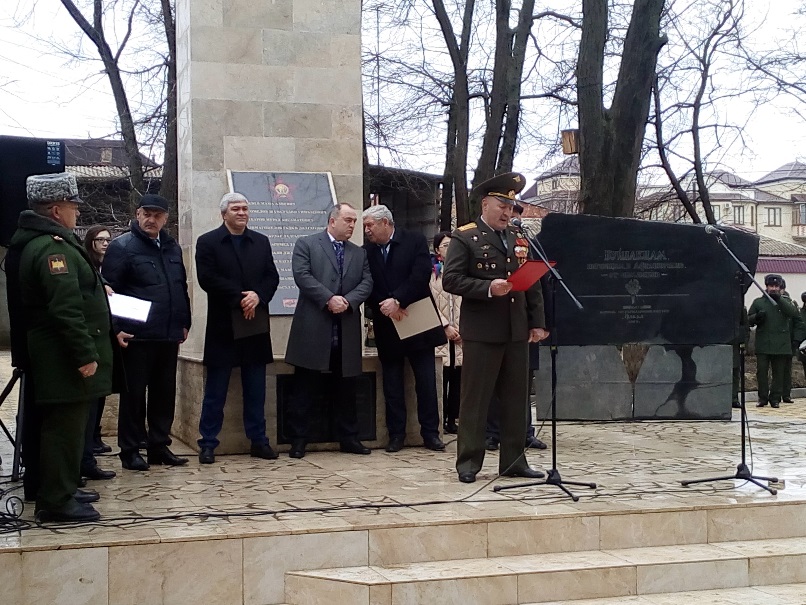 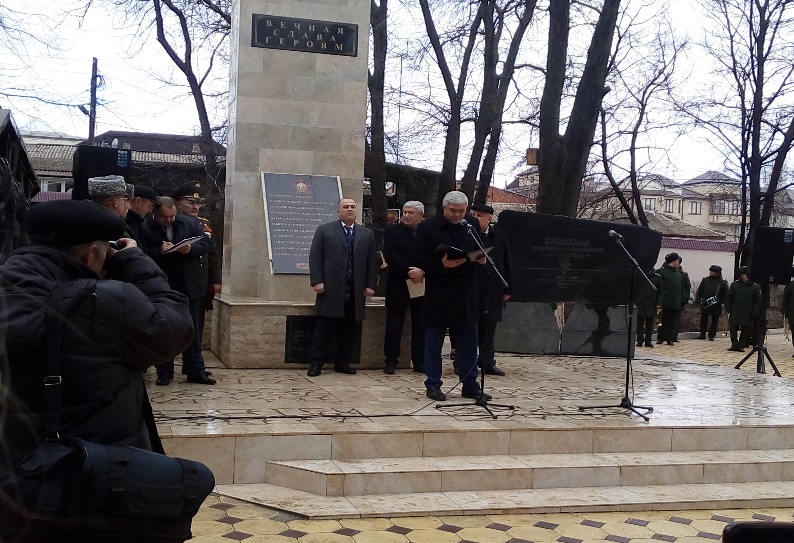 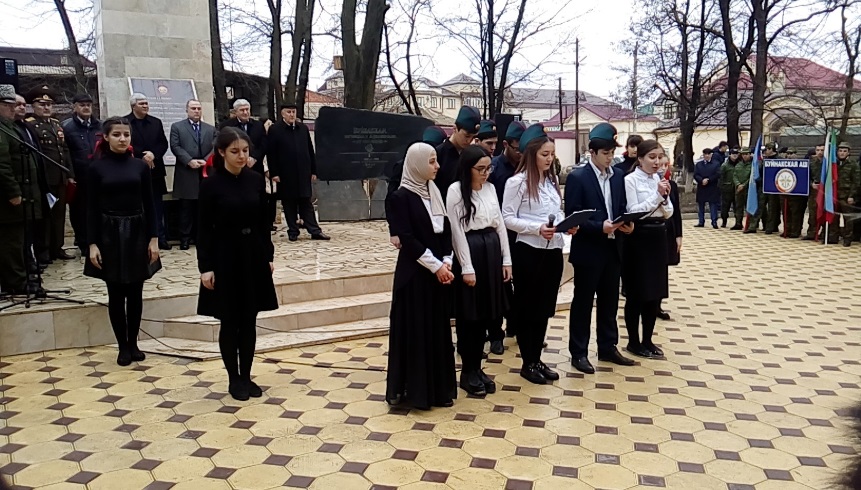 В соответствии с планом мероприятий «Месячника оборонно-массовой и военно-патриотической работы» 12 февраля 2018 года было организовано посещение воинской части. На мероприятии детей ознакомили с историей части, жизнью и бытом солдата, рационом питания, несением караульной службой, а также с образцами вооружения и техники. Посещение отряда Юнармии военной части города Буйнакска с Ибрагимовым Абдуллой Юсуповичем.
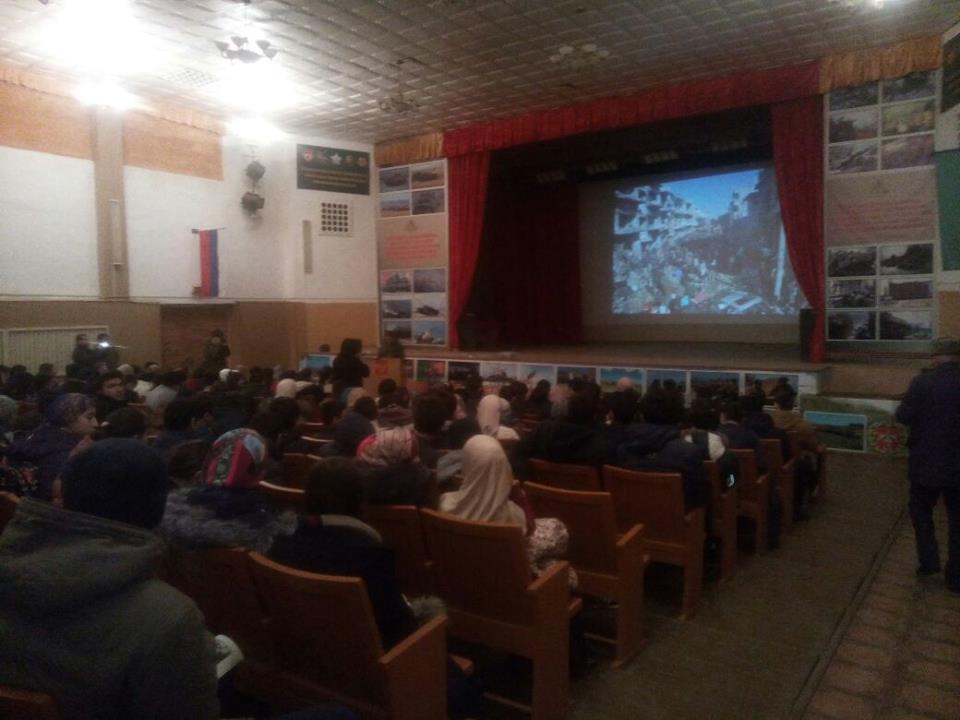 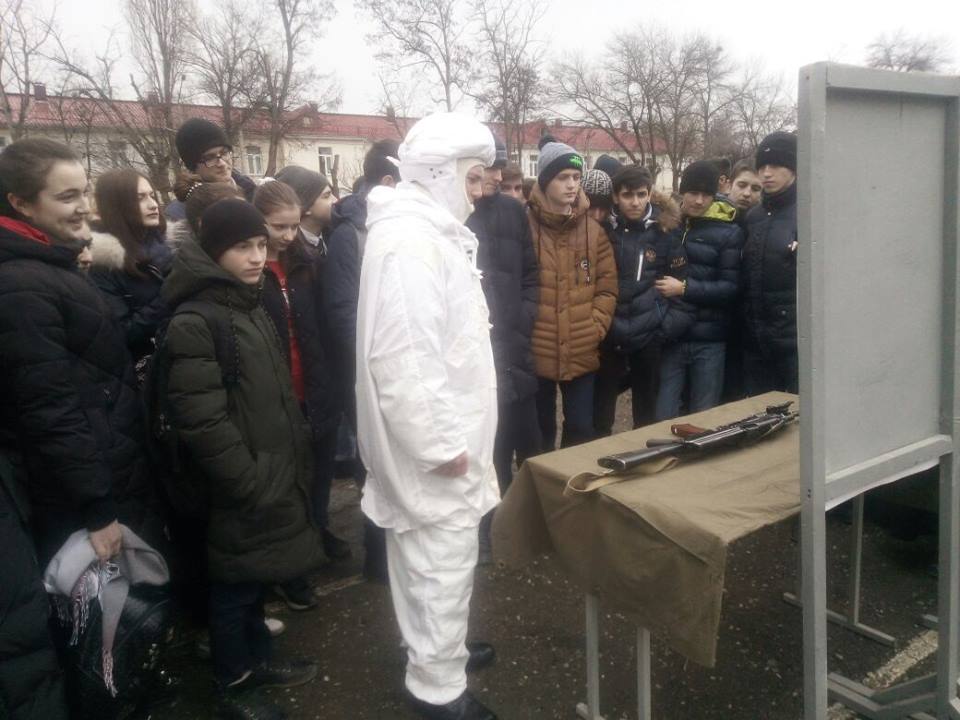 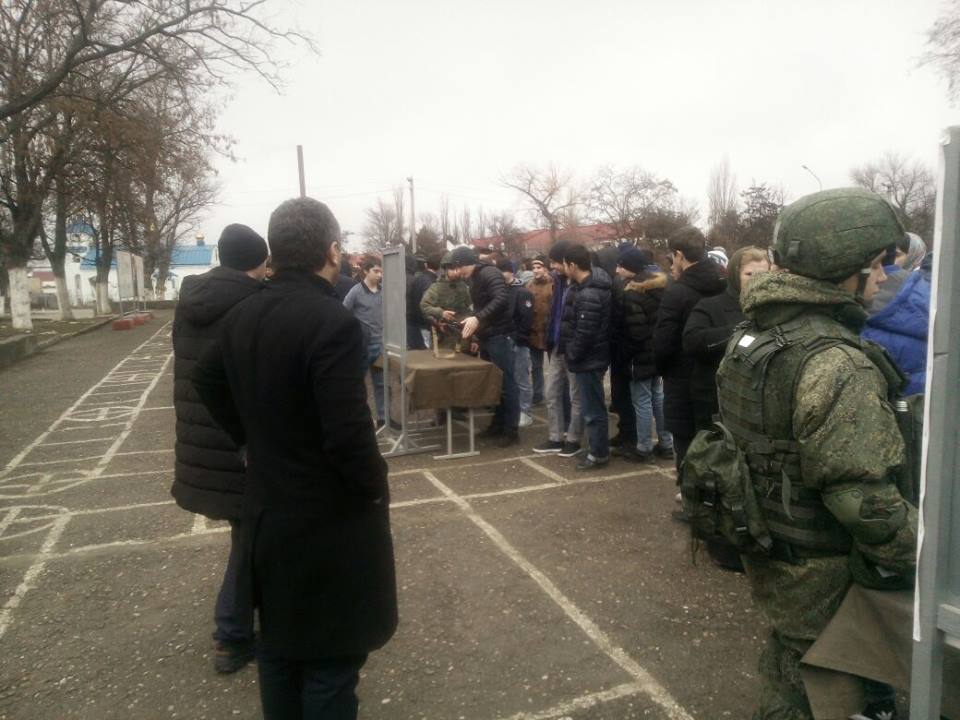 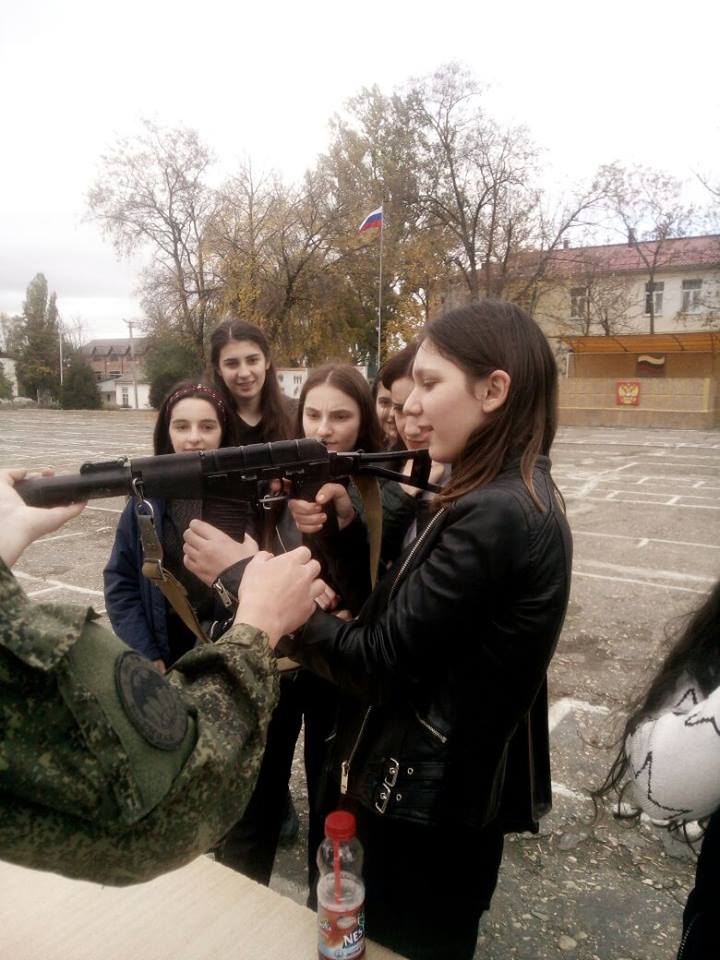 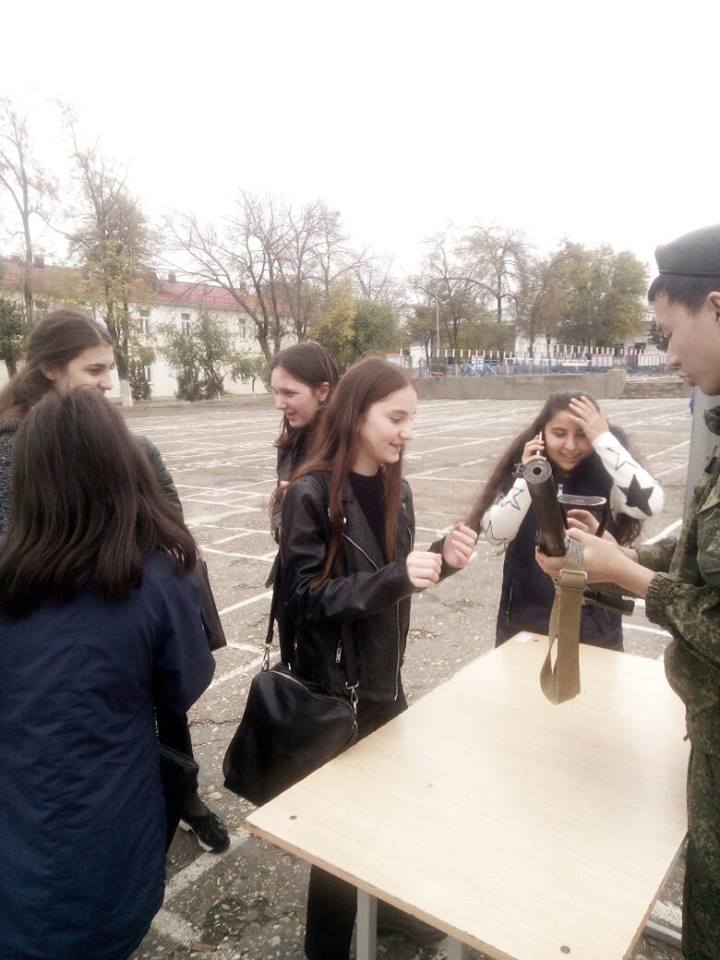 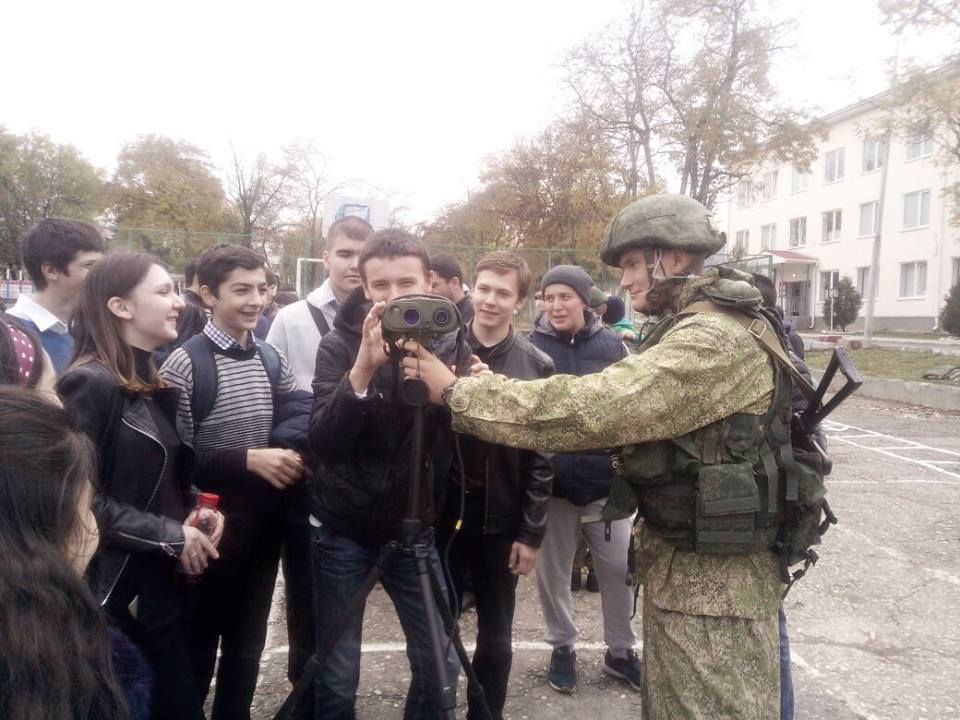 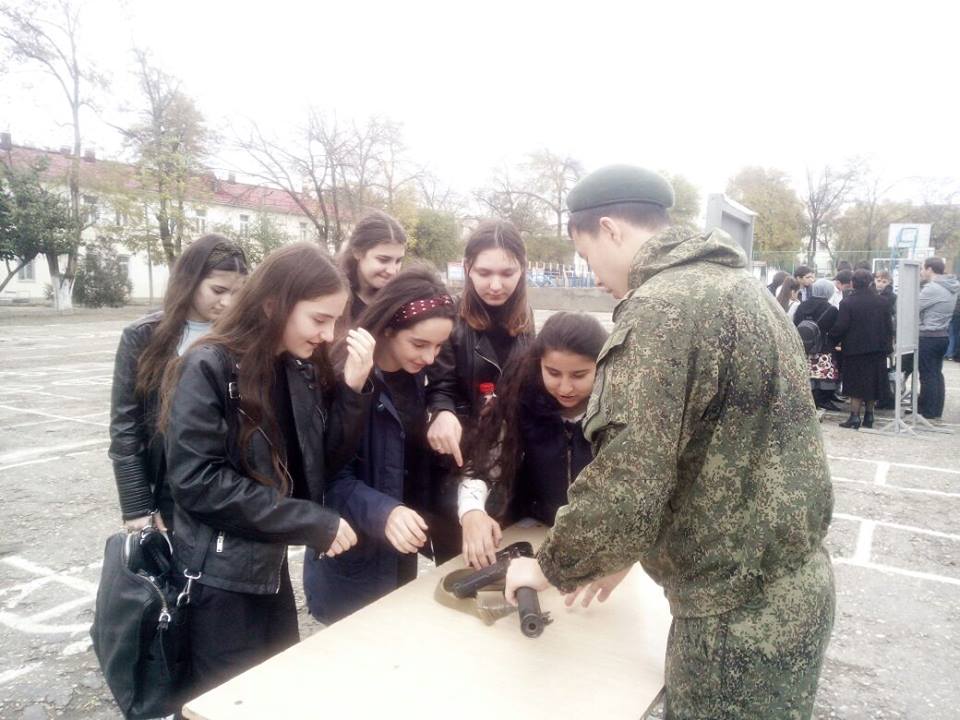 15.02.2018г. в 13.30 в актовом зале школы учащиеся с 5 по 11 классы смотрели спектакль "Амет-Хан Султан".История нашей Родины свидетельствует о том, что во все времена одним из основных факторов, обеспечивавших сплоченность народа, помогавших ему преодолеть трудности и невзгоды, был патриотизм – любовь к Родине, своему народу, а также стремление своими действиями служить интересам Отечества, защищать его от врагов. Цель:Воспитание у учащихся чувства патриотизма;Развитие и углубление знаний об истории и культуре России и родного края;Развитие способностей осмысливать события и явления действительности во взаимосвязи прошлого, настоящего и будущего;Становление многосторонне развитого гражданина России в культурном, нравственном отношении;народов.
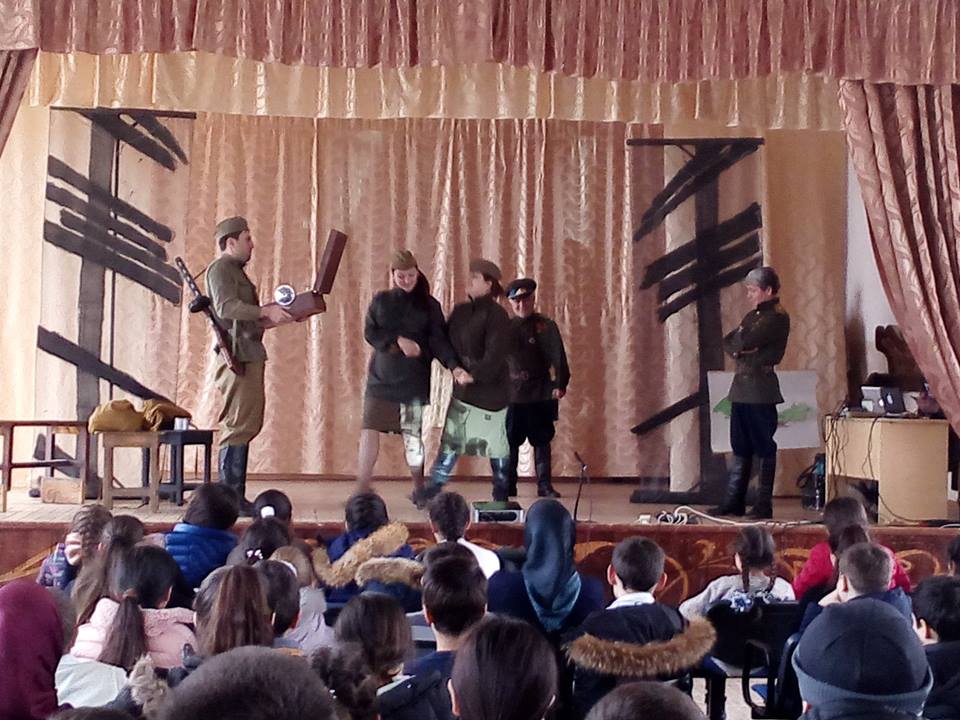 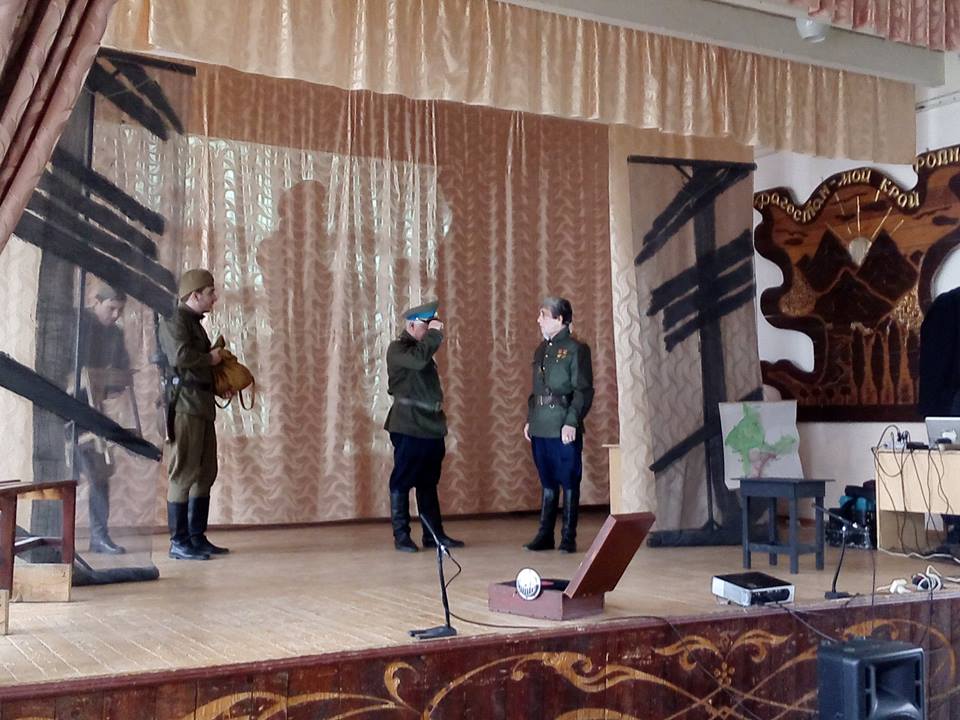 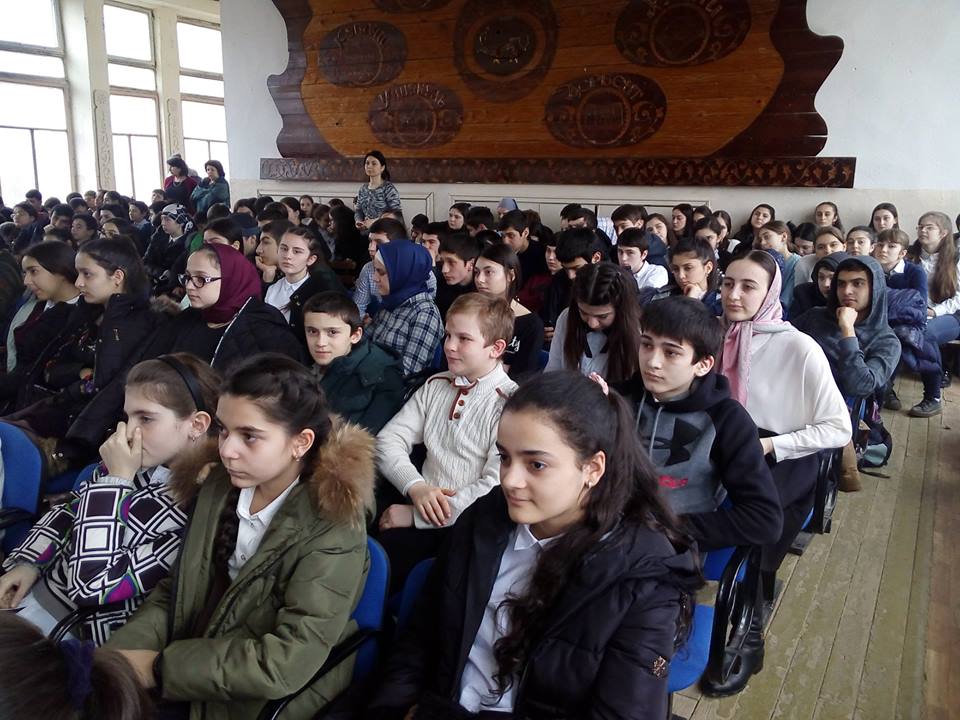 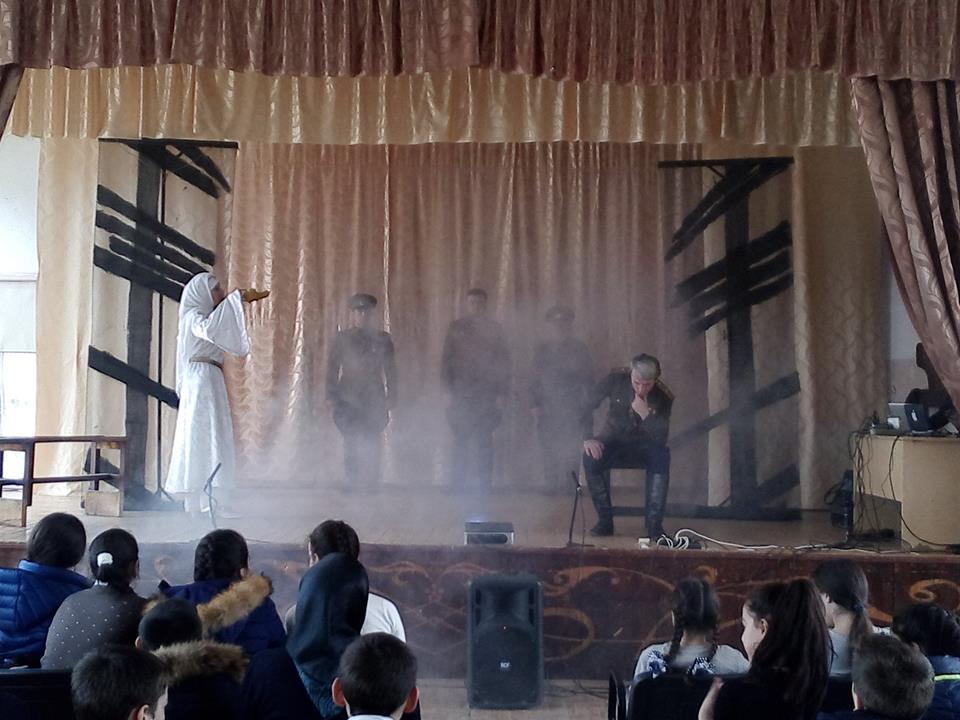 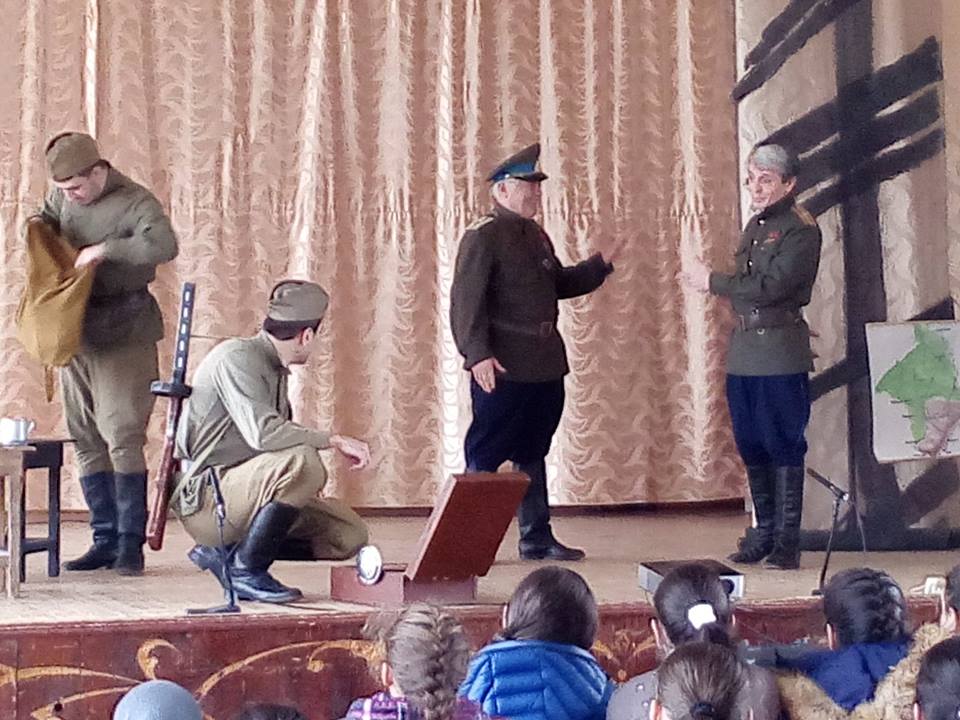 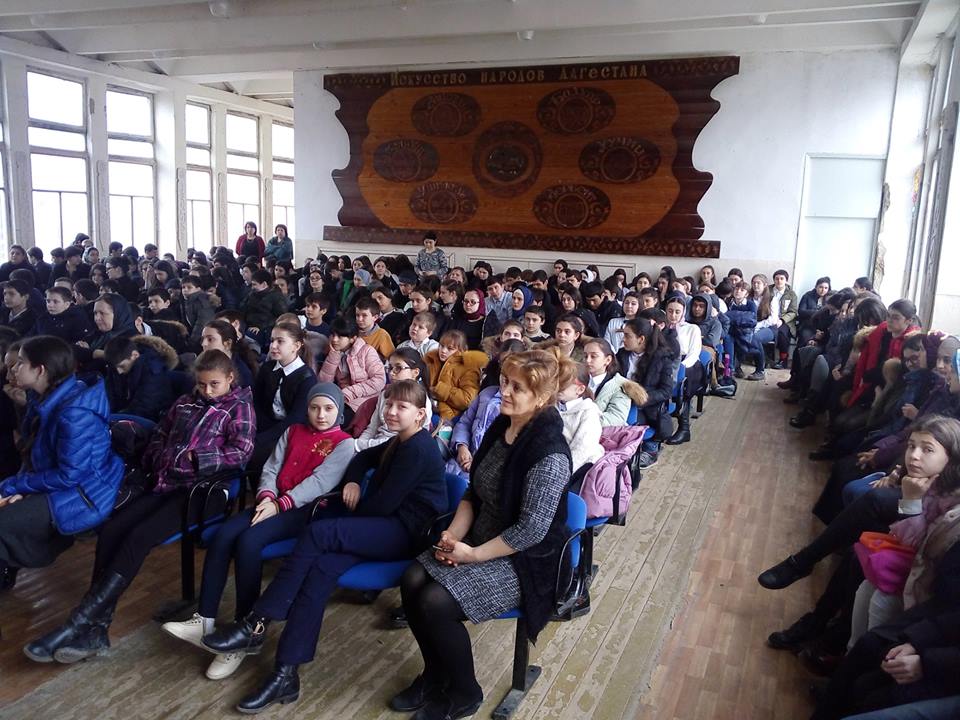 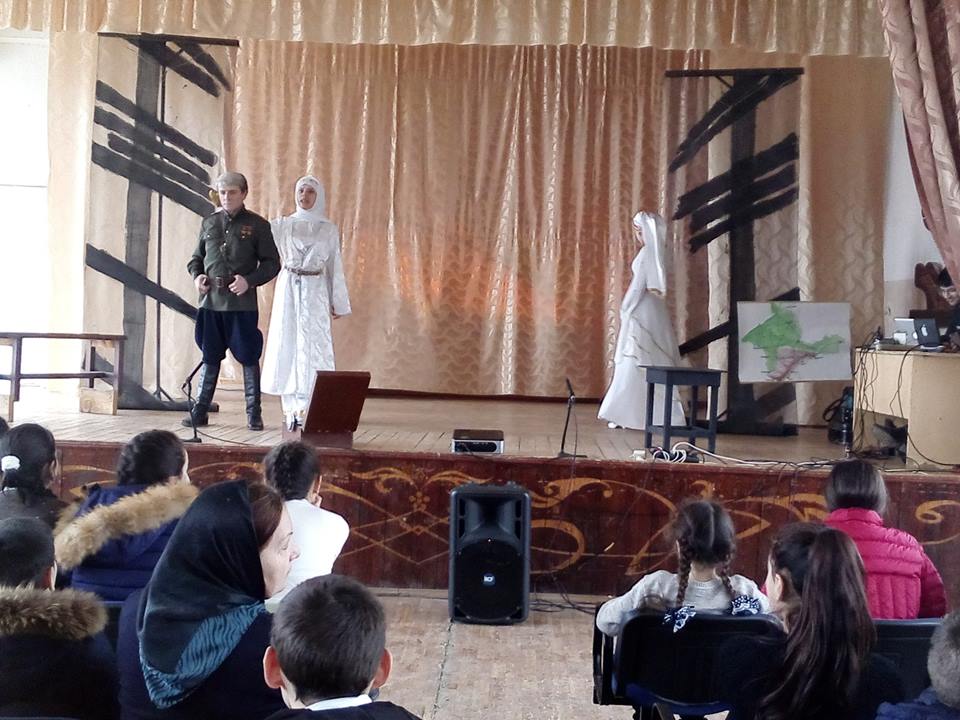 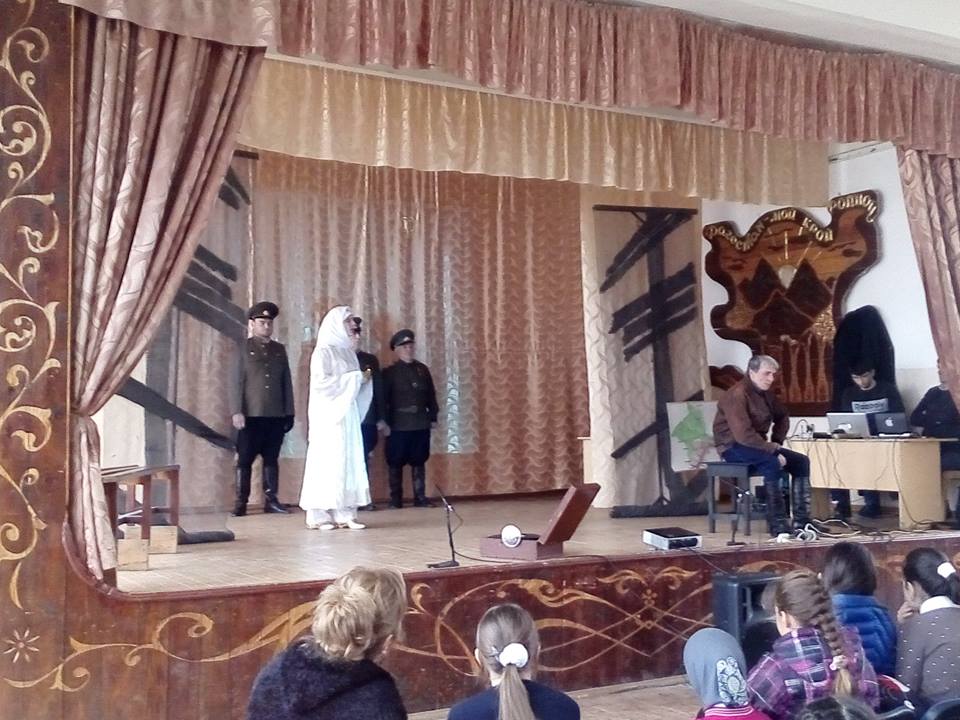 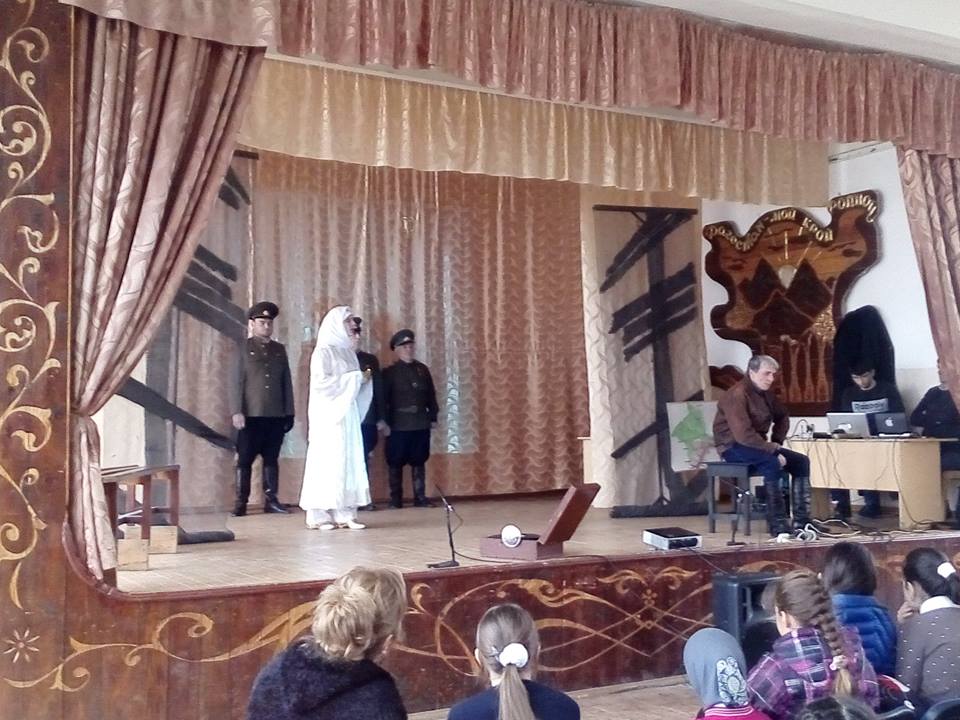 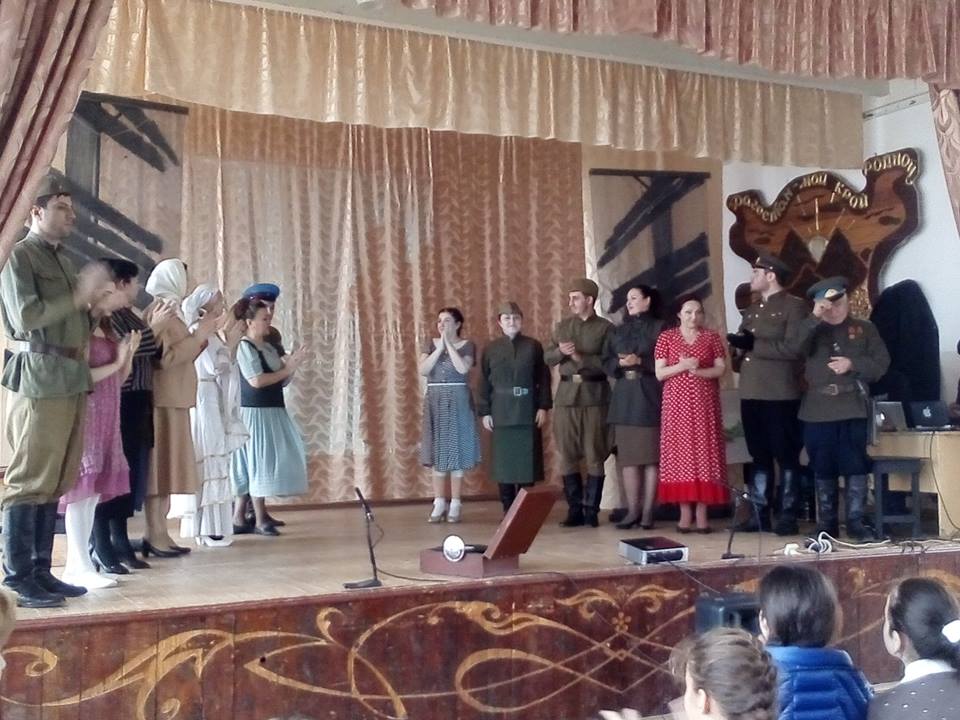 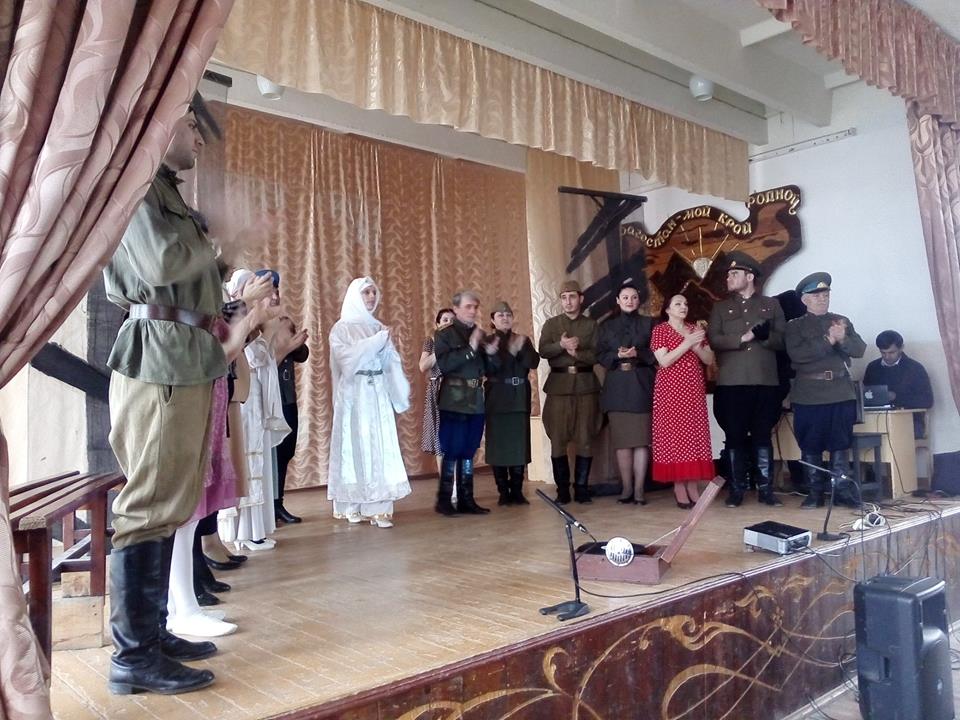 Городские соревнования по пневматической стрельбе
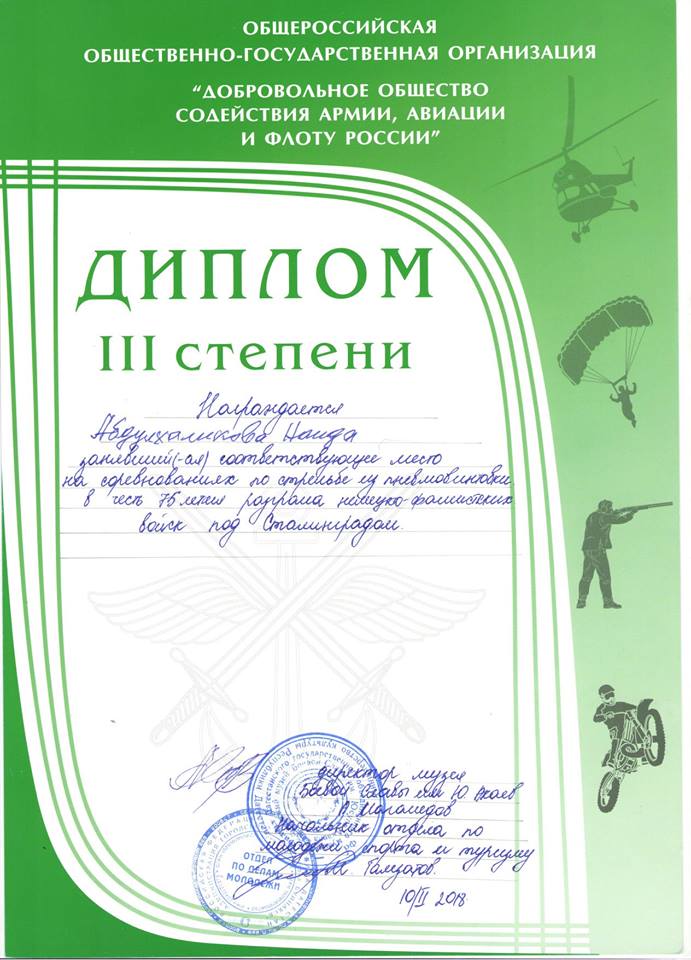 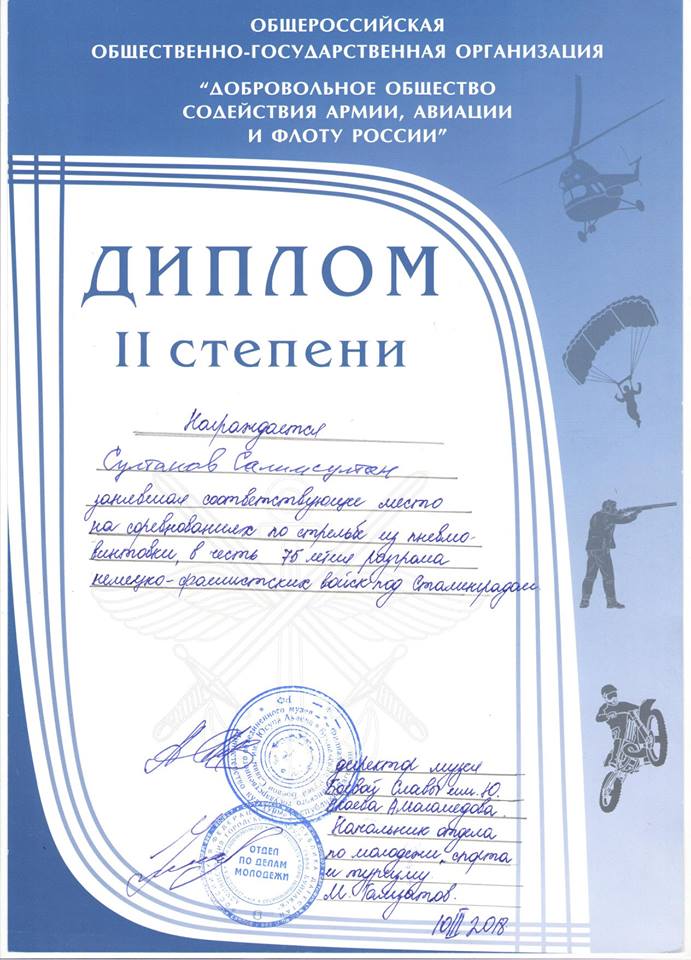 Спортивные мероприятия
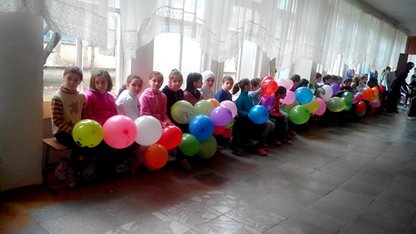 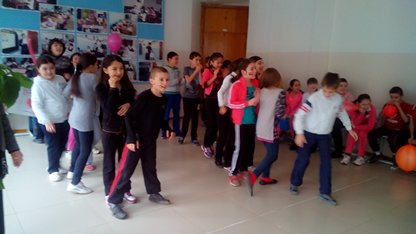 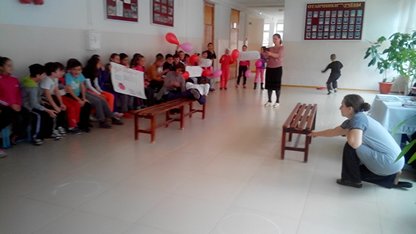 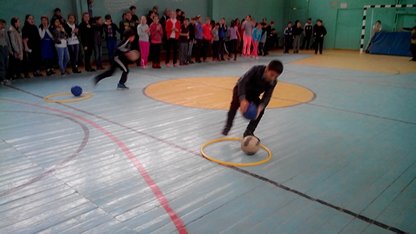 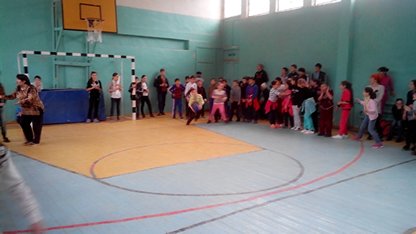 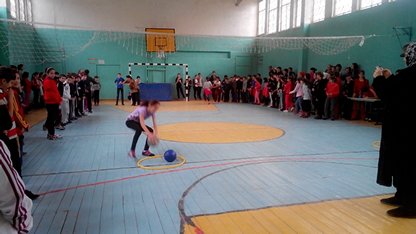 Итоги
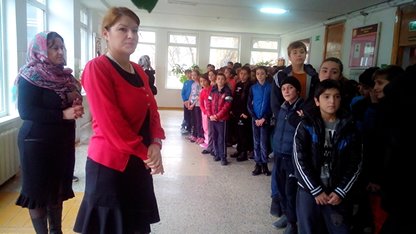 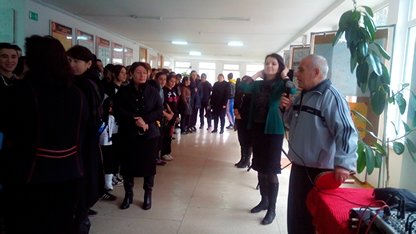 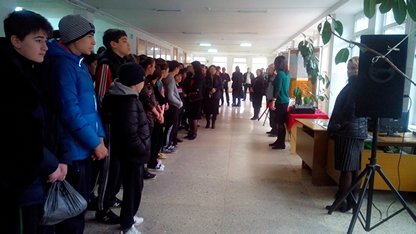 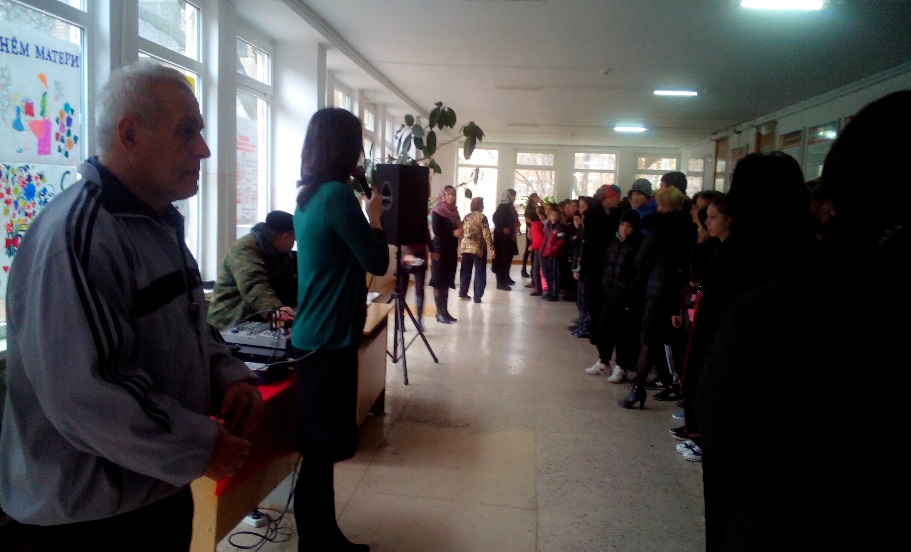